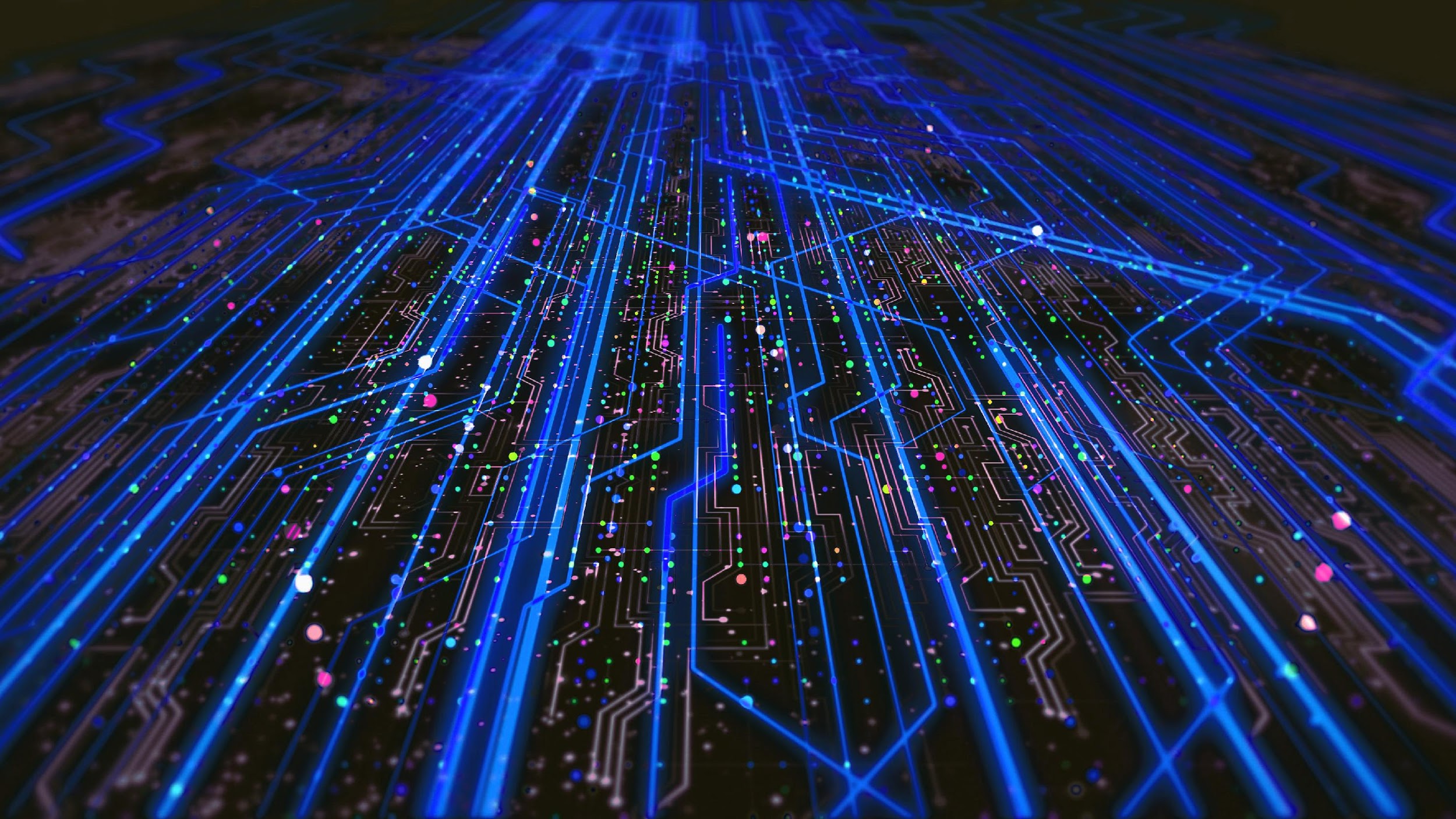 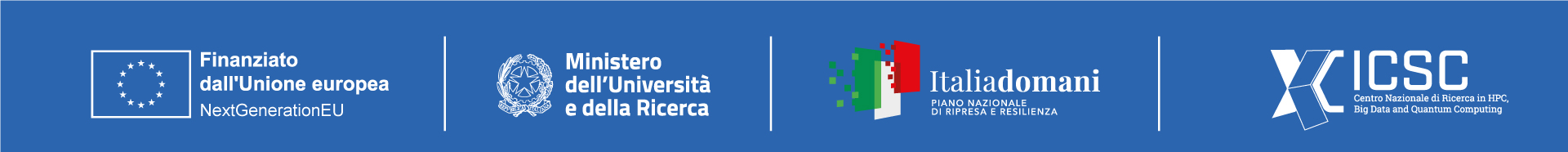 ECONOMIA SPAZIALE E SUPERCALCOLO: 
TRE CASI D’USO SULL’ANALISI DI IMMAGINI SATELLITARI
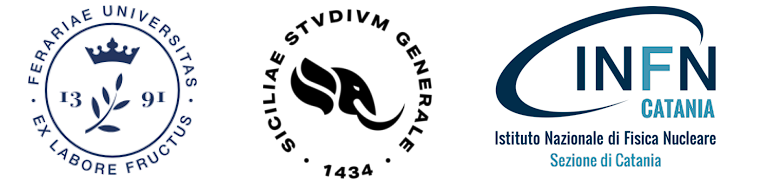 ICSC e lo Spoke 2 – Dove siamo ora?, Catania, 10-12 Dicembre, 2024
giuseppe.piparo@ct.infn.it
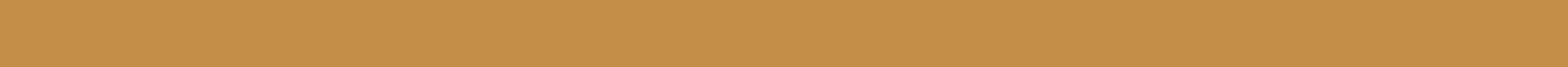 Centro Nazionale di Ricerca in HPC,  Big Data e Quantum Computing
Missione 4 • Istruzione e Ricerca
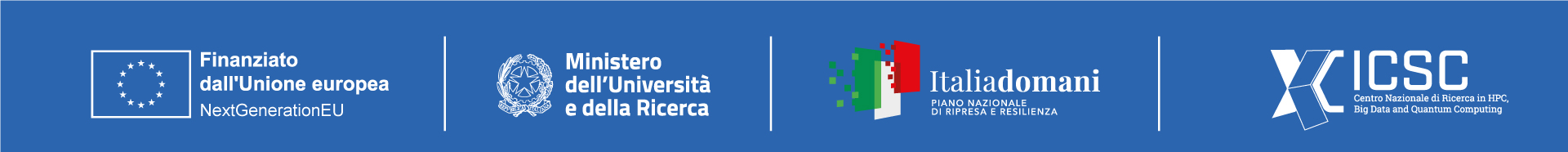 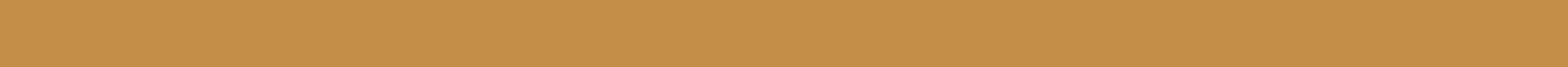 ICSC e lo Spoke 2 – Dove siamo ora?                                                       Catania, 10-12 Dicembre, 2024
1
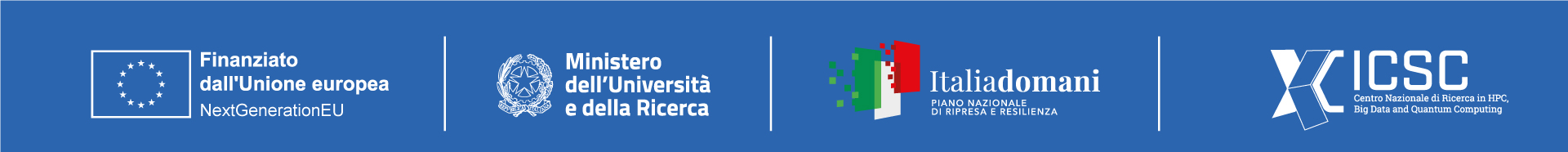 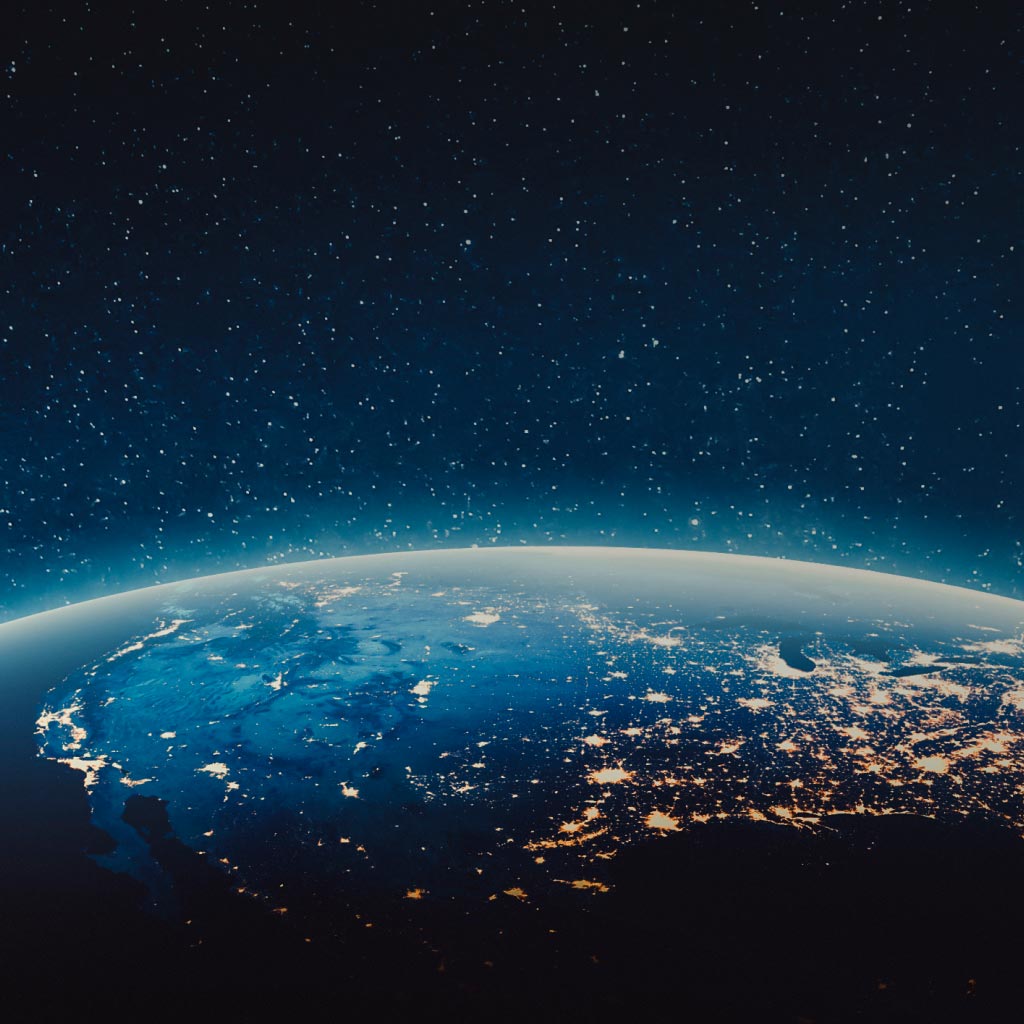 COS’È L’ECONOMIA SPAZIALE?
L'economia spaziale è definita dall'OCSE come :
l'intera gamma di attività e l'uso di risorse che creano valore e benefici per gli esseri umani durante l'esplorazione, la ricerca, la comprensione, la gestione e l'utilizzo dello spazio.
È un settore in forte crescita alimentato dall’innovazione tecnologica e dalla crescente integrazione dello spazionell’economia globale.
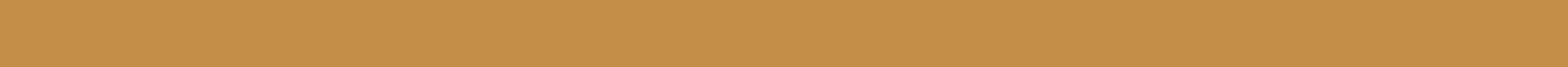 ICSC e lo Spoke 2 – Dove siamo ora?                                                      Catania, 10-12 Dicembre, 2024
2
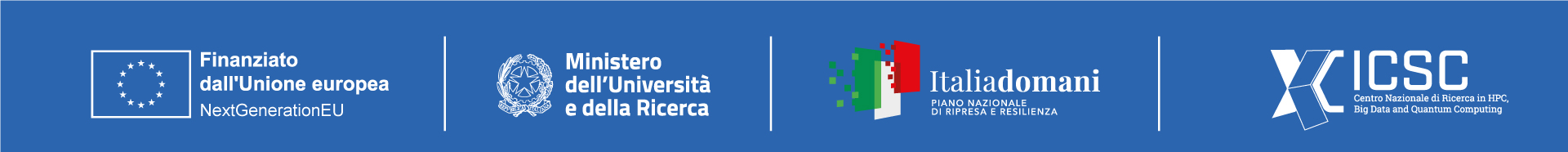 I TREND
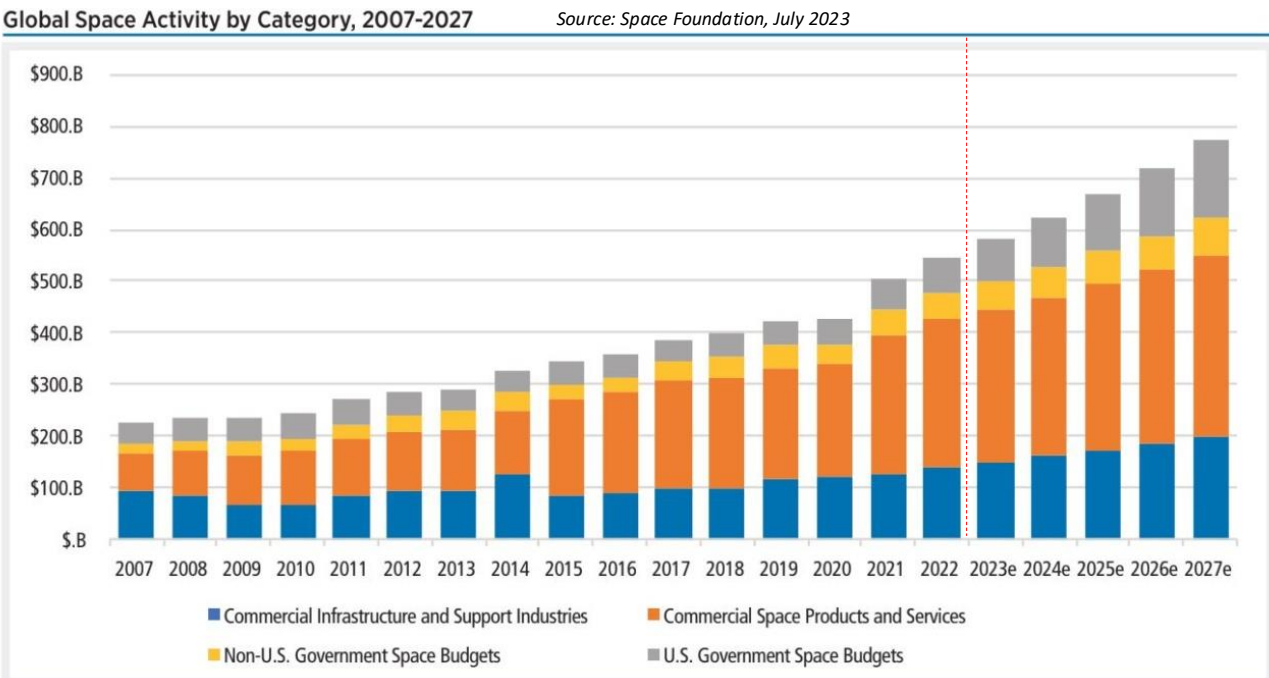 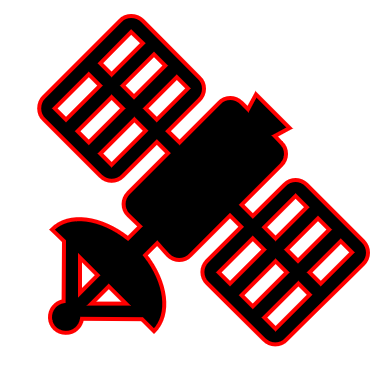 Confrontando i valori del 2007 con quelli del 2023, l'economia spaziale globale ha superato i 590 miliardi di dollari, registrando un sorprendente aumento del 180%.
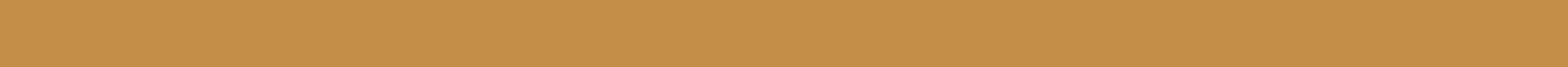 ICSC e lo Spoke 2 – Dove siamo ora?                                                      Catania, 10-12 Dicembre, 2024
3
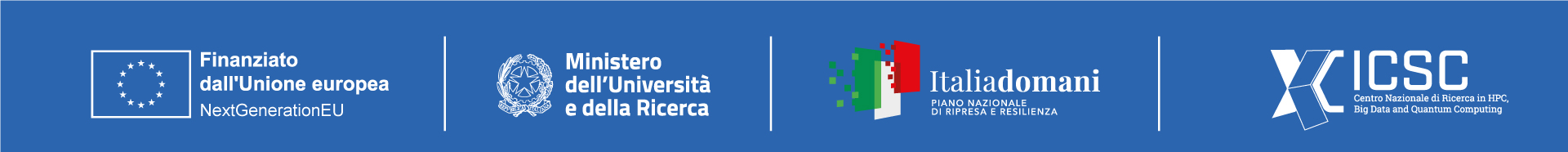 I TREND
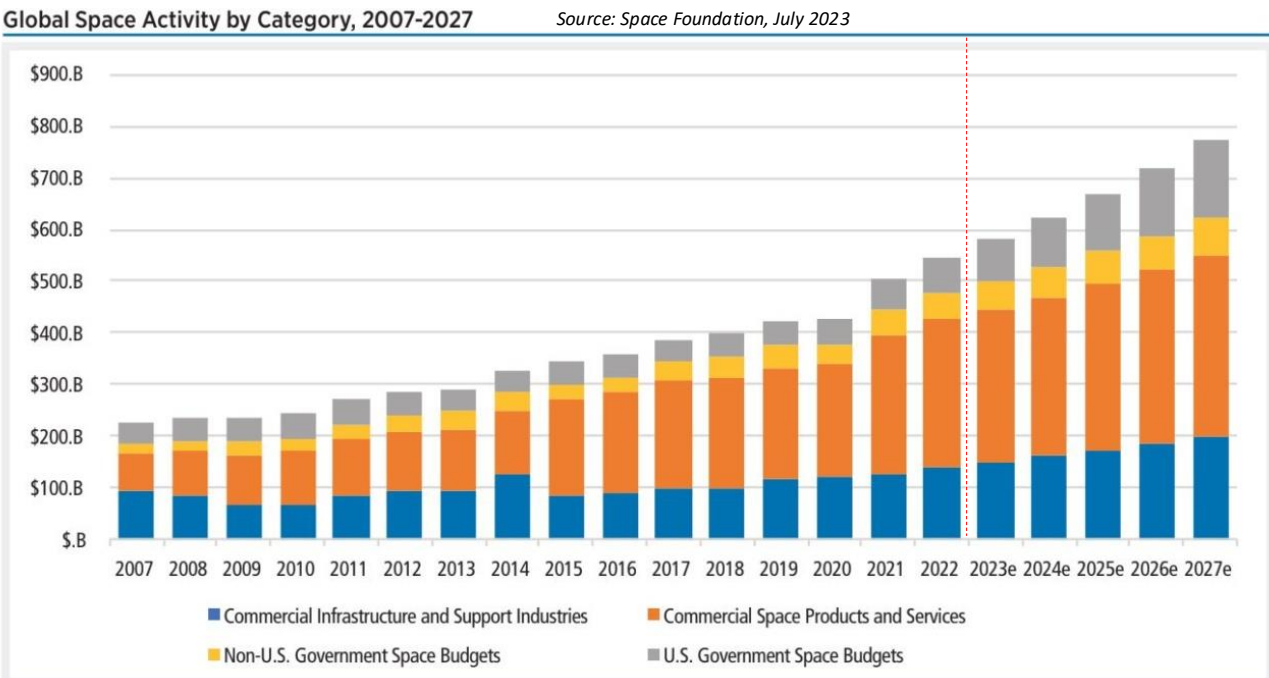 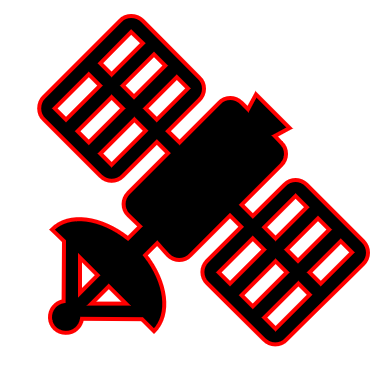 Confrontando i valori del 2007 con quelli del 2023, l'economia spaziale globale ha superato i 590 miliardi di dollari, registrando un sorprendente aumento del 180%.
La categoria in maggiore crescita sono i prodotti e servizi commerciali basati sull’uso dello spazio
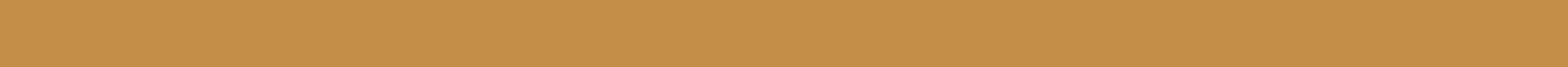 ICSC e lo Spoke 2 – Dove siamo ora?                                                      Catania, 10-12 Dicembre, 2024
3
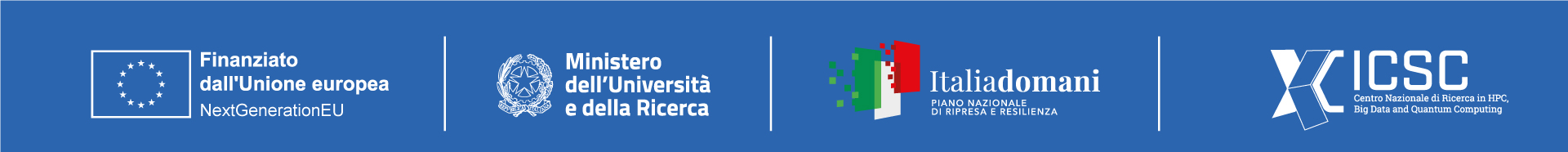 LE AREE DI ATTIVITÀ
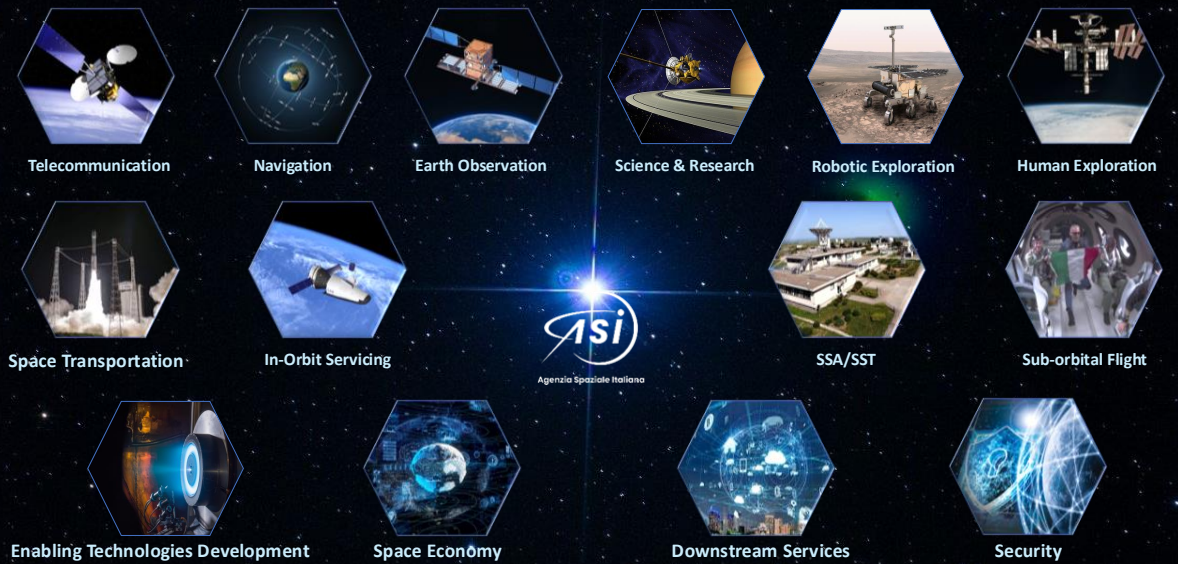 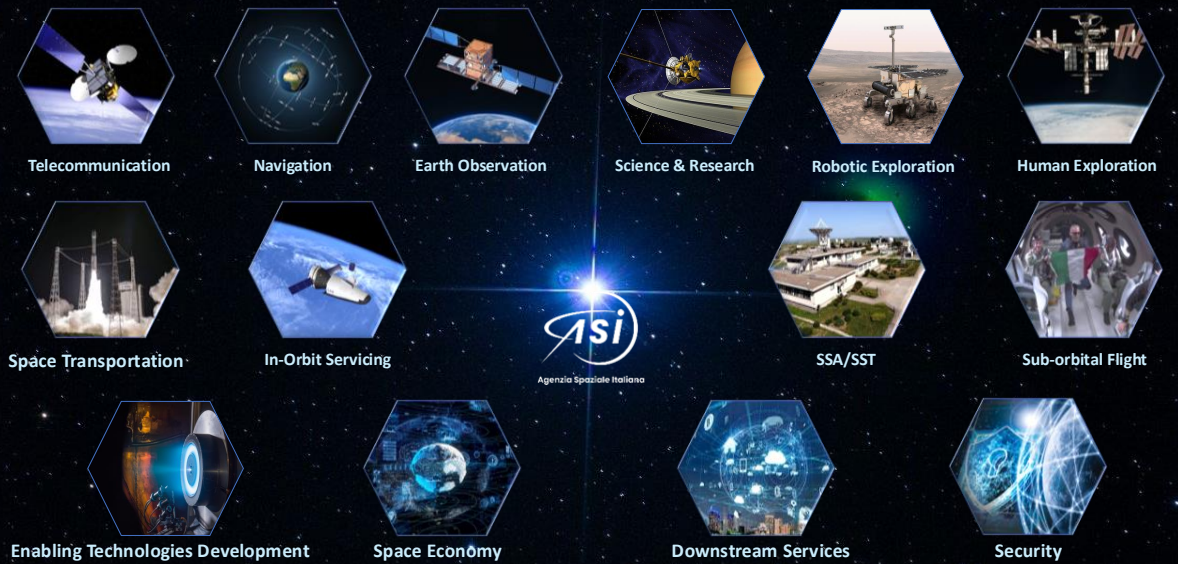 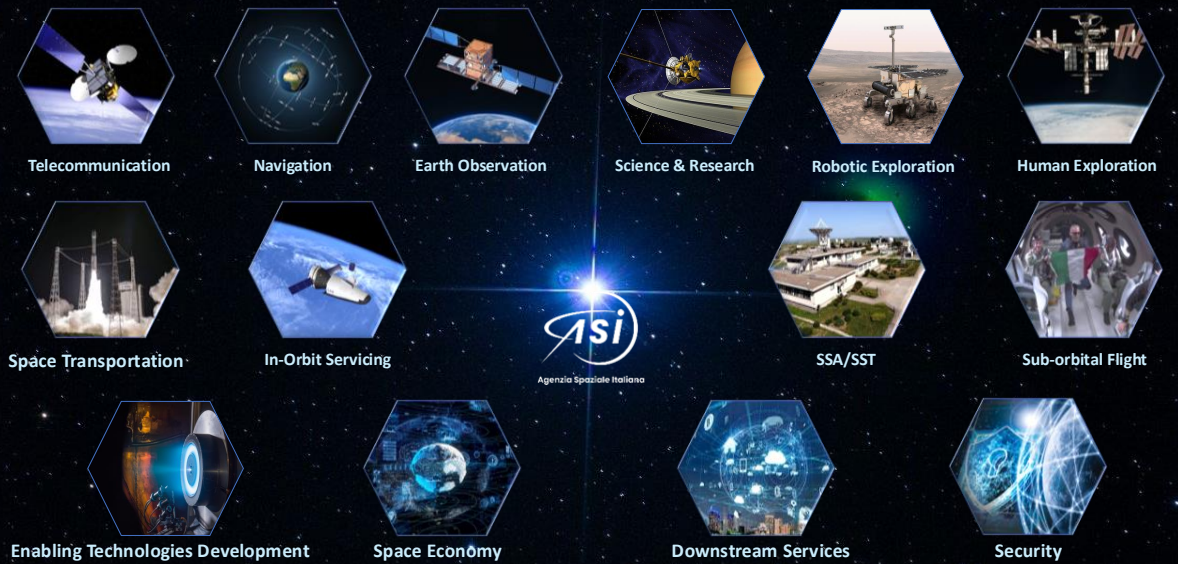 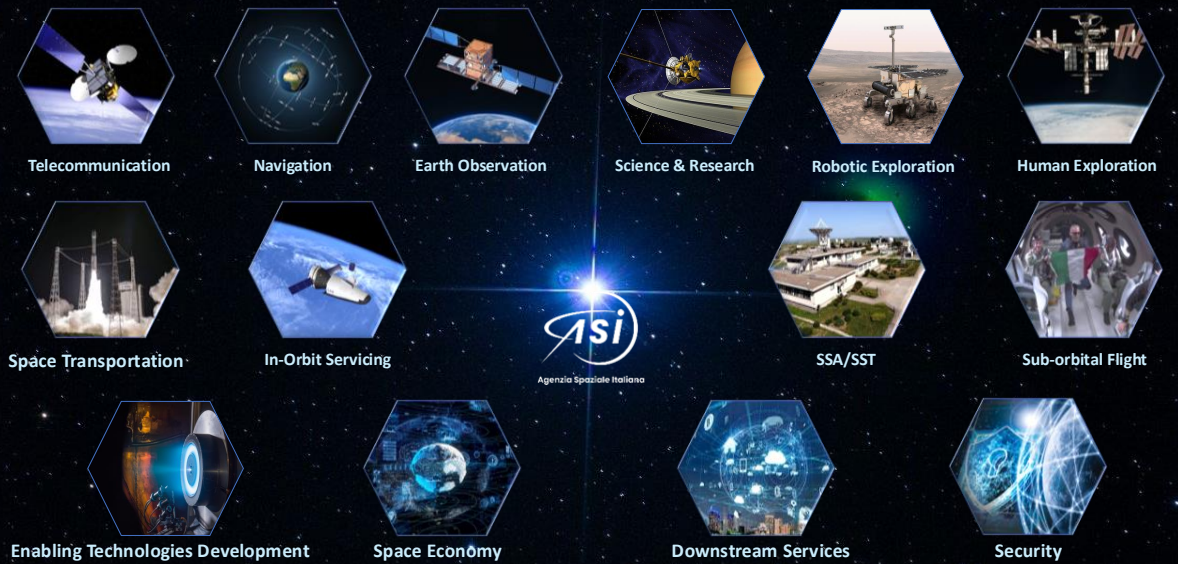 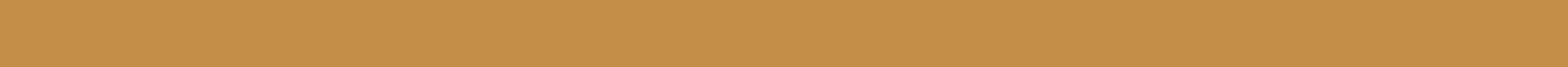 ICSC e lo Spoke 2 – Dove siamo ora?                                                      Catania, 10-12 Dicembre, 2024
4
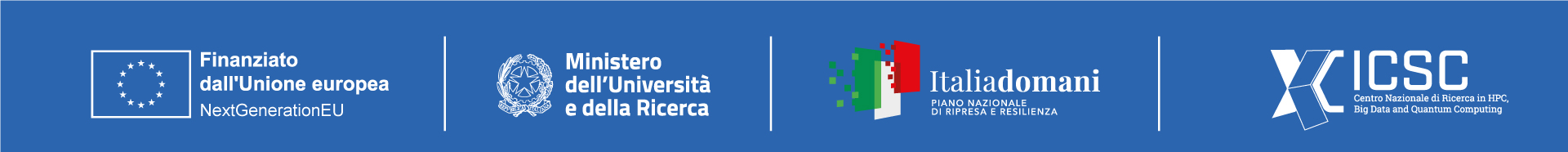 LE AREE DI ATTIVITÀ
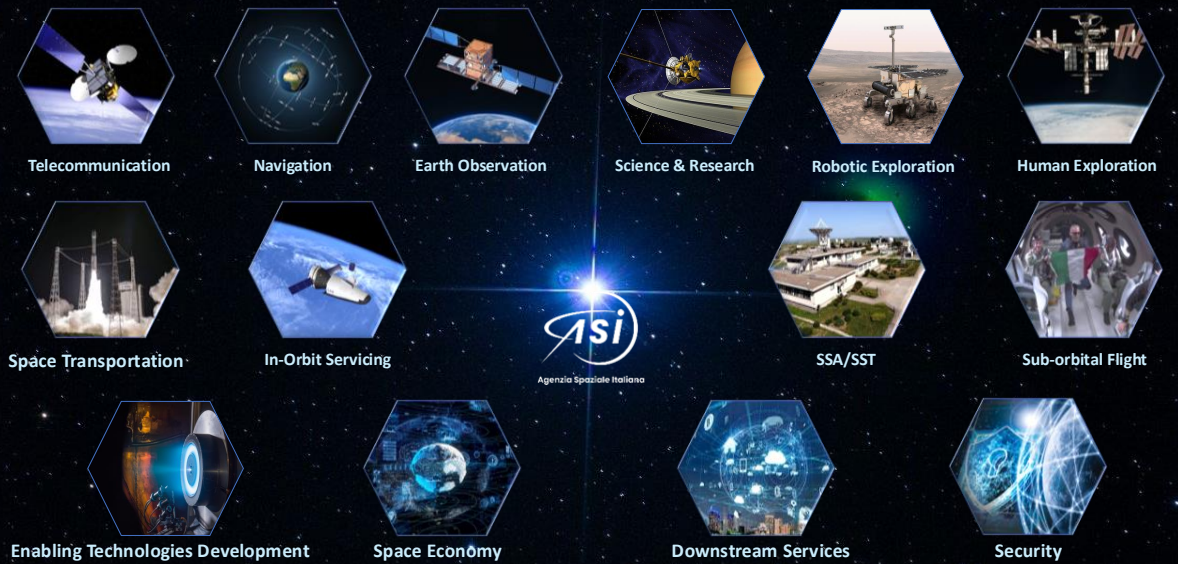 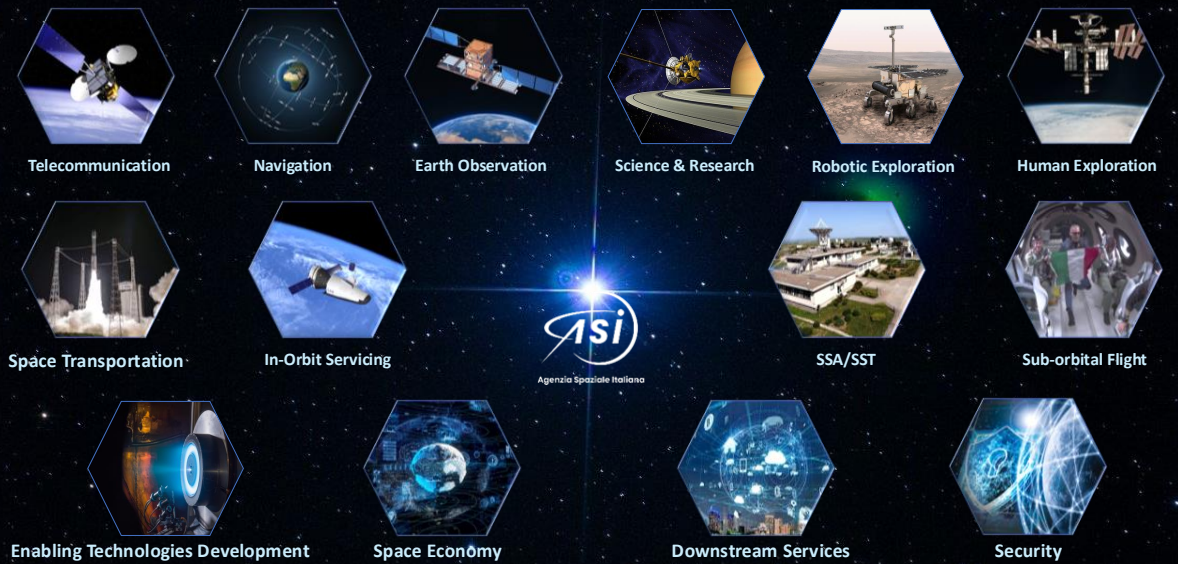 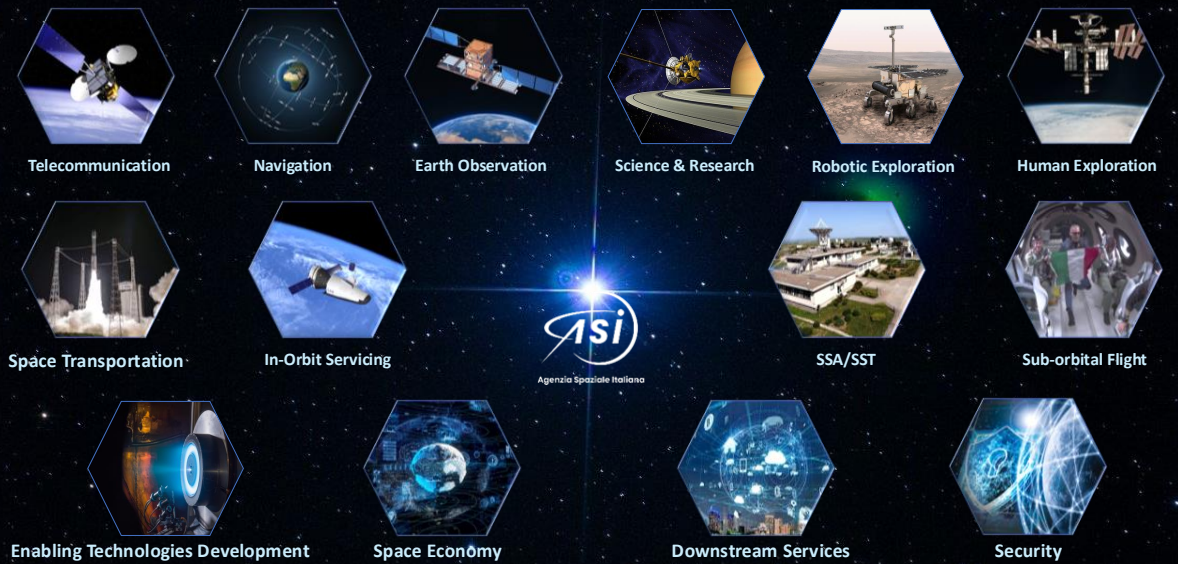 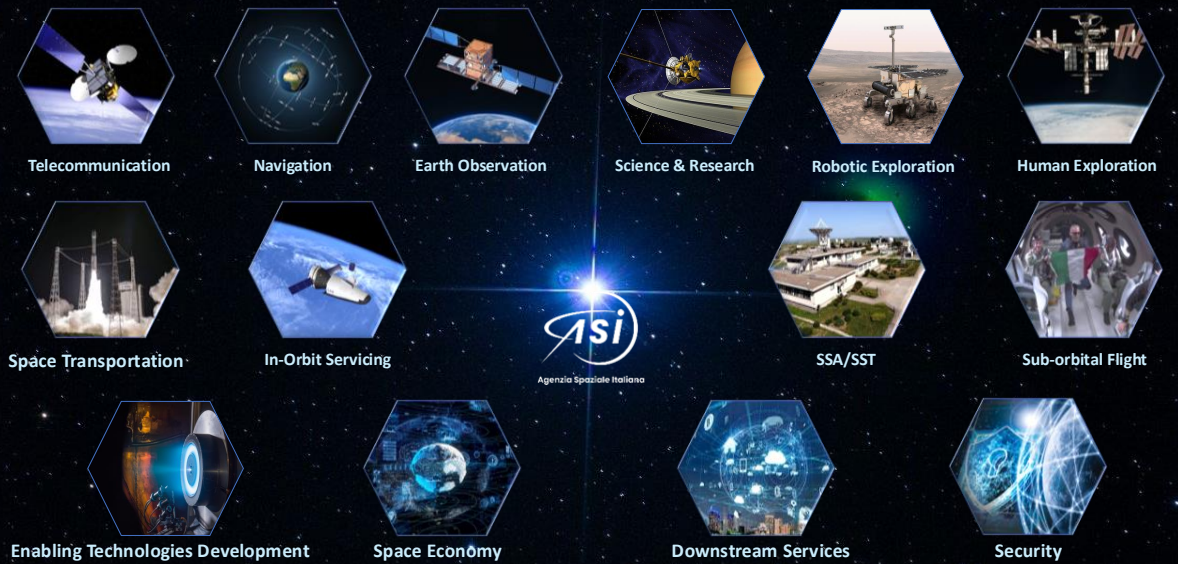 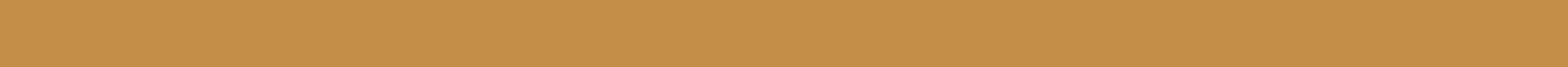 ICSC e lo Spoke 2 – Dove siamo ora?                                                      Catania, 10-12 Dicembre, 2024
4
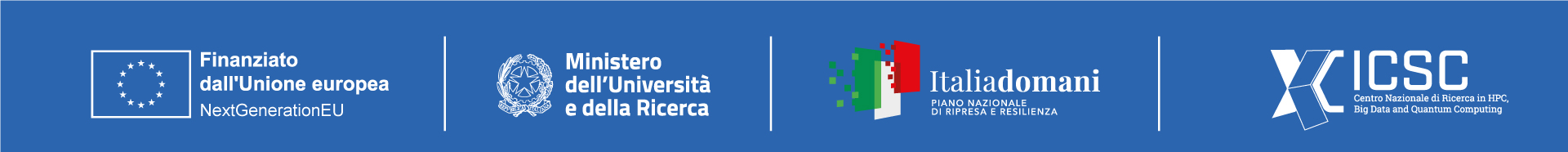 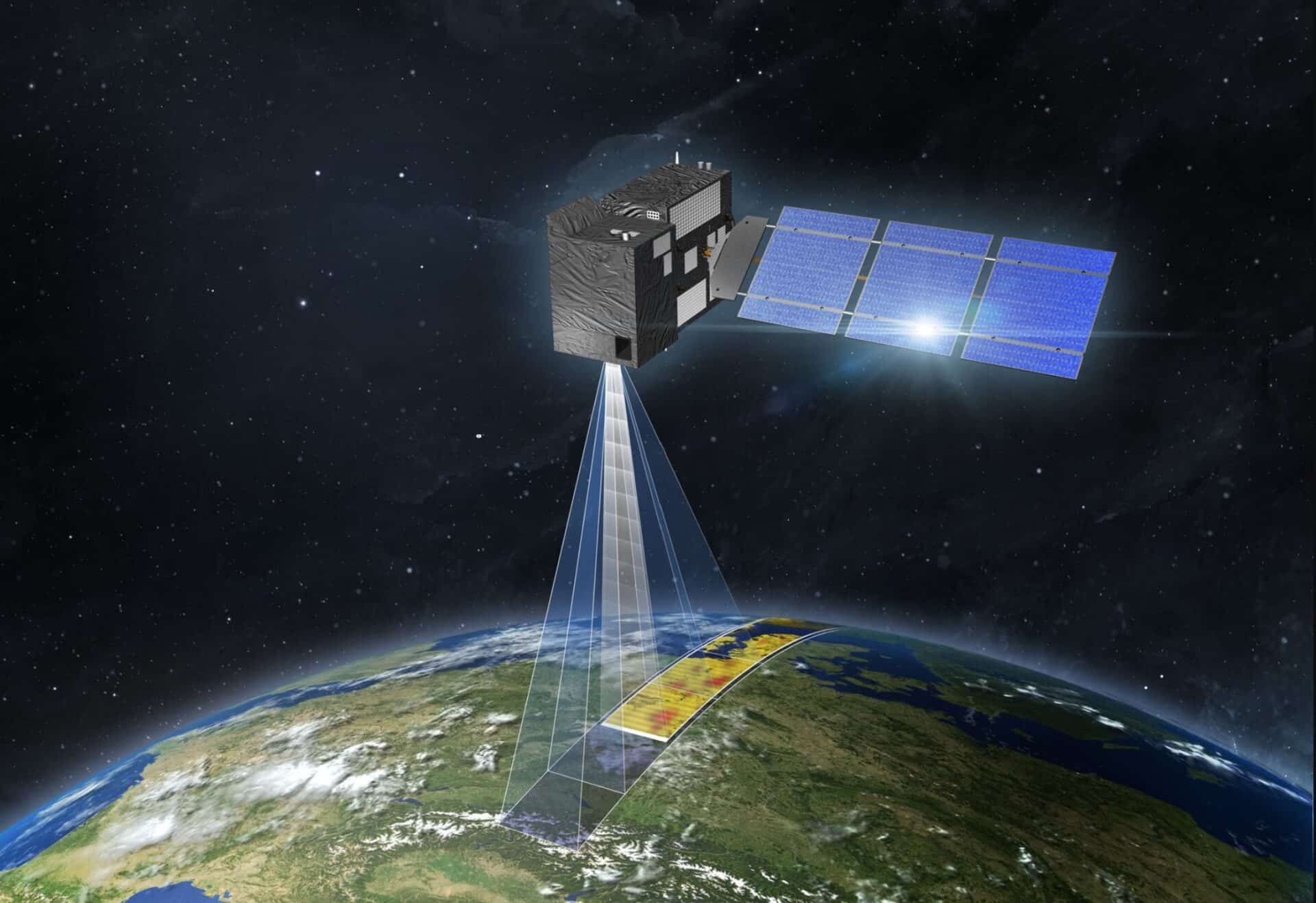 OSSERVAZIONE DELLA TERRA
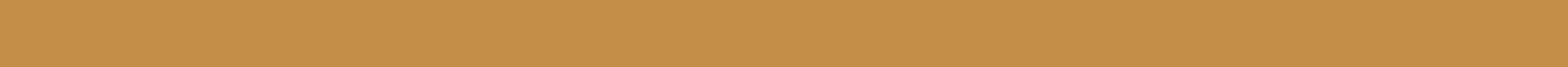 ICSC e lo Spoke 2 – Dove siamo ora?                                                      Catania, 10-12 Dicembre, 2024
5
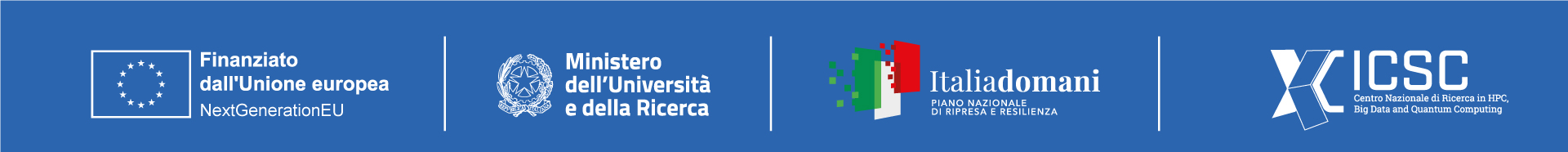 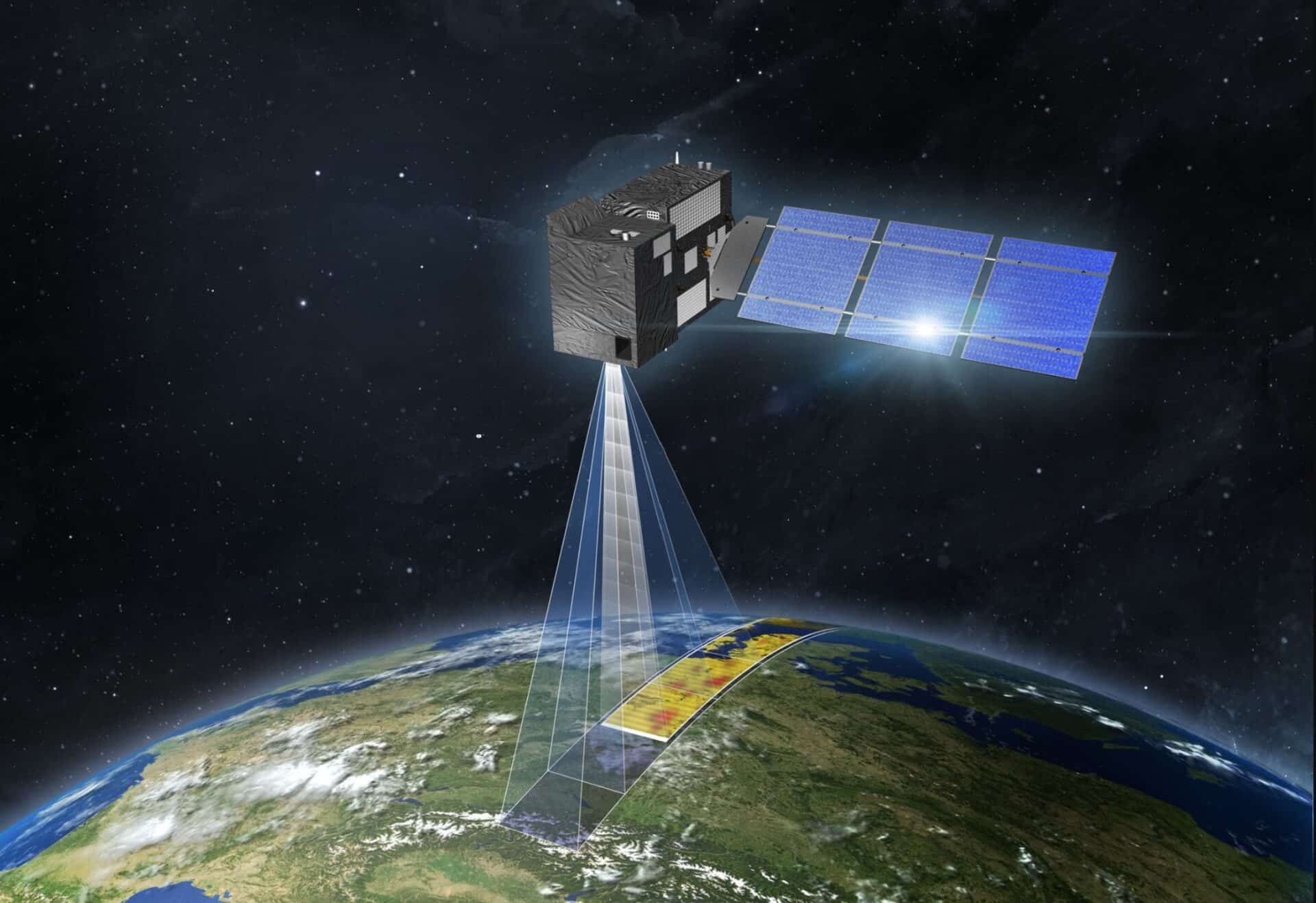 OSSERVAZIONE DELLA TERRA
I satelliti per l’osservazione della terra generano una quantità crescente di dati.
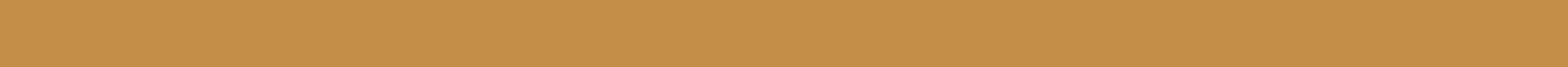 ICSC e lo Spoke 2 – Dove siamo ora?                                                      Catania, 10-12 Dicembre, 2024
5
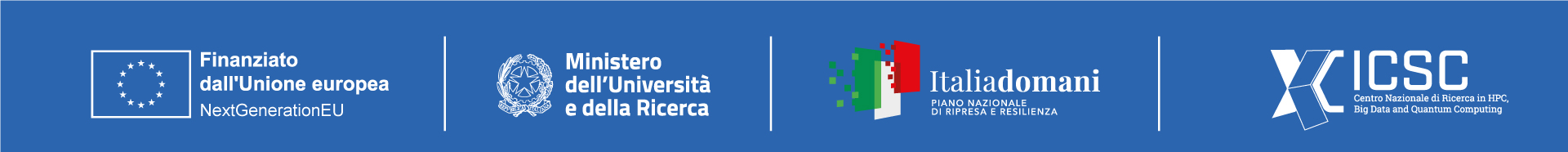 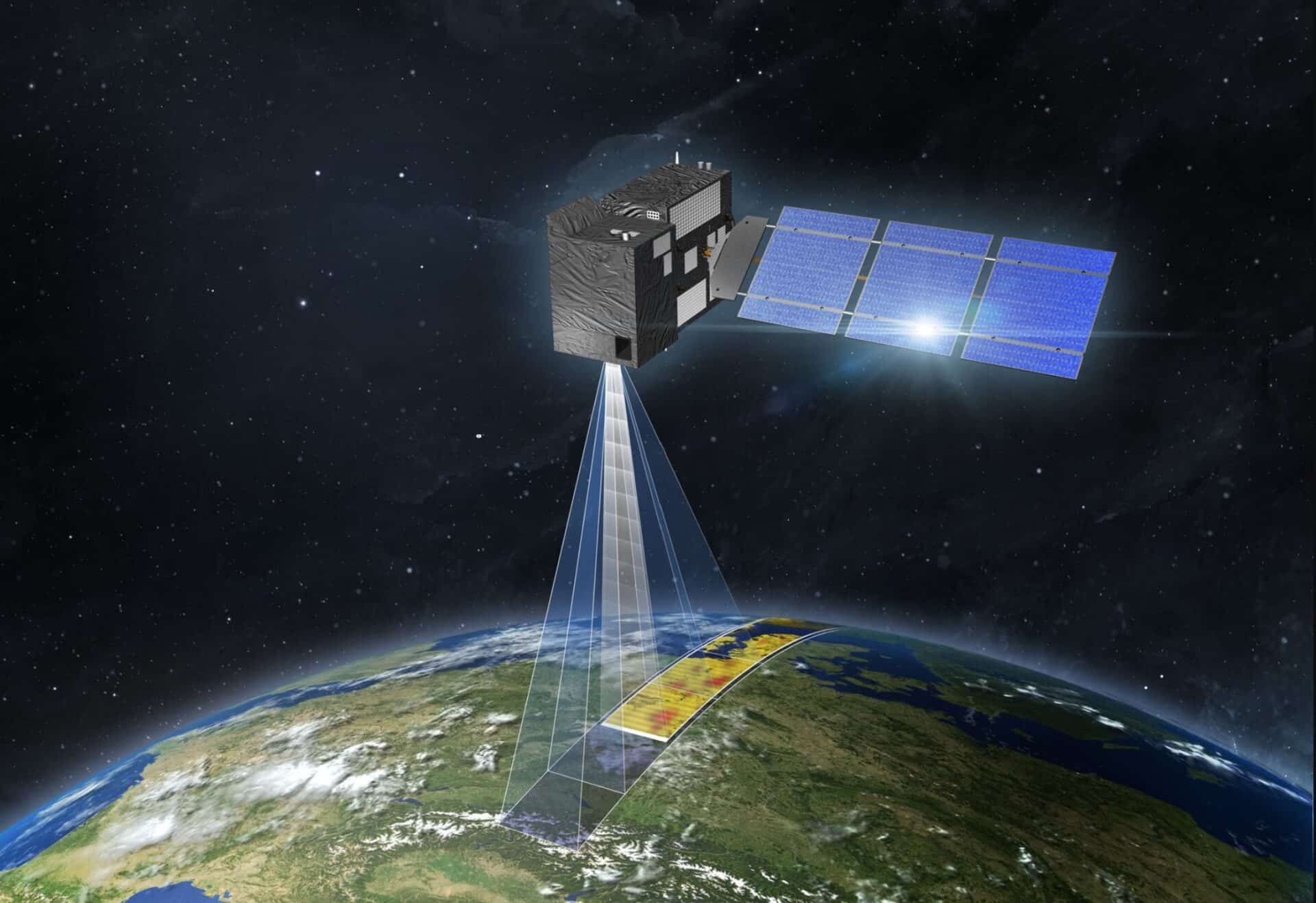 OSSERVAZIONE DELLA TERRA
I satelliti per l’osservazione della terra generano una quantità crescente di dati.

Ad esempio, si stima che il programma europeo Copernicus produca ad oggi circa 12 terabyte di dati al giorno.
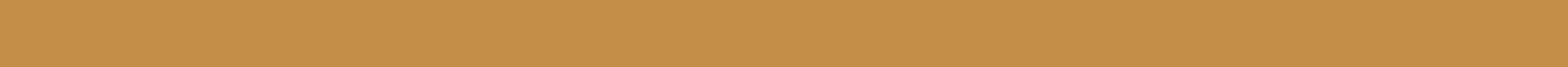 ICSC e lo Spoke 2 – Dove siamo ora?                                                      Catania, 10-12 Dicembre, 2024
5
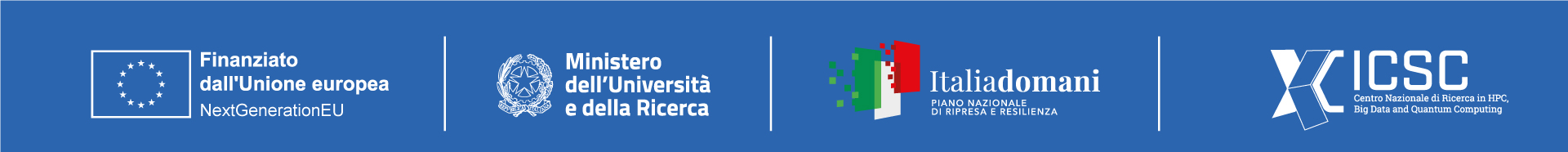 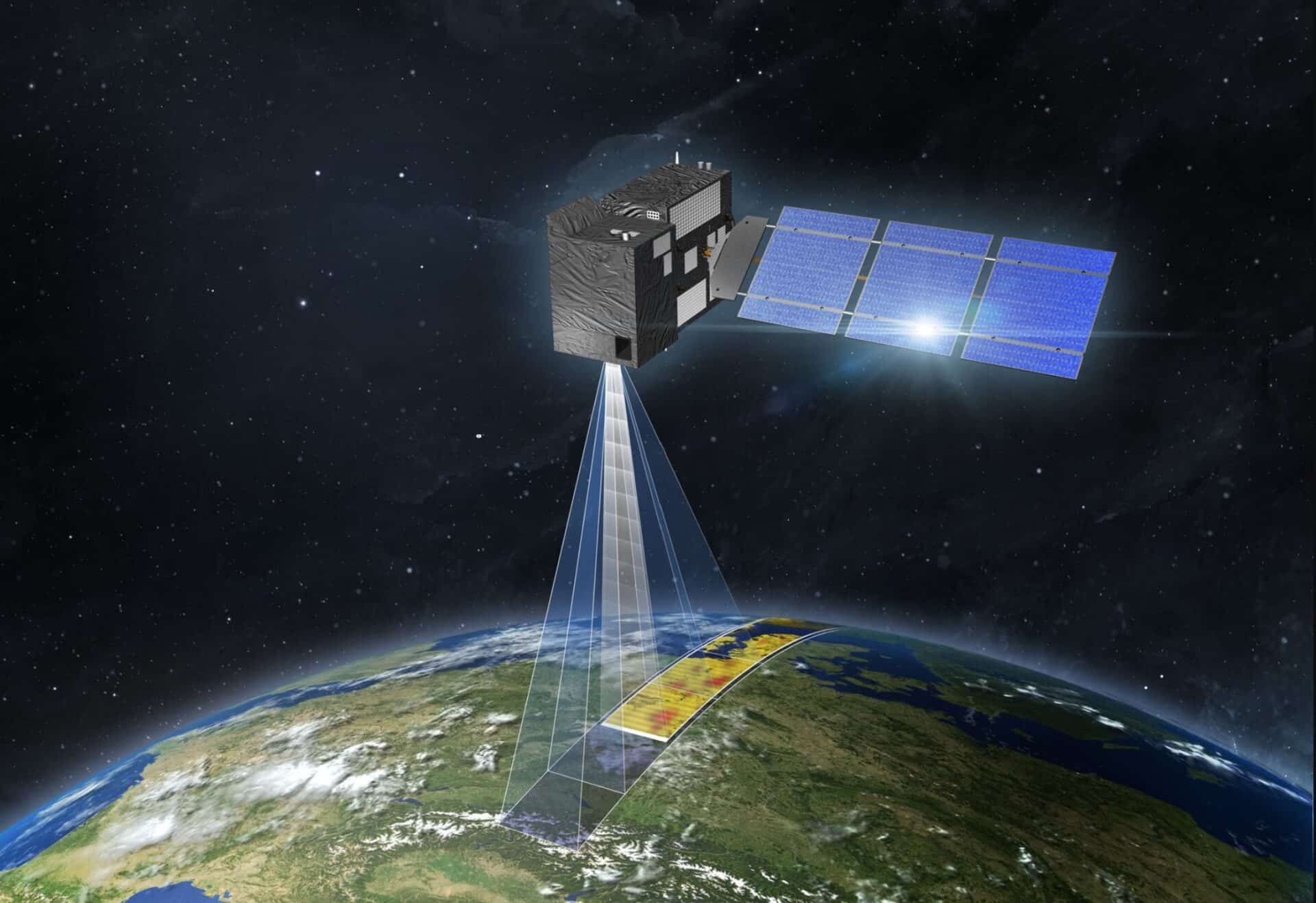 OSSERVAZIONE DELLA TERRA
I satelliti per l’osservazione della terra generano una quantità crescente di dati.

Ad esempio, si stima che il programma europeo Copernicus produca ad oggi circa 12 terabyte di dati al giorno. 

Questa mole di informazioni richiede capacità avanzate di elaborazione per essere efficacemente utilizzata.
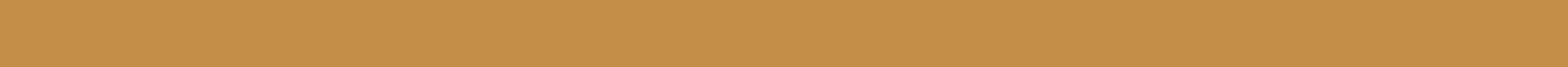 ICSC e lo Spoke 2 – Dove siamo ora?                                                      Catania, 10-12 Dicembre, 2024
5
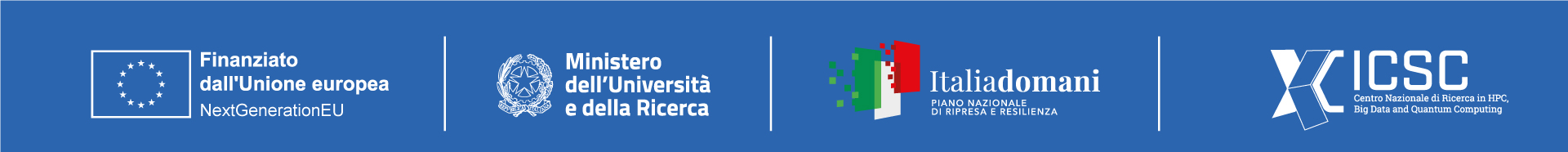 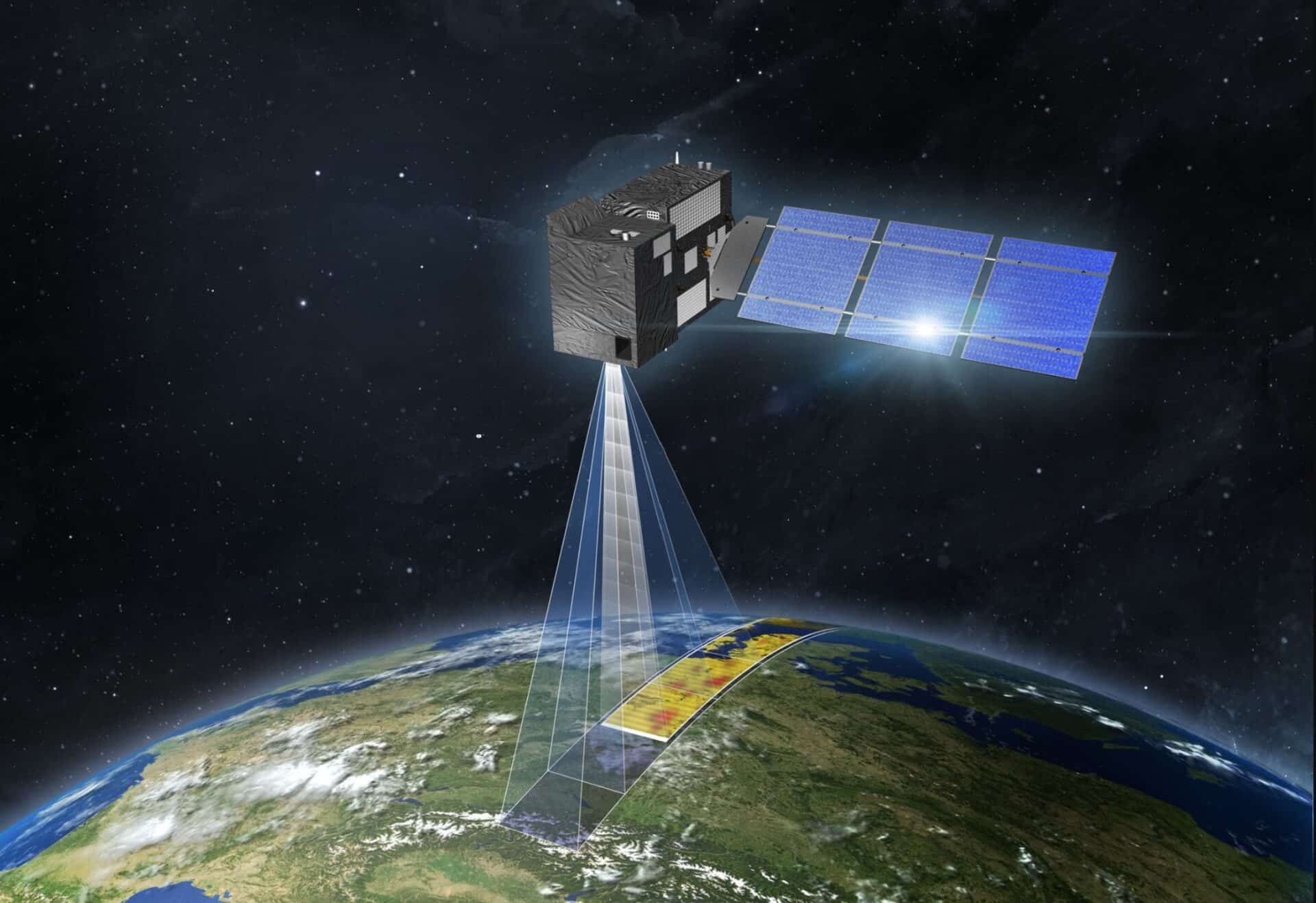 OSSERVAZIONE DELLA TERRA
I satelliti per l’osservazione della terra generano una quantità crescente di dati.

Ad esempio, si stima che il programma europeo Copernicus produca ad oggi circa 12 terabyte di dati al giorno. 

Questa mole di informazioni richiede capacità avanzate di elaborazione per essere efficacemente utilizzata.
È qui che entra in gioco la sinergia tra l’economia spaziale e il Centro Nazionale ICSC
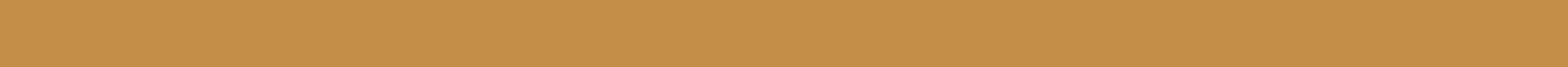 ICSC e lo Spoke 2 – Dove siamo ora?                                                      Catania, 10-12 Dicembre, 2024
5
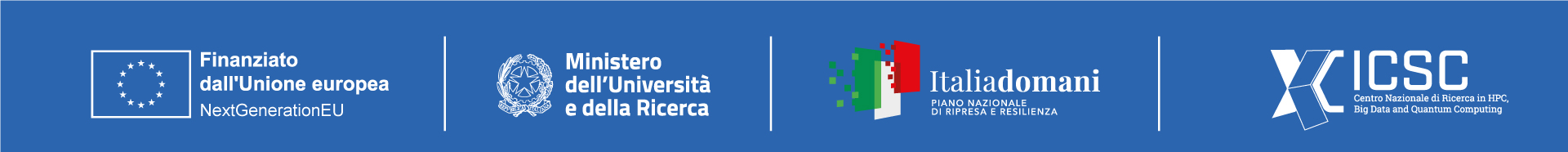 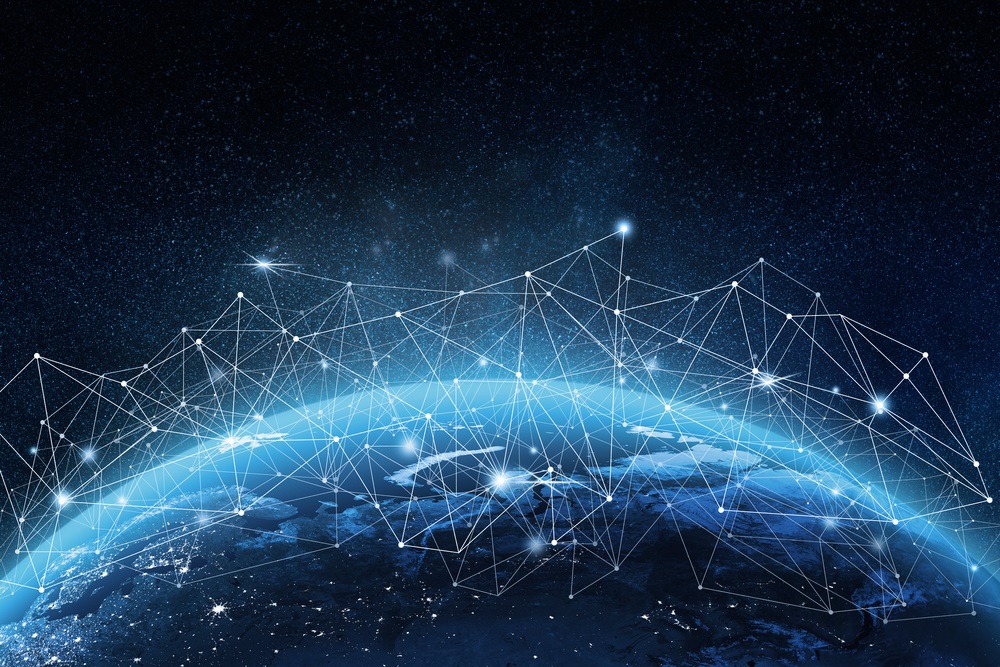 DATI SATELLITARI E CENTRI DI CALCOLO
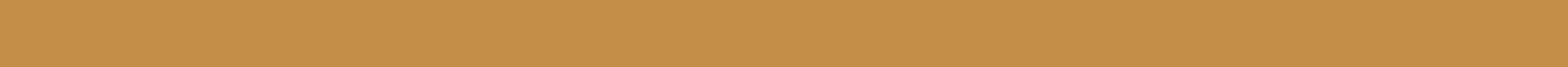 ICSC e lo Spoke 2 – Dove siamo ora?                                                      Catania, 10-12 Dicembre, 2024
6
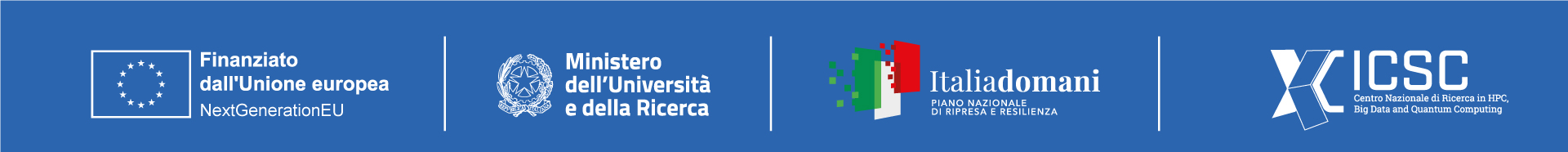 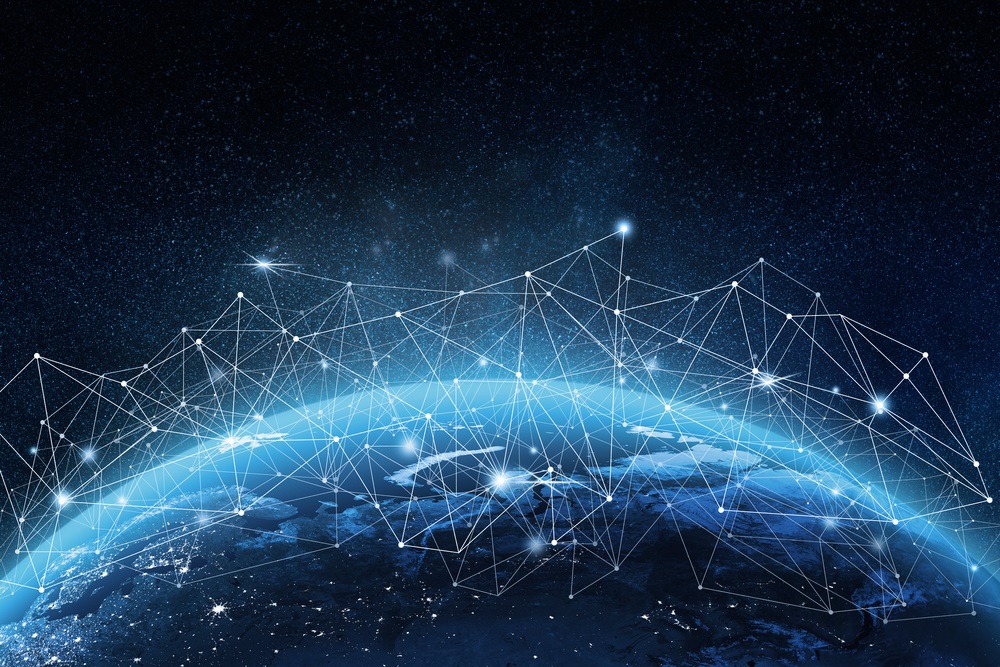 DATI SATELLITARI E CENTRI DI CALCOLO
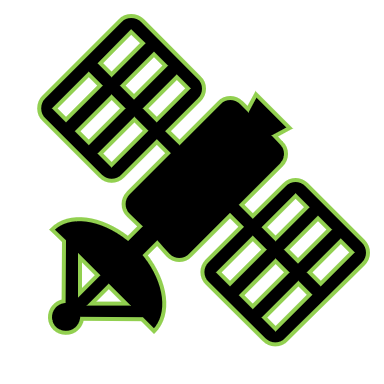 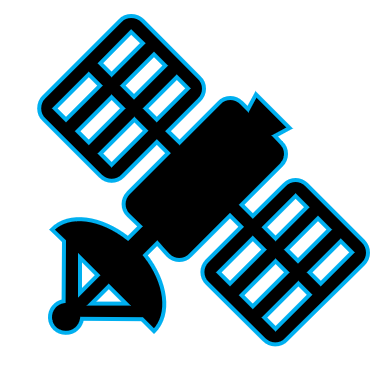 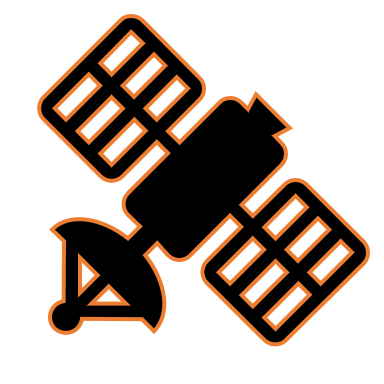 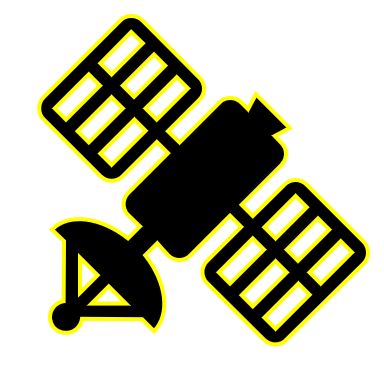 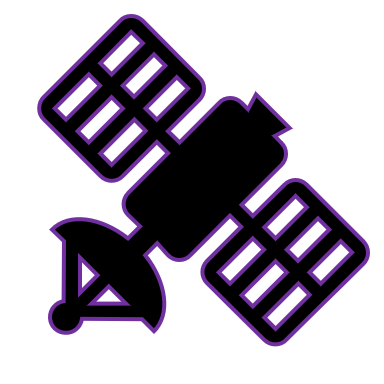 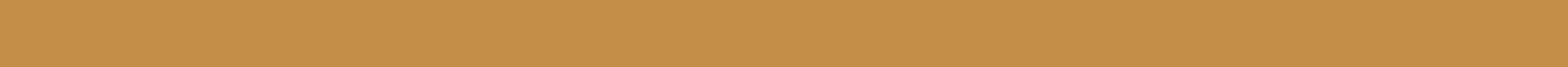 ICSC e lo Spoke 2 – Dove siamo ora?                                                      Catania, 10-12 Dicembre, 2024
6
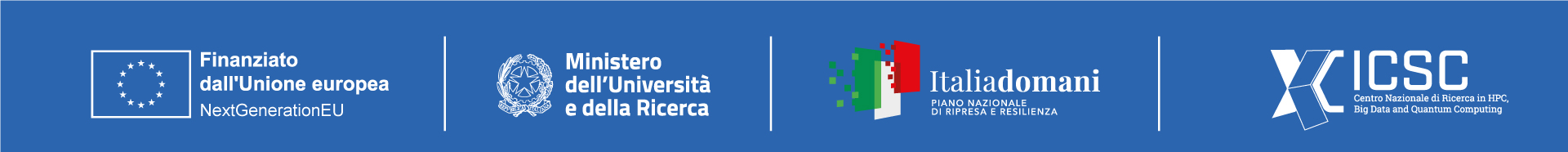 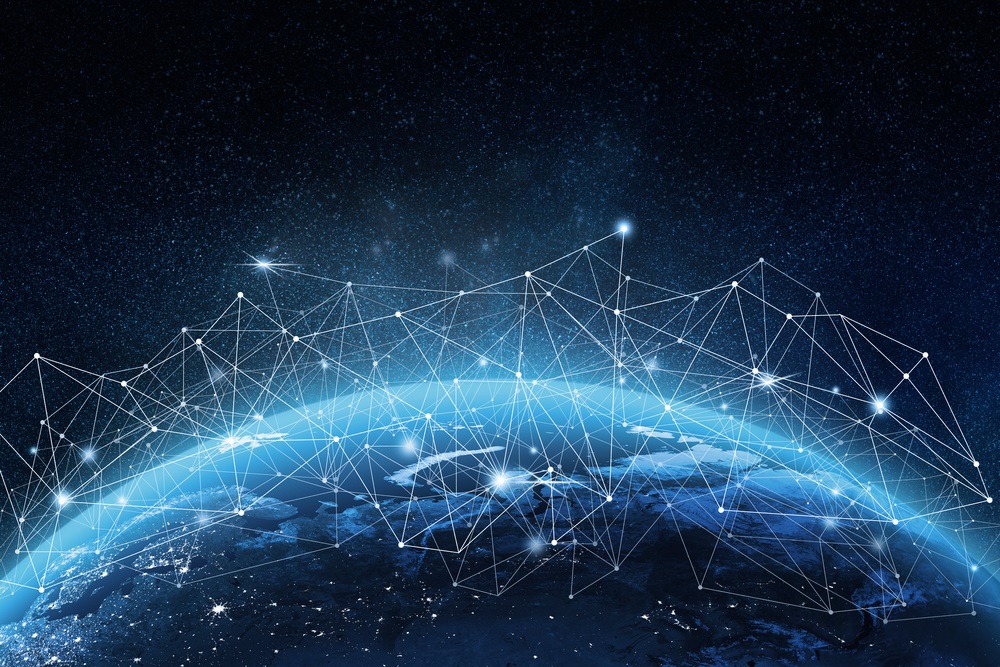 DATI SATELLITARI E CENTRI DI CALCOLO
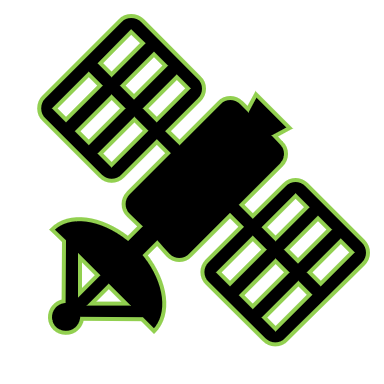 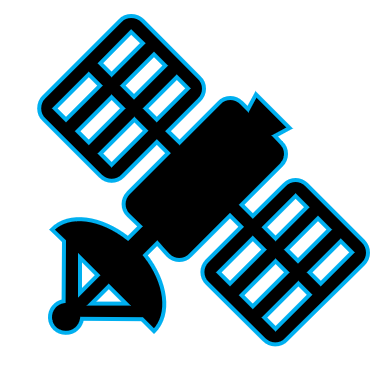 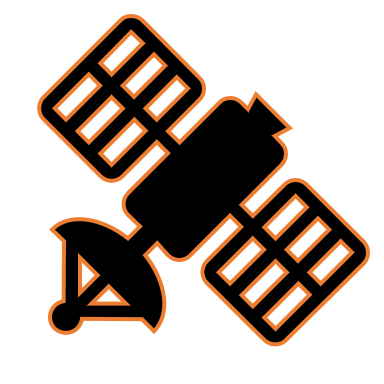 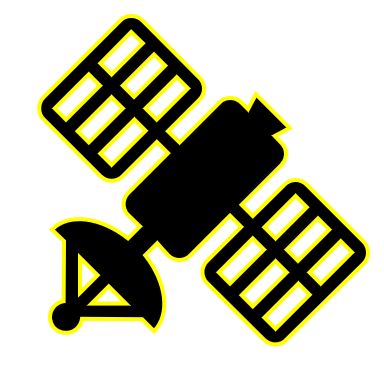 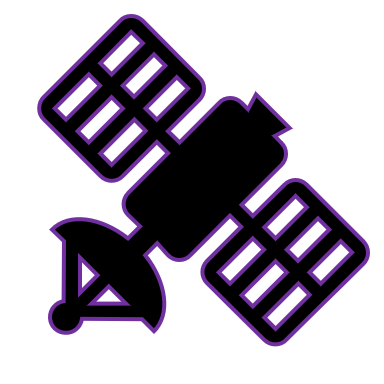 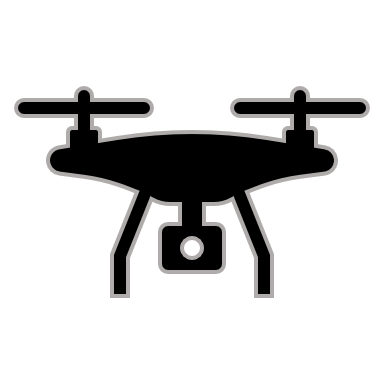 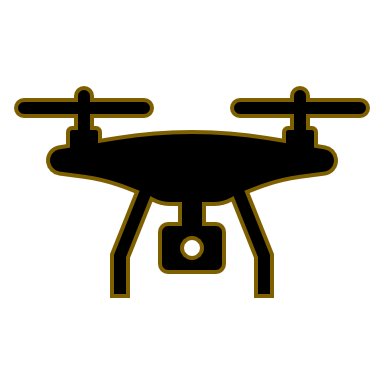 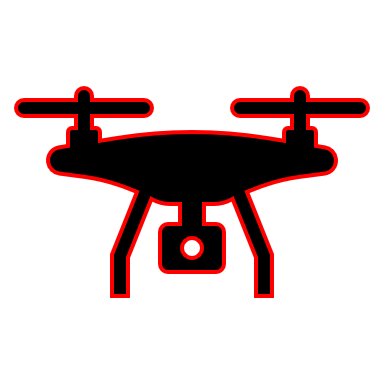 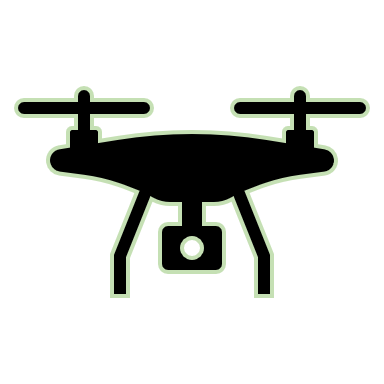 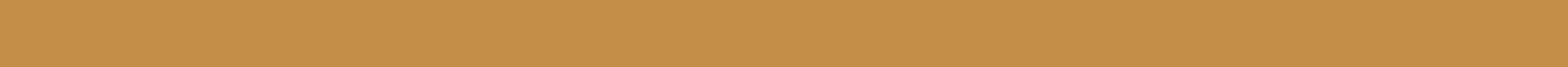 ICSC e lo Spoke 2 – Dove siamo ora?                                                      Catania, 10-12 Dicembre, 2024
6
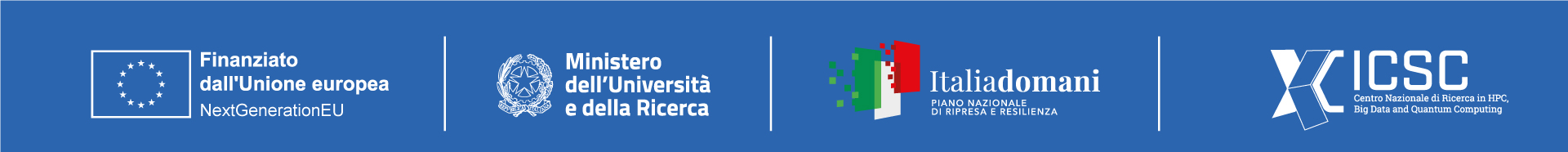 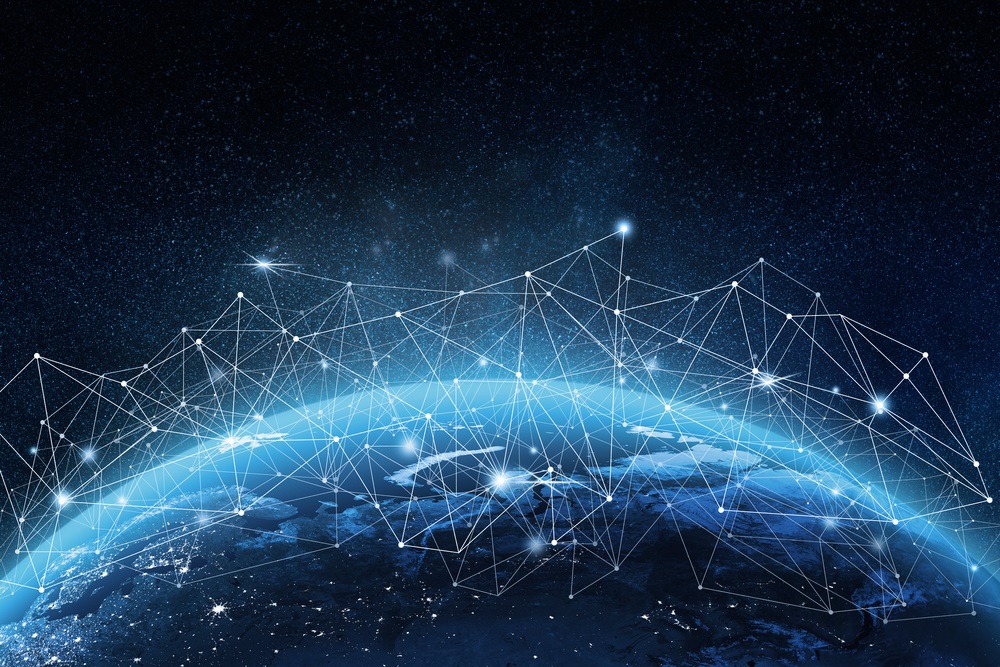 DATI SATELLITARI E CENTRI DI CALCOLO
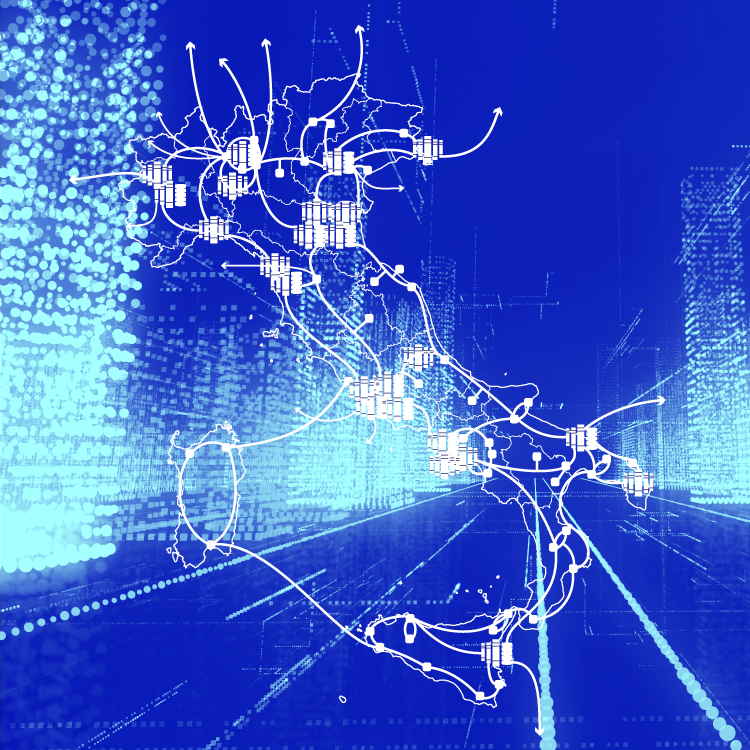 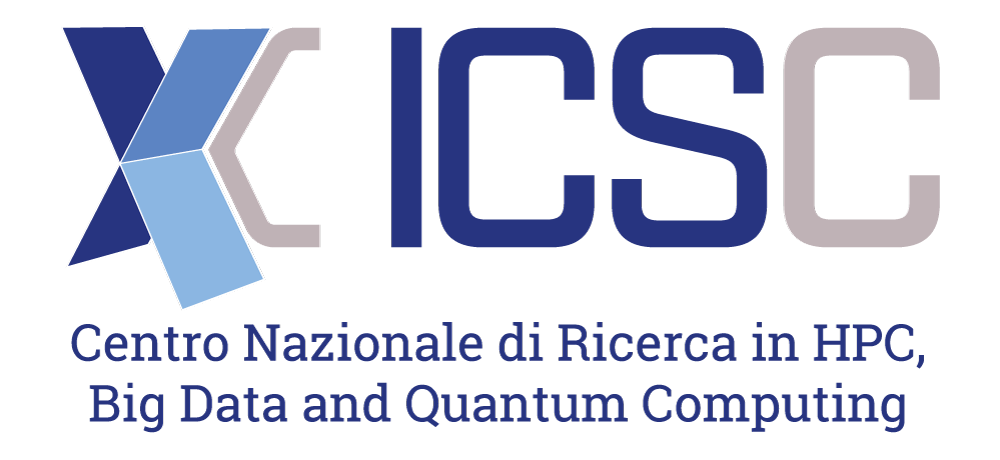 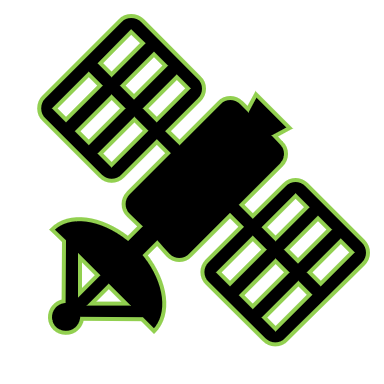 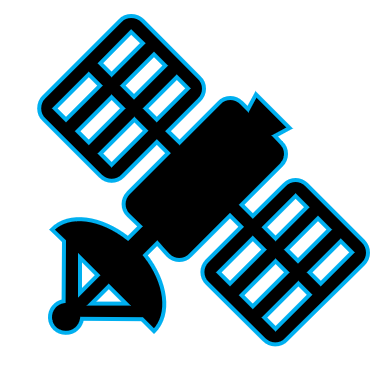 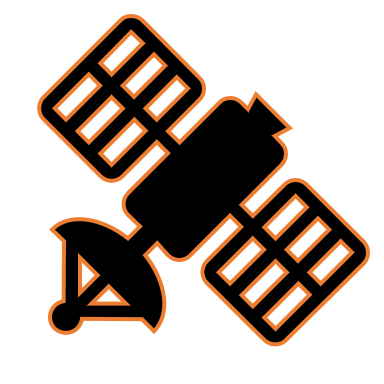 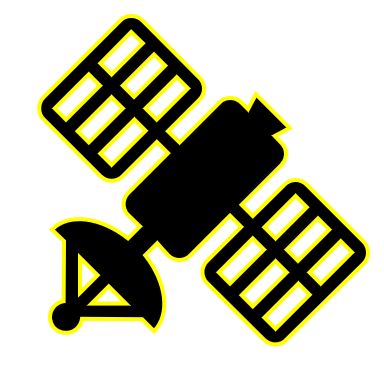 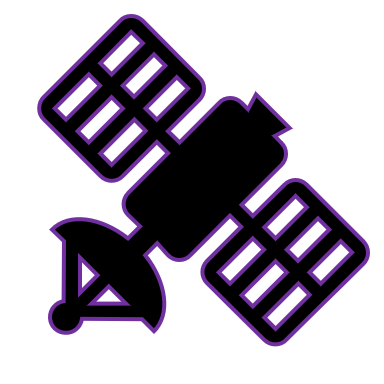 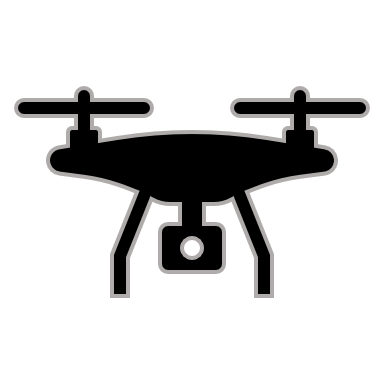 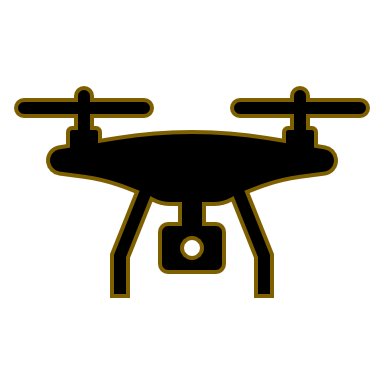 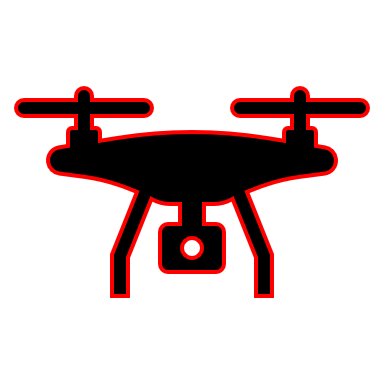 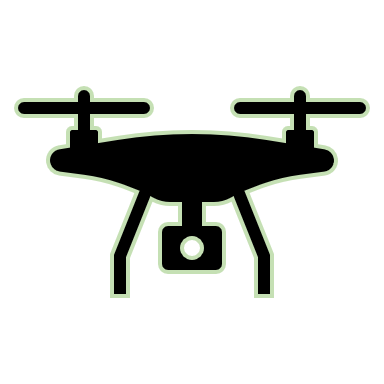 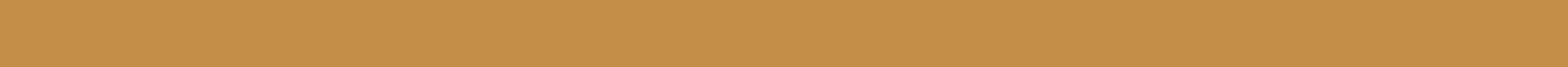 ICSC e lo Spoke 2 – Dove siamo ora?                                                      Catania, 10-12 Dicembre, 2024
6
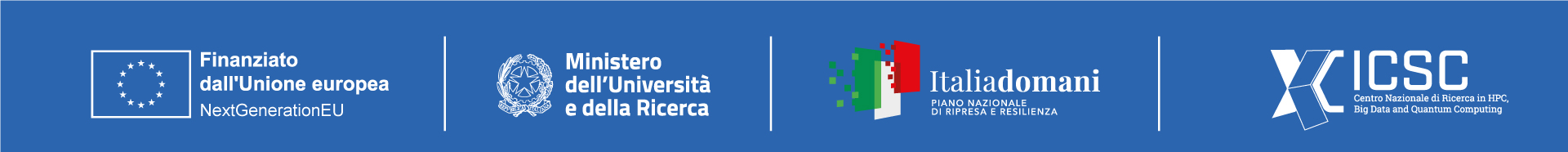 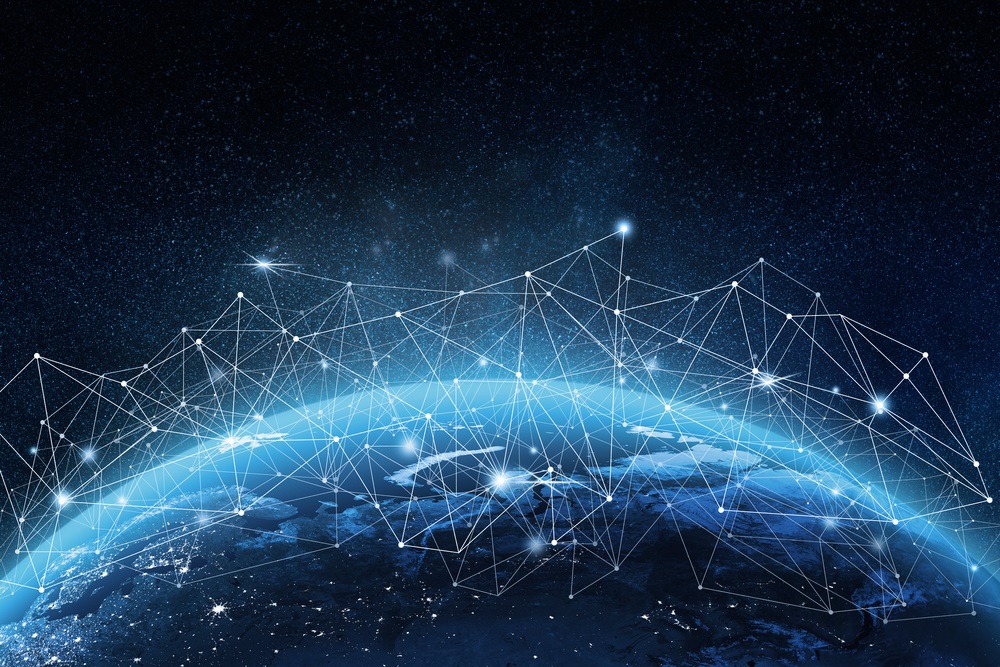 DATI SATELLITARI E CENTRI DI CALCOLO
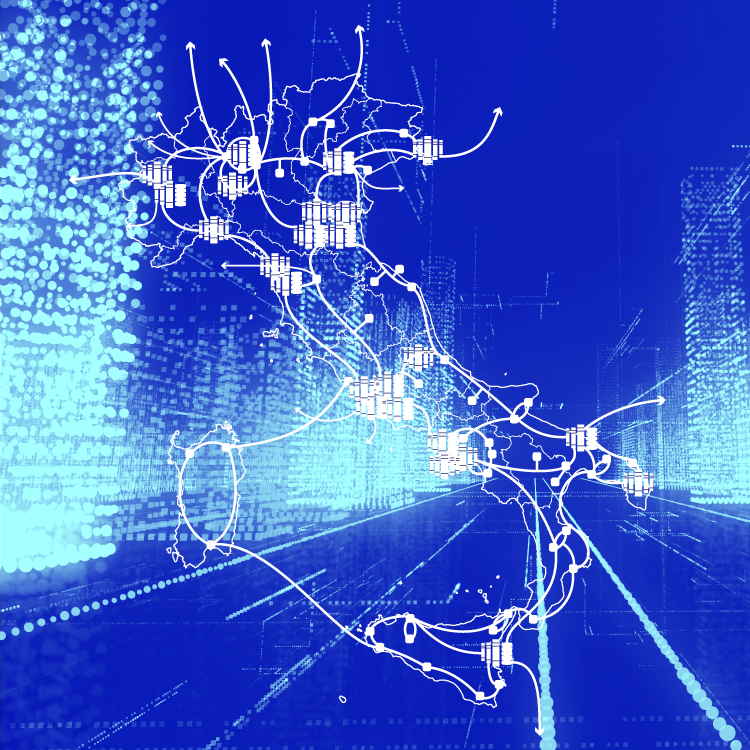 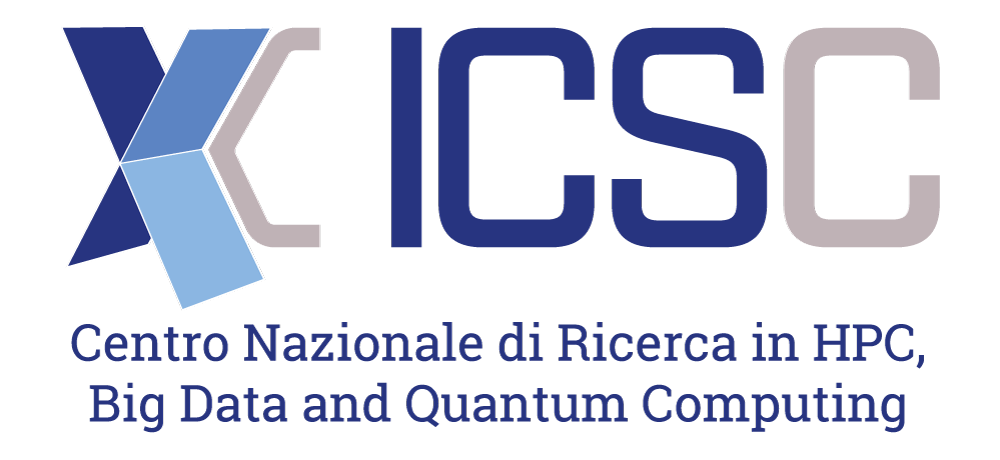 Gestione dei Big Data prodotti dai satelliti e areo velivoli
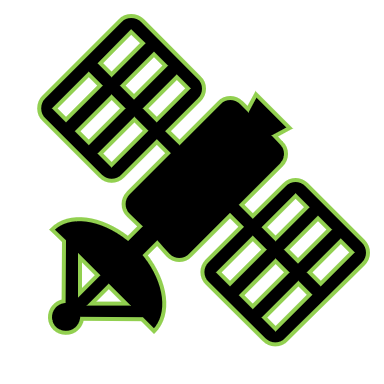 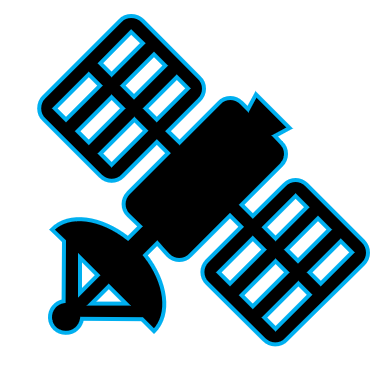 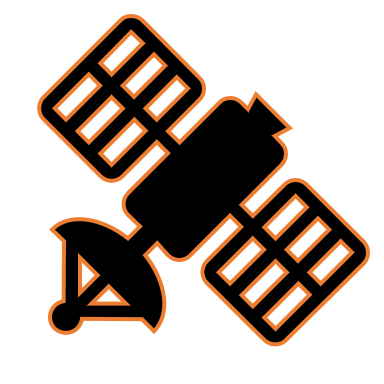 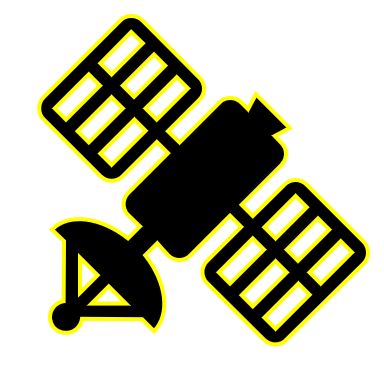 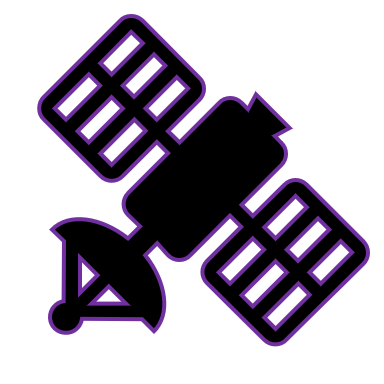 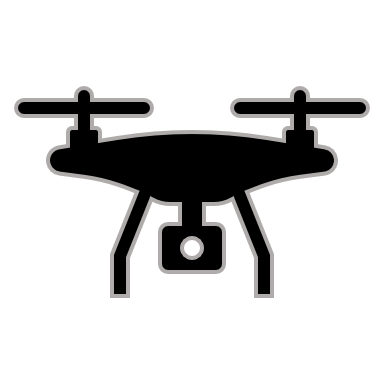 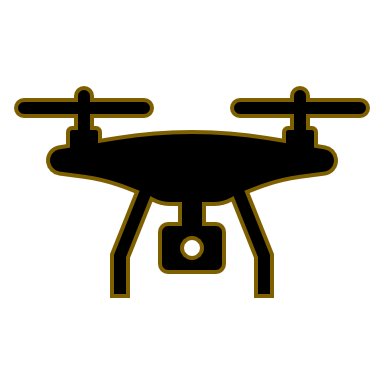 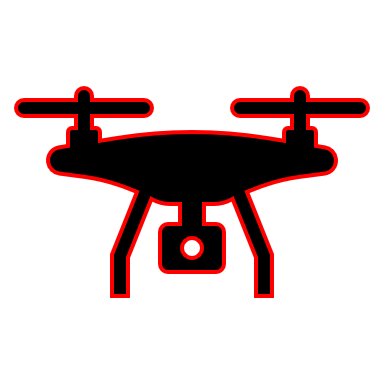 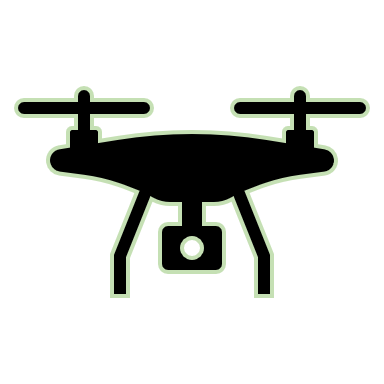 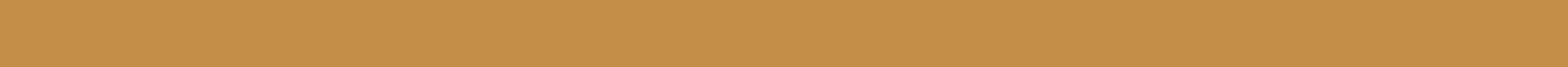 ICSC e lo Spoke 2 – Dove siamo ora?                                                      Catania, 10-12 Dicembre, 2024
6
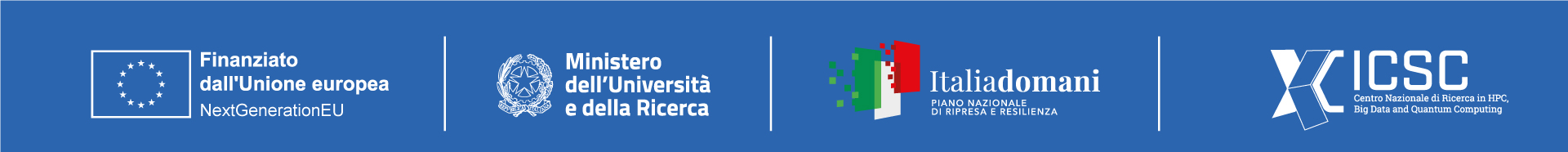 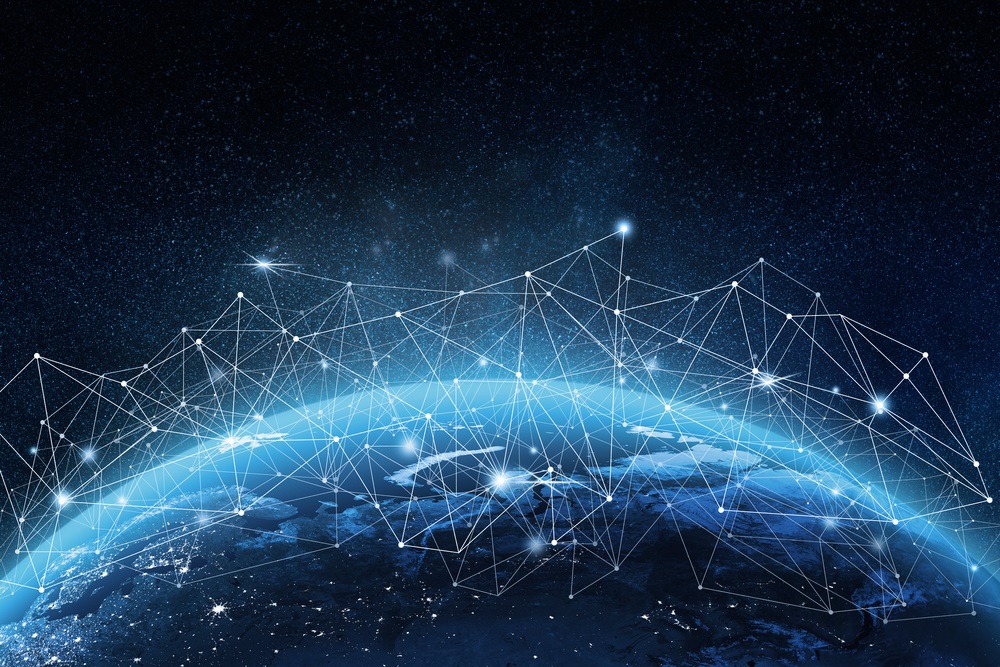 DATI SATELLITARI E CENTRI DI CALCOLO
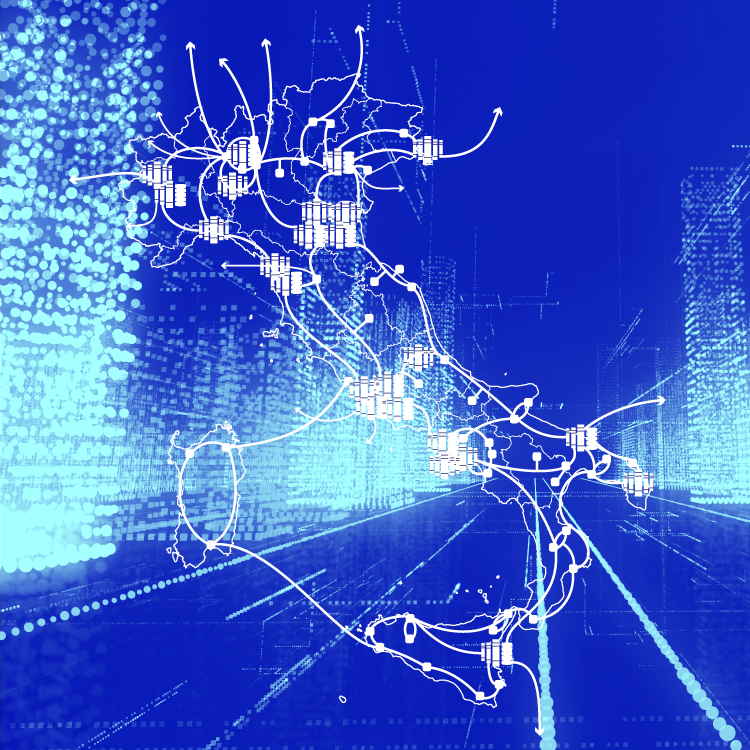 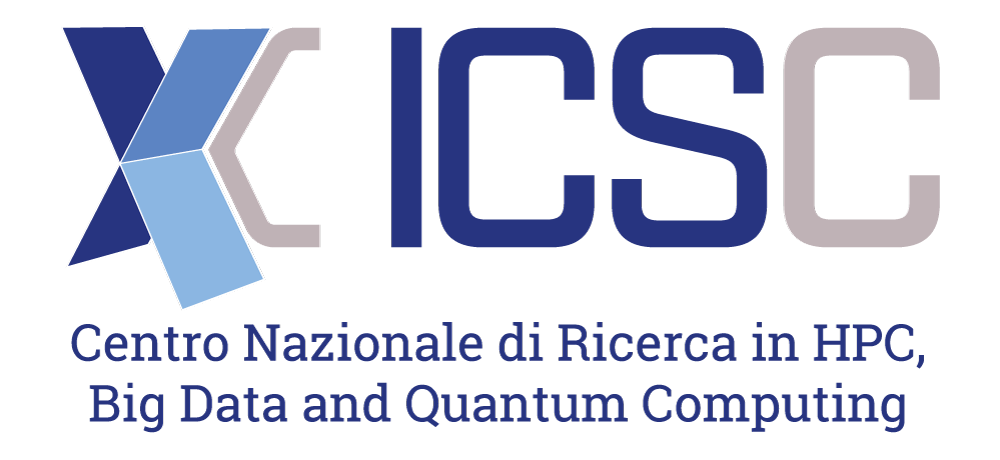 Gestione dei Big Data prodotti dai satelliti e areo velivoli
Analisi tramite tecniche di HPC
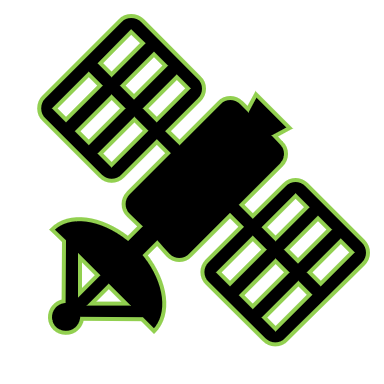 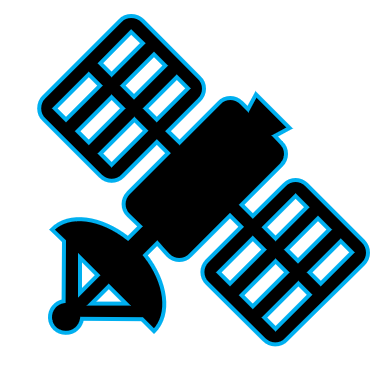 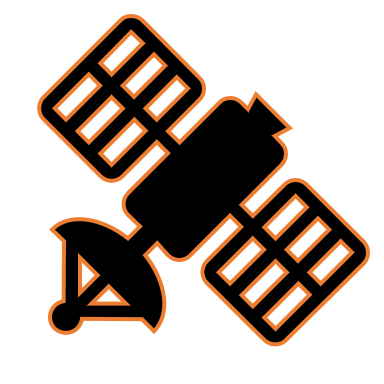 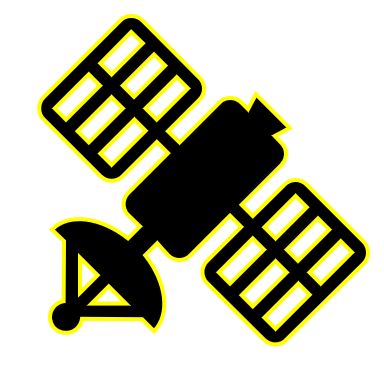 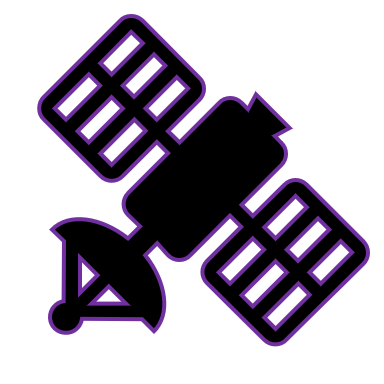 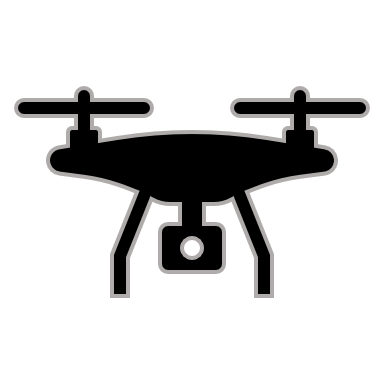 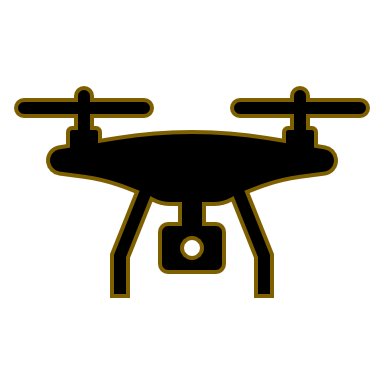 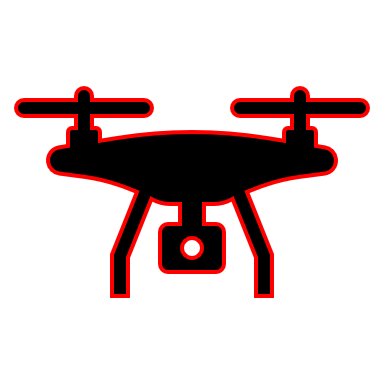 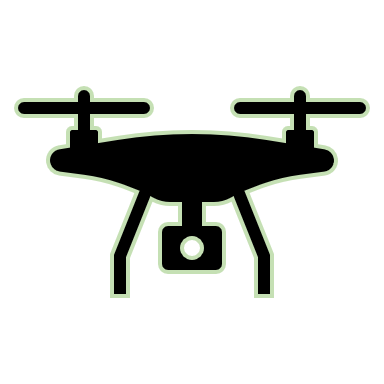 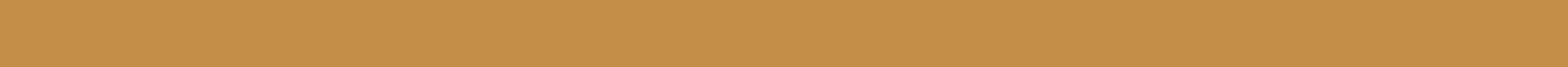 ICSC e lo Spoke 2 – Dove siamo ora?                                                      Catania, 10-12 Dicembre, 2024
6
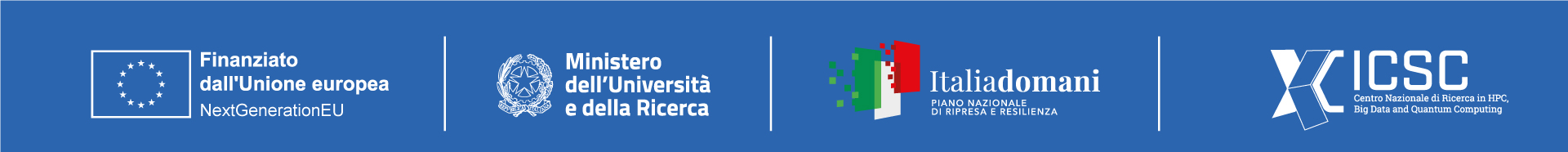 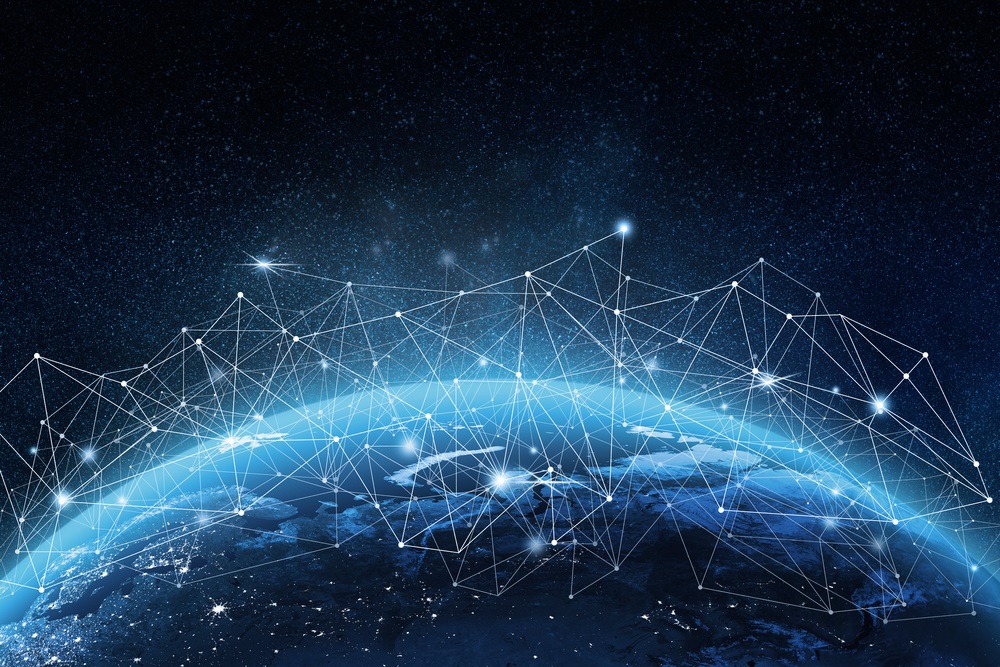 DATI SATELLITARI E CENTRI DI CALCOLO
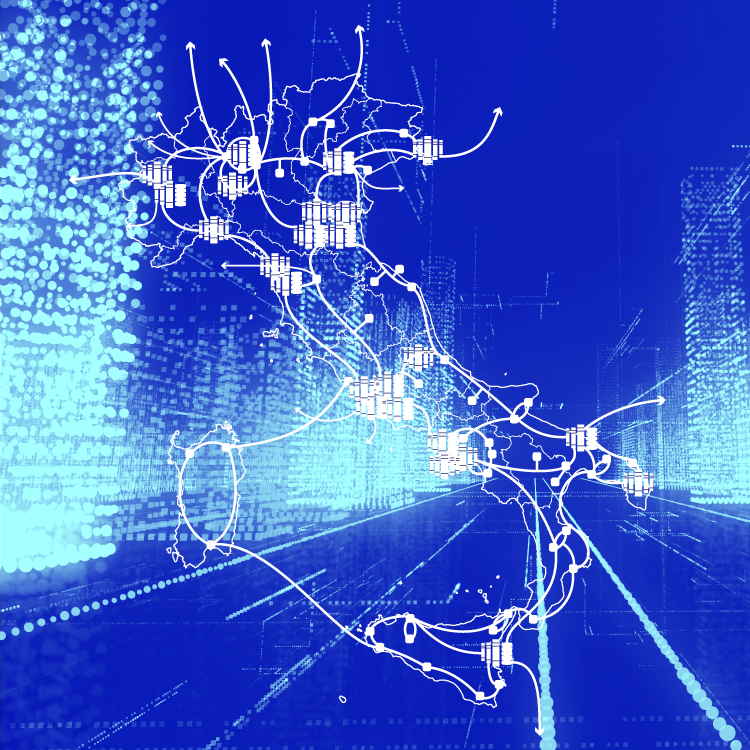 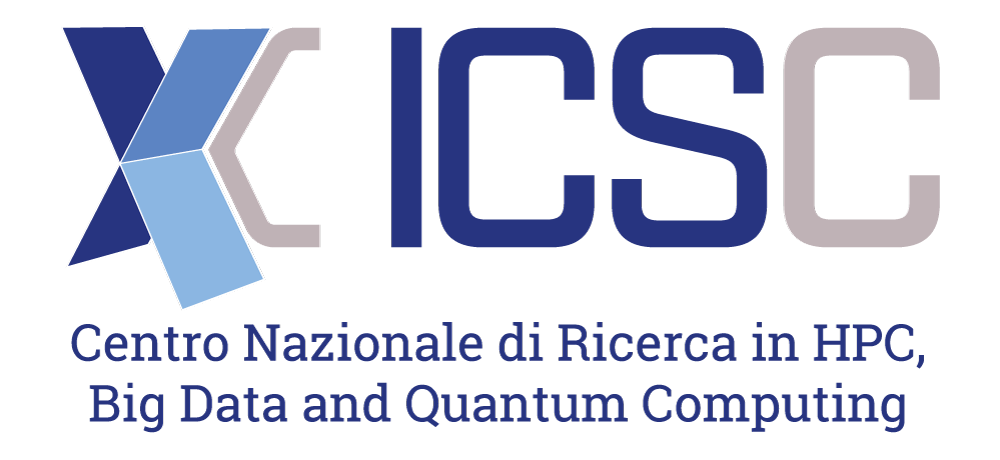 Gestione dei Big Data prodotti dai satelliti e areo velivoli
Analisi tramite tecniche di HPC
Futura prospettiva dell’utilizzo del Quantum Computing
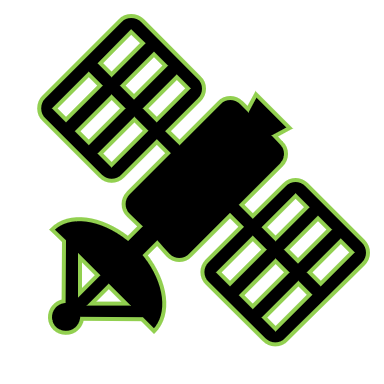 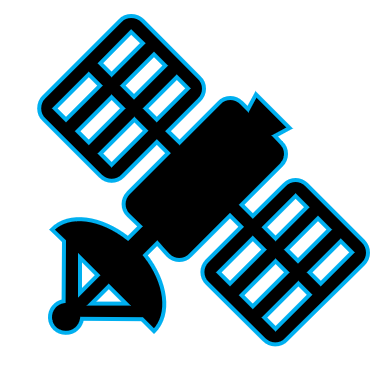 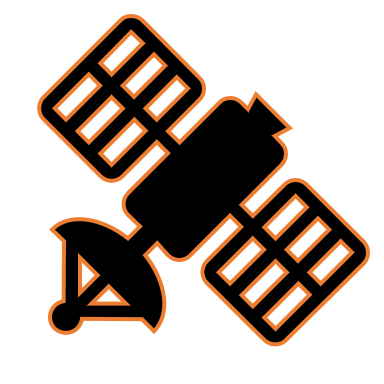 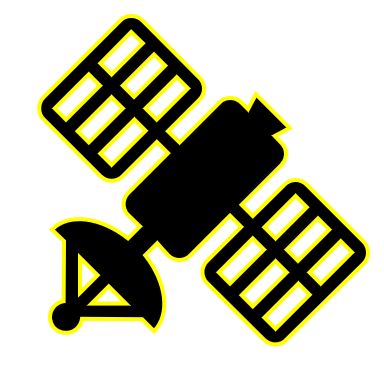 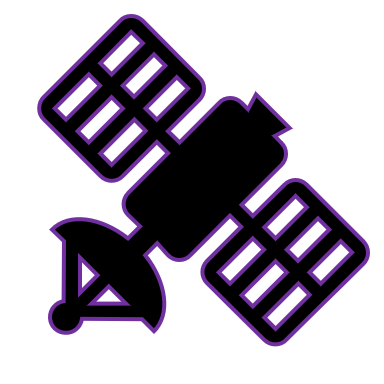 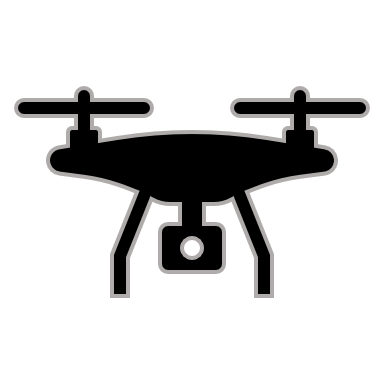 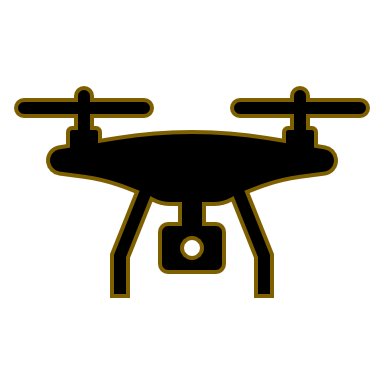 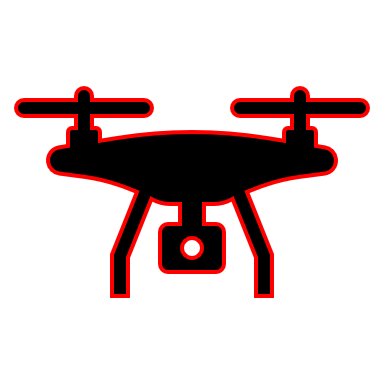 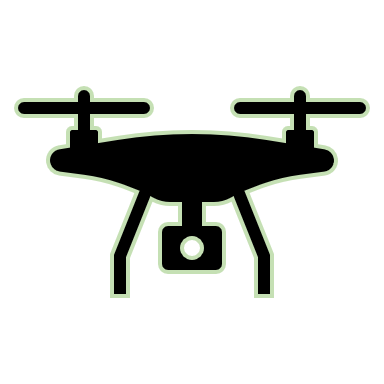 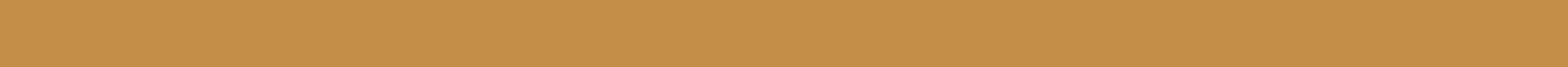 ICSC e lo Spoke 2 – Dove siamo ora?                                                      Catania, 10-12 Dicembre, 2024
6
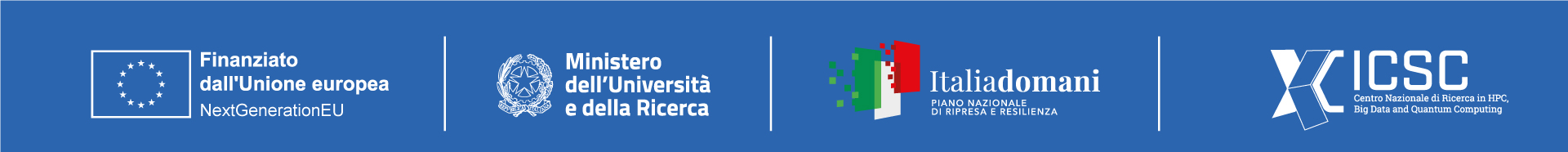 ESEMPI DI ATTIVITÀ
All’interno di ICSC stiamo portando avanti attività in cui sono state impiegate tecniche avanzate di analisi e intelligenza artificiale per supportare la governance nella pianificazione delle energie rinnovabili, nella gestione delle malattie agricole e nella risposta ai disastri naturali.
C
Elaborazione delle immagini ad alta risoluzione per il rilevamento di malattie nei vigneti
Algoritmo di apprendimento deterministico per l'identificazione di pannelli fotovoltaici
Intelligenza artificiale per l'analisi delle immagini satellitari
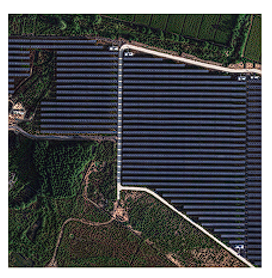 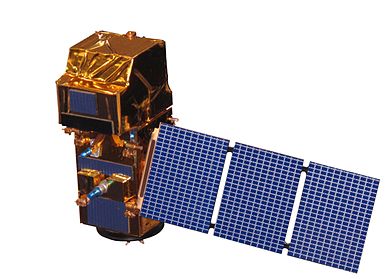 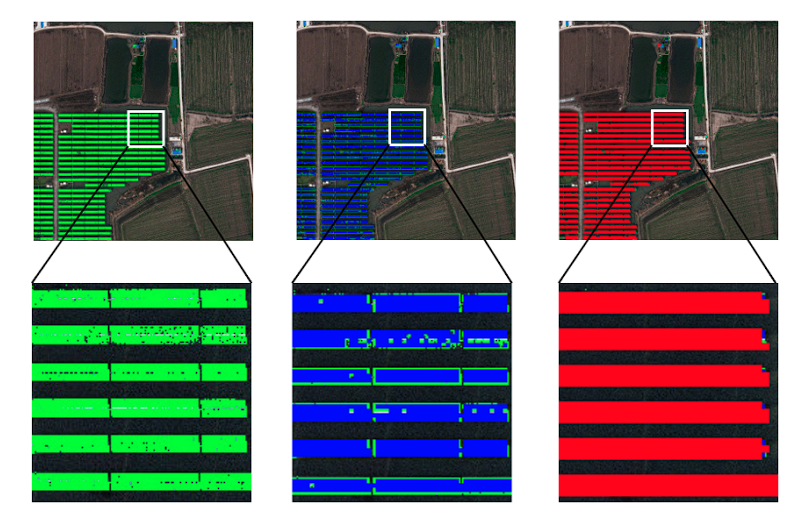 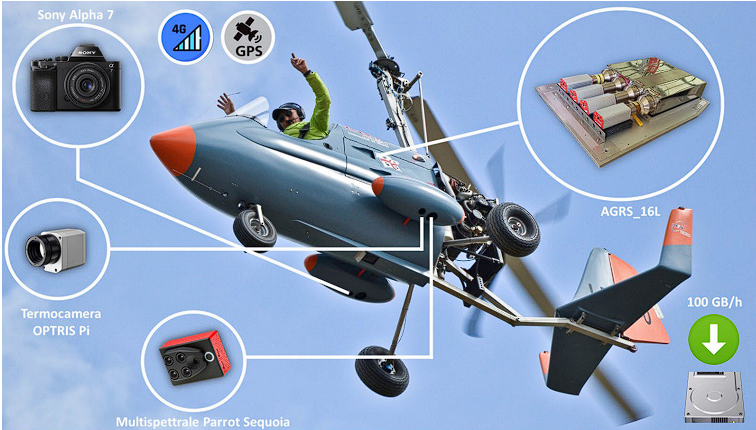 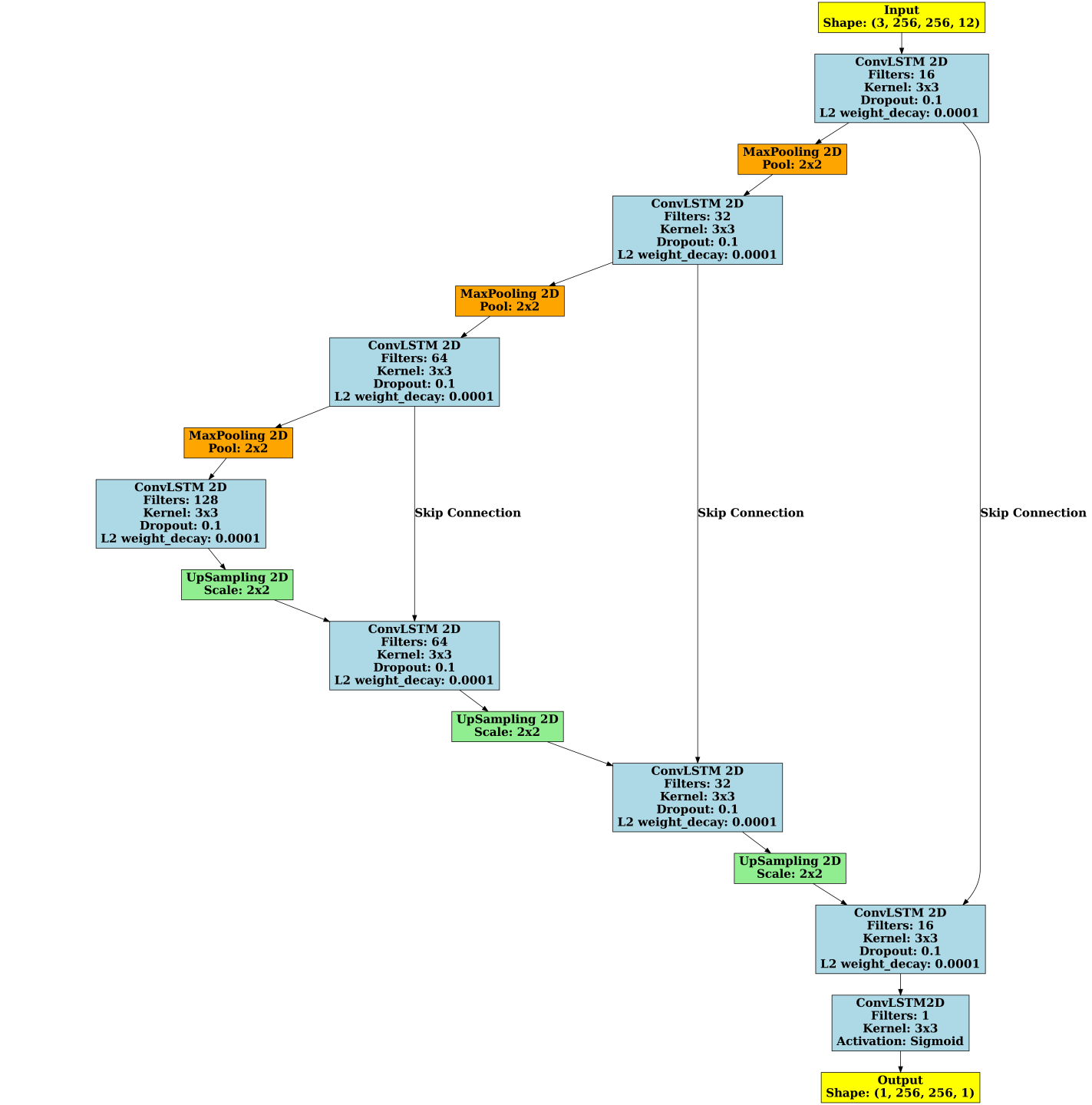 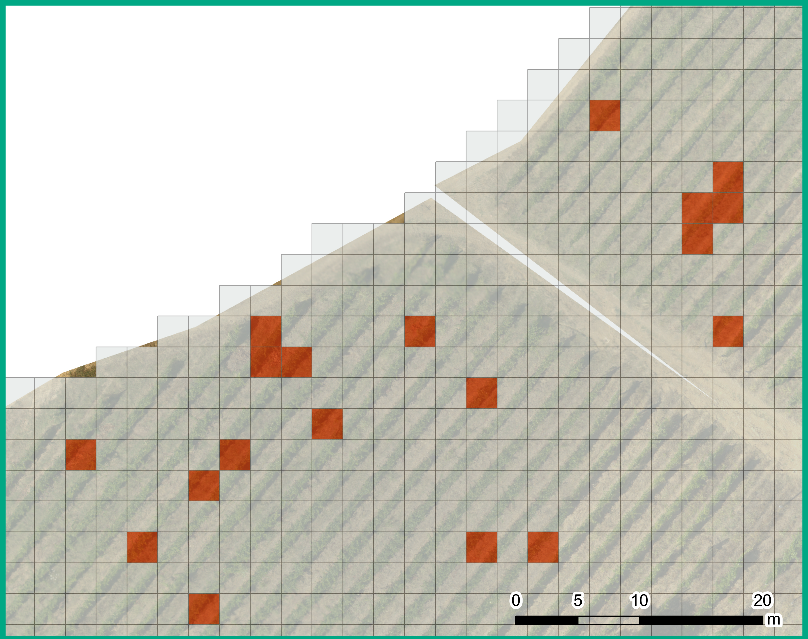 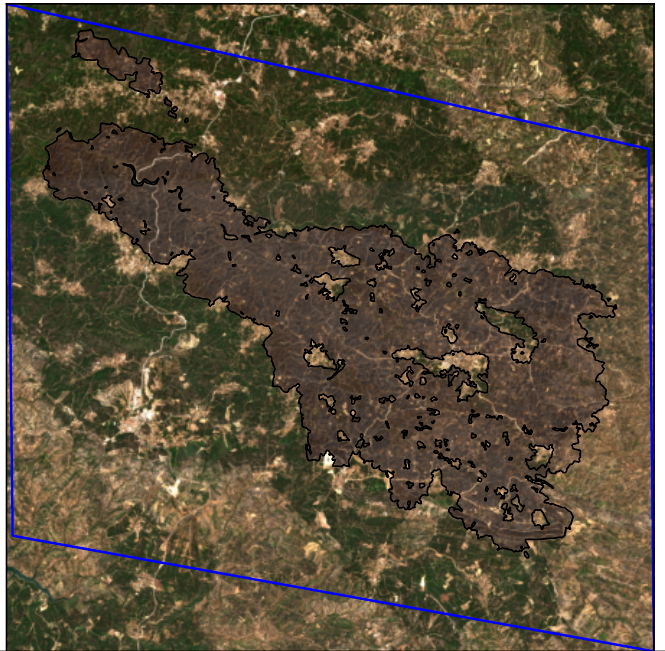 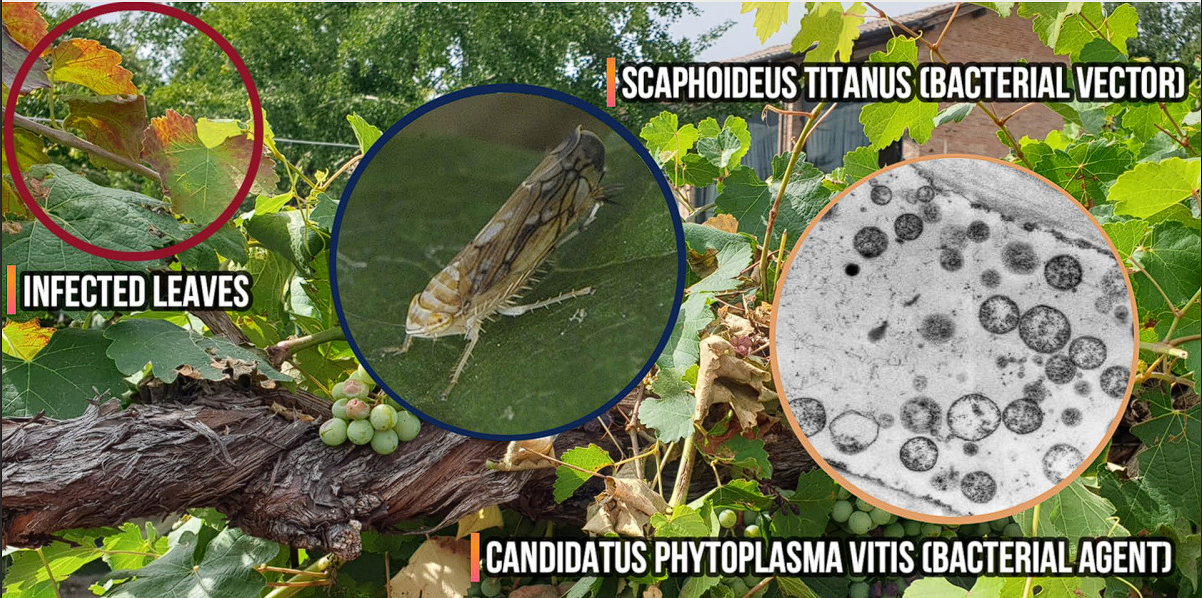 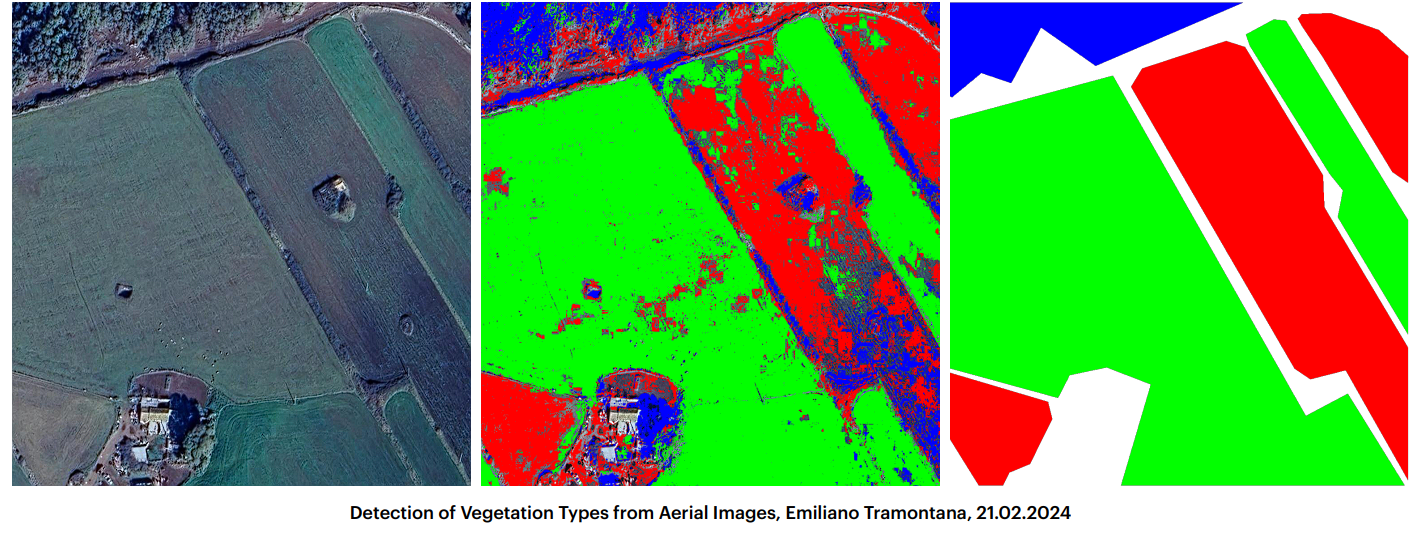 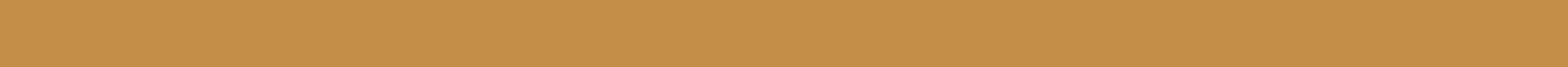 ICSC e lo Spoke 2 – Dove siamo ora?                                                      Catania, 10-12 Dicembre, 2024
7
Elaborazione delle immagini ad alta risoluzione per il rilevamento di malattie nei vigneti
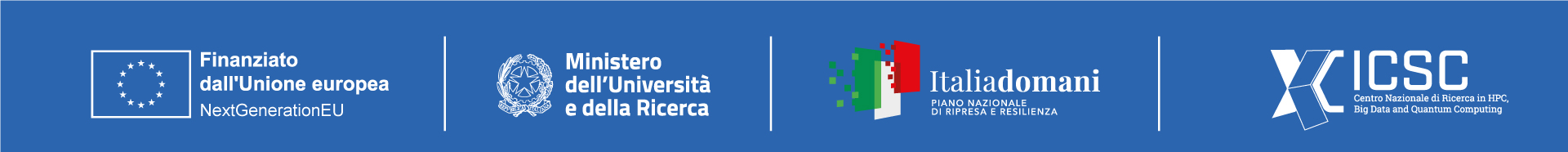 Flavescenza dorata: una malattia devastante per i vigneti
V. Strati, EGU24-10773 (2024)
La flavescenza dorata è una malattia dei vigneti causata da un fitoplasma che sta si sta diffondendo in Europa devastando le colture, con riduzioni delle rese fino al 50-60%.
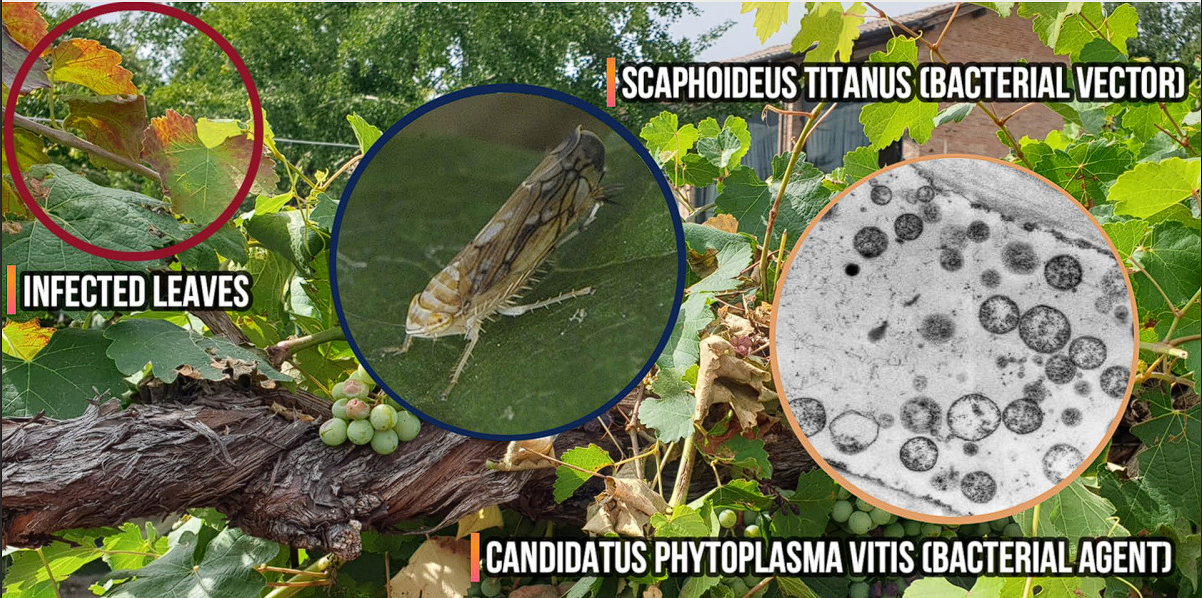 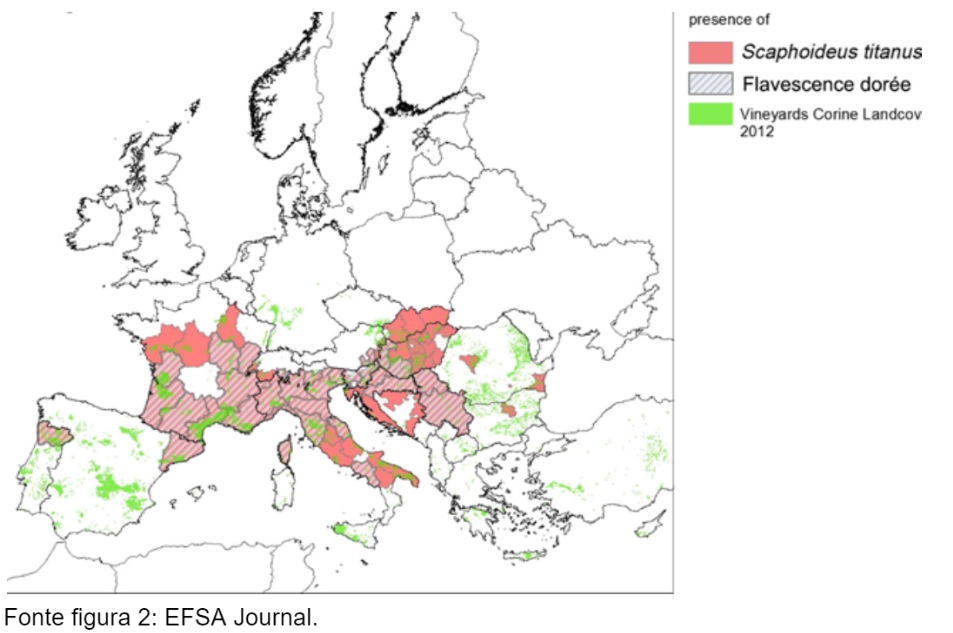 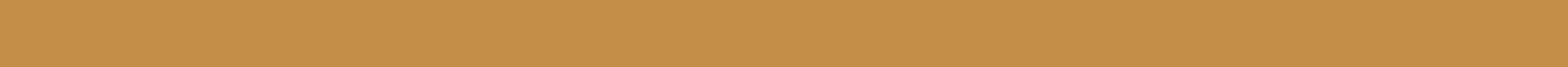 ICSC e lo Spoke 2 – Dove siamo ora?                                                      Catania, 10-12 Dicembre, 2024
8
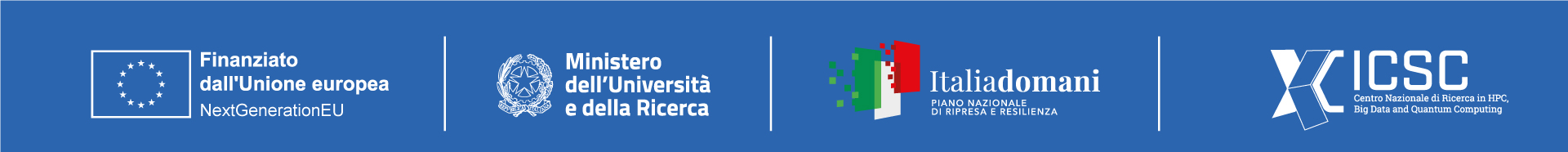 Flavescenza dorata: una malattia devastante per i vigneti
V. Strati, EGU24-10773 (2024)
La flavescenza dorata è una malattia dei vigneti causata da un fitoplasma che sta si sta diffondendo in Europa devastando le colture, con riduzioni delle rese fino al 50-60%. 

I sintomi principali sono:
L'arrotolamento delle foglie verso il basso.
L'interruzione della lignificazione della pianta.
La riduzione della produzione di frutti.
L'ingiallimento delle foglie (uve bianche) o l'arrossamento (uve rosse).

Una volta infettata, non c'è possibilità di curare la pianta: per evitare il diffondersi della malattia sono obbligatori gli spray insetticidi e l'estirpazione immediata.
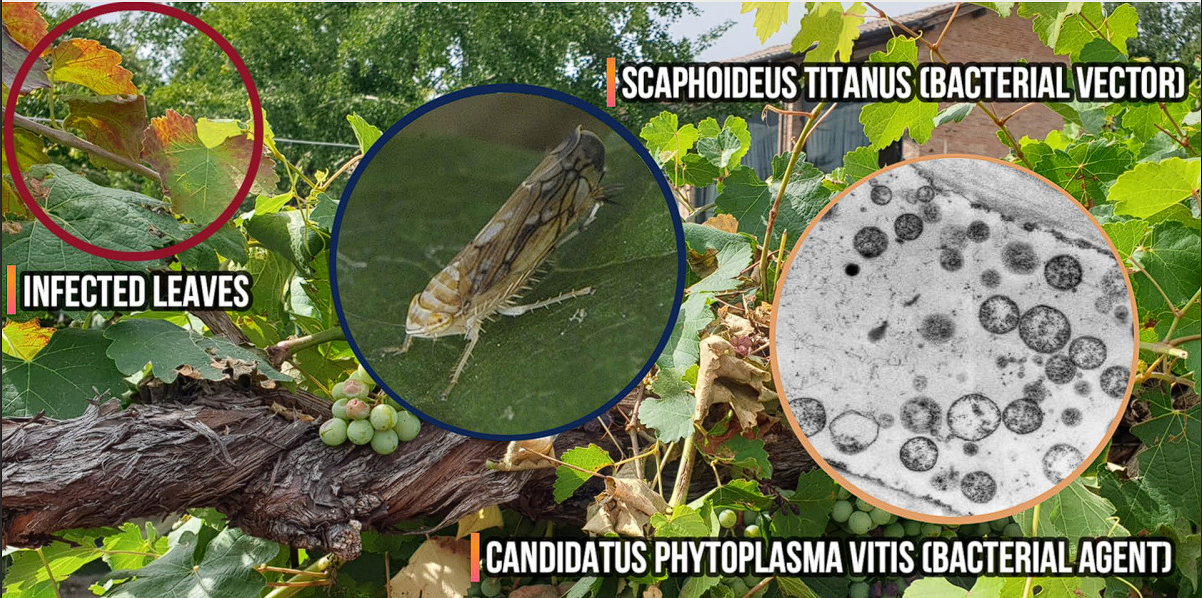 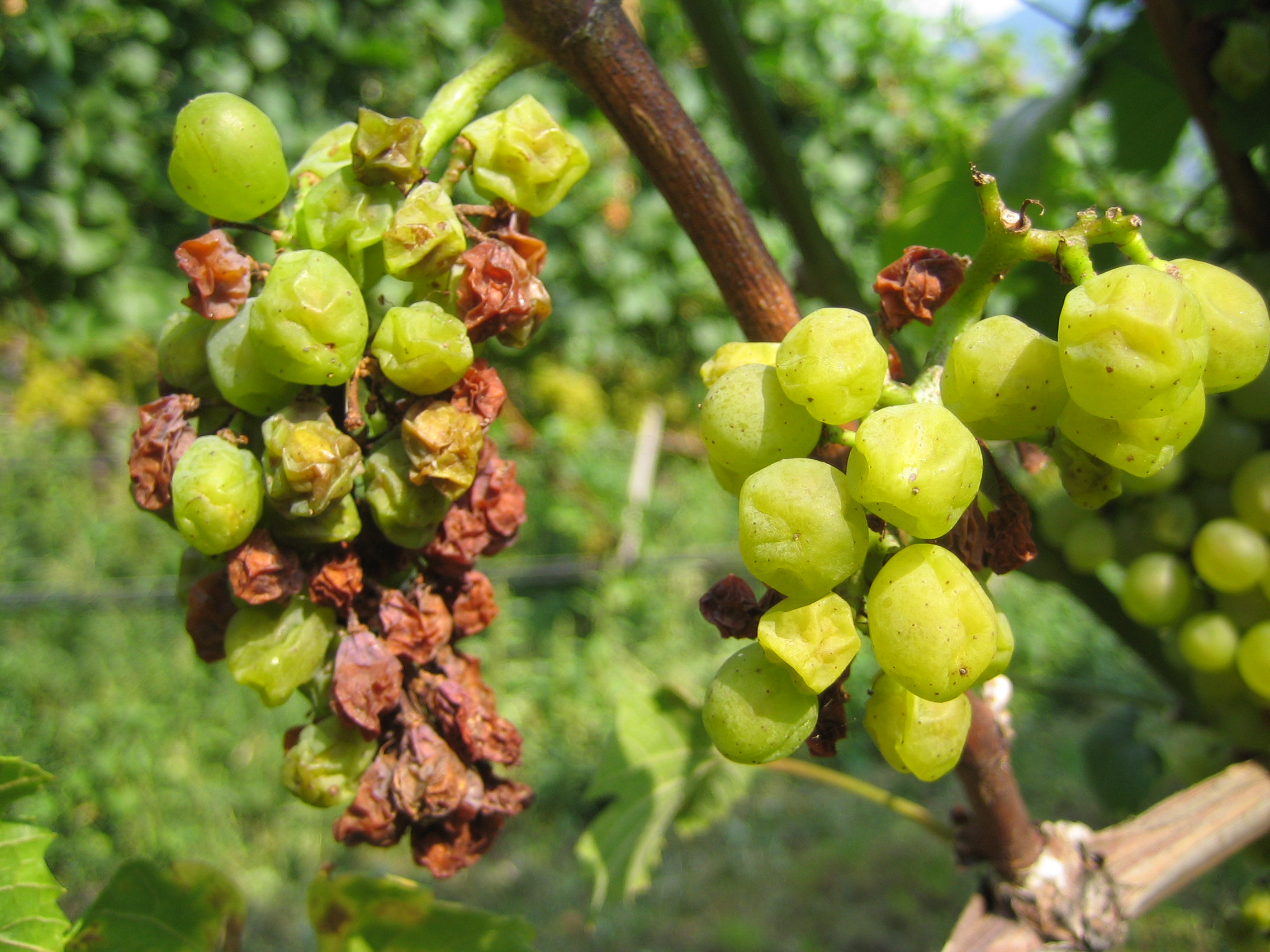 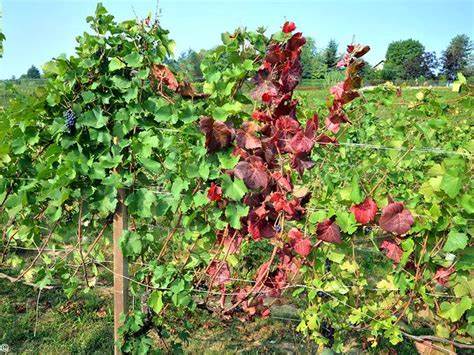 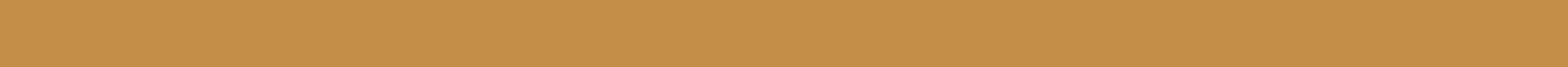 ICSC e lo Spoke 2 – Dove siamo ora?                                                      Catania, 10-12 Dicembre, 2024
8
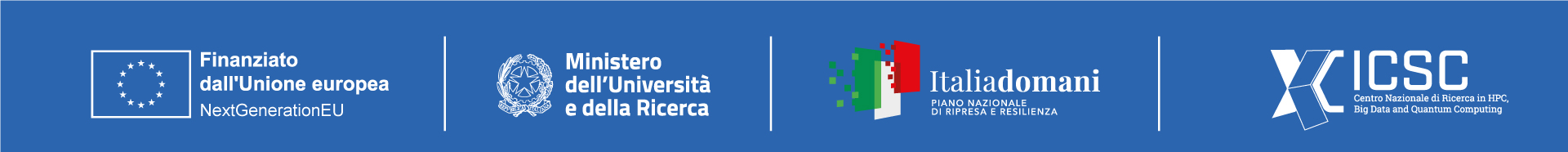 Flavescenza dorata: una malattia devastante per i vigneti
V. Strati, EGU24-10773 (2024)
La flavescenza dorata è una malattia dei vigneti causata da un fitoplasma che sta si sta diffondendo in Europa devastando le colture, con riduzioni delle rese fino al 50-60%. 

I sintomi principali sono:
L'arrotolamento delle foglie verso il basso.
L'interruzione della lignificazione della pianta.
La riduzione della produzione di frutti.
L'ingiallimento delle foglie (uve bianche) o l'arrossamento (uve rosse).

Una volta infettata, non c'è possibilità di curare la pianta: per evitare il diffondersi della malattia sono obbligatori gli spray insetticidi e l'estirpazione immediata.

	L'individuazione precoce dei sintomi attraverso il telerilevamento rappresenta un miglioramento significativo rispetto ai tradizionali rilievi a terra
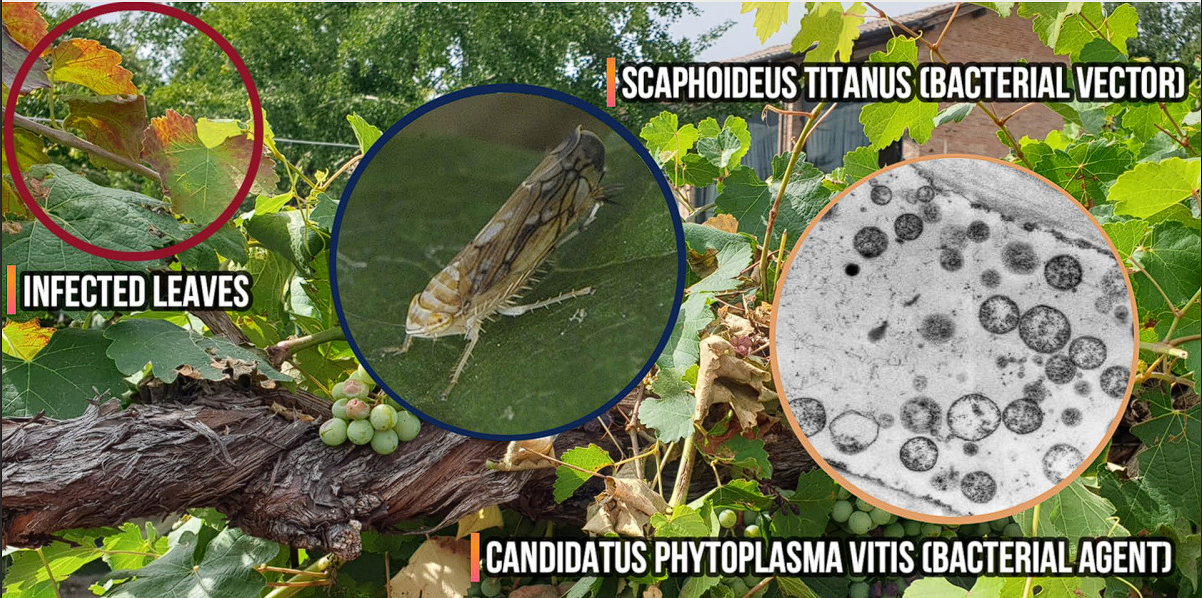 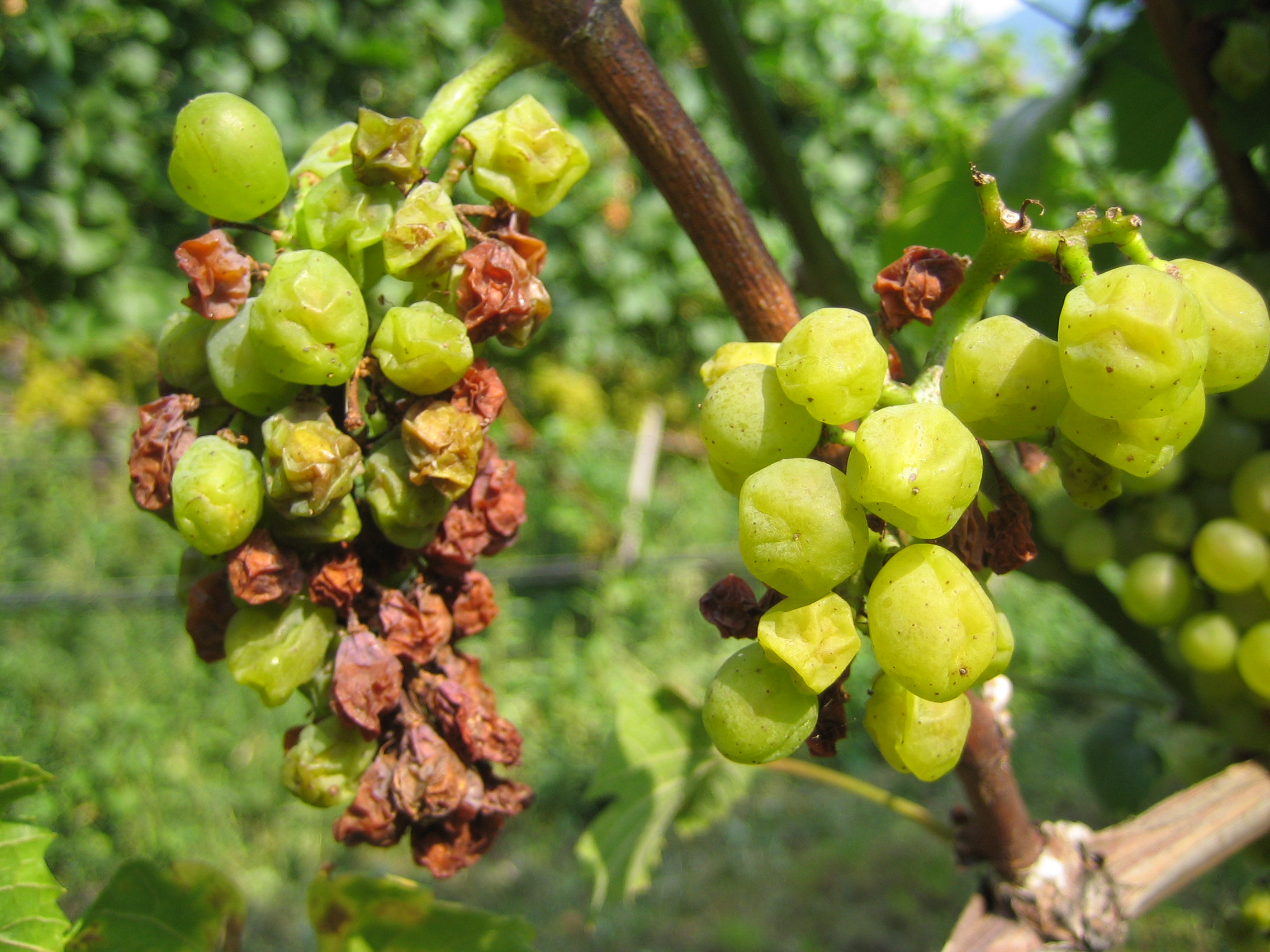 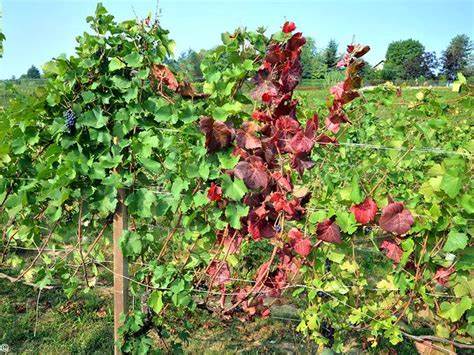 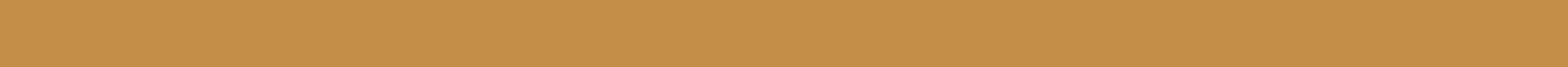 ICSC e lo Spoke 2 – Dove siamo ora?                                                      Catania, 10-12 Dicembre, 2024
8
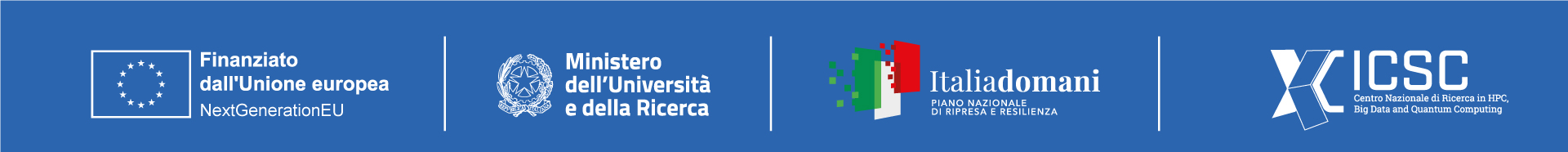 IL PROGETTO PERBACCO
Early warning system per la PrEvenzione della diffusione della flavescenza doRata BAsato sul monitoraggio multiparametriCo airborne delle COlture vinicole
V. Strati, EGU24-10773 (2024)
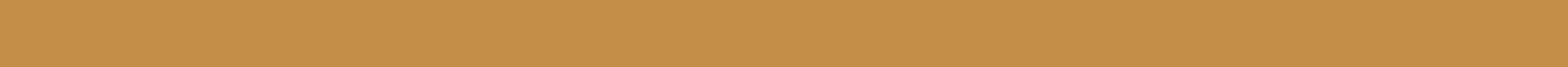 ICSC e lo Spoke 2 – Dove siamo ora?                                                     Catania, 10-12 Dicembre, 2024
9
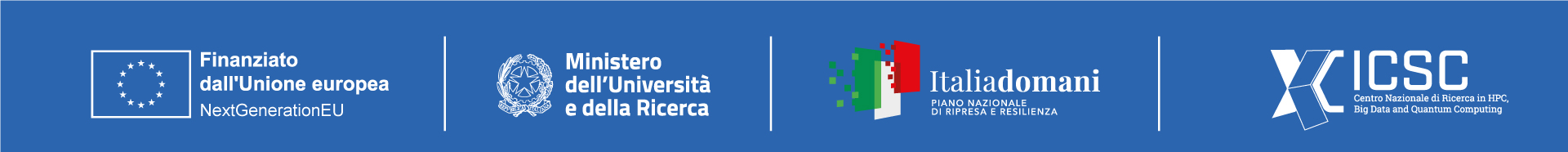 IL PROGETTO PERBACCO
Early warning system per la PrEvenzione della diffusione della flavescenza doRata BAsato sul monitoraggio multiparametriCo airborne delle COlture vinicole
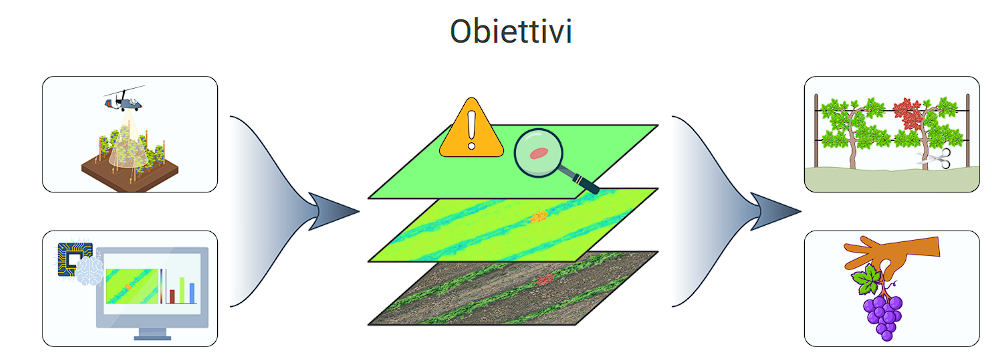 V. Strati, EGU24-10773 (2024)
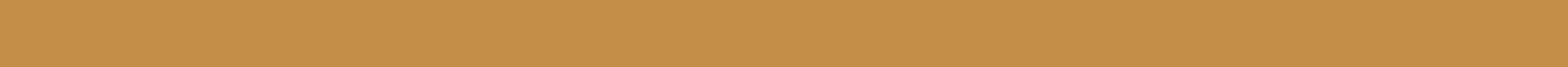 ICSC e lo Spoke 2 – Dove siamo ora?                                                      Catania, 10-12 Dicembre, 2024
9
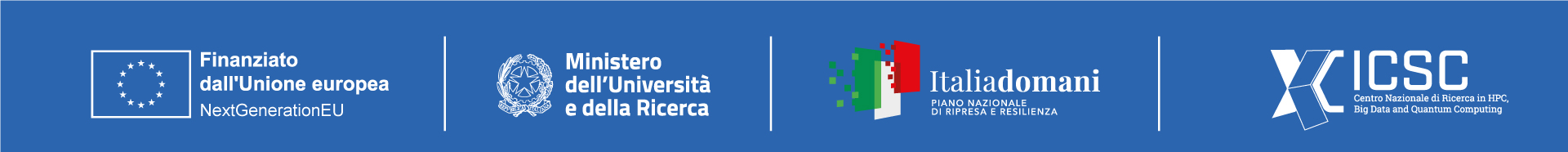 IL PROGETTO PERBACCO
Early warning system per la PrEvenzione della diffusione della flavescenza doRata BAsato sul monitoraggio multiparametriCo airborne delle COlture vinicole
IL RADGYRO
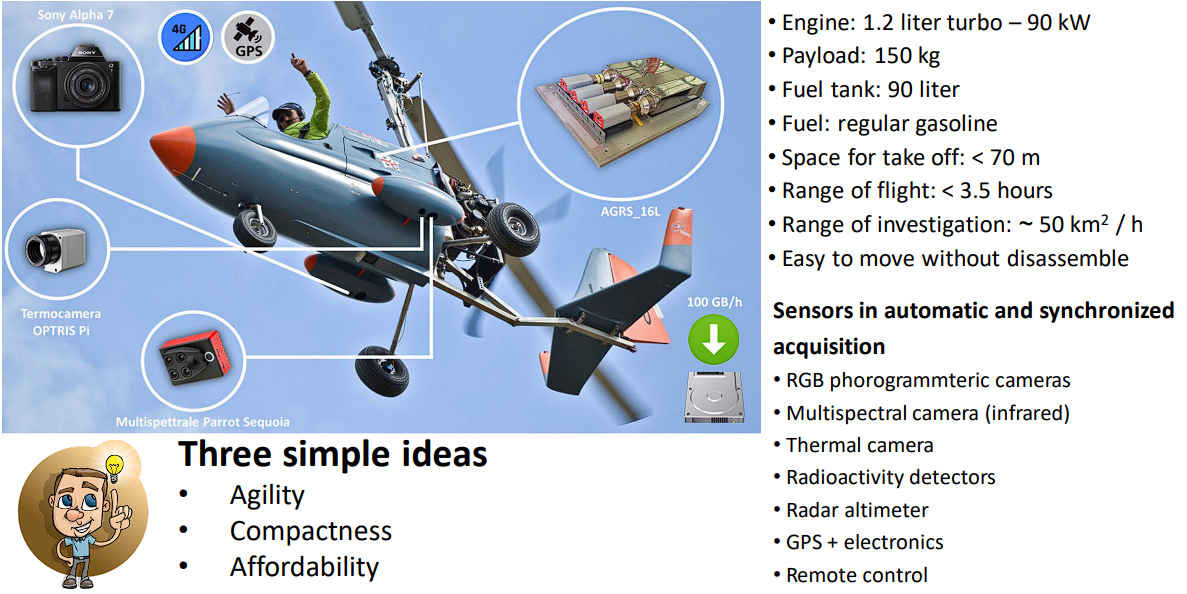 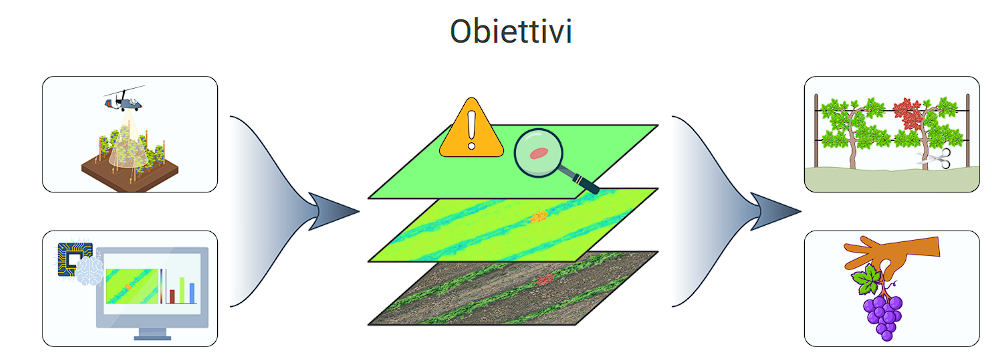 V. Strati, EGU24-10773 (2024)
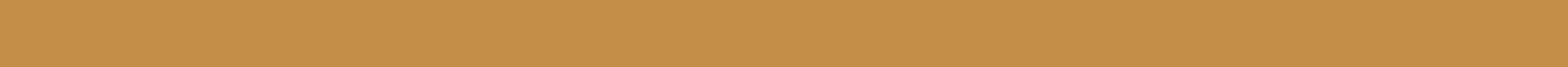 ICSC e lo Spoke 2 – Dove siamo ora?                                                      Catania, 10-12 Dicembre, 2024
9
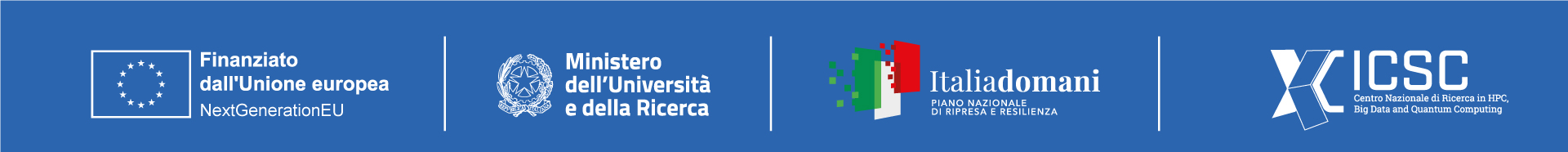 IL PROGETTO PERBACCO
Early warning system per la PrEvenzione della diffusione della flavescenza doRata BAsato sul monitoraggio multiparametriCo airborne delle COlture vinicole
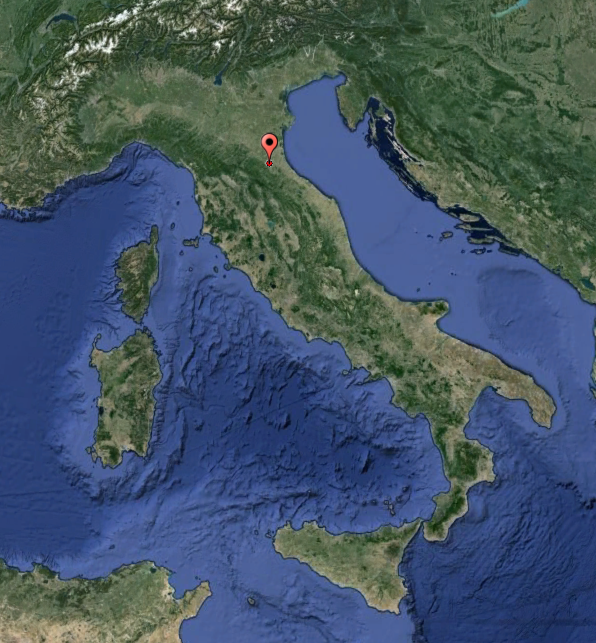 IL RADGYRO
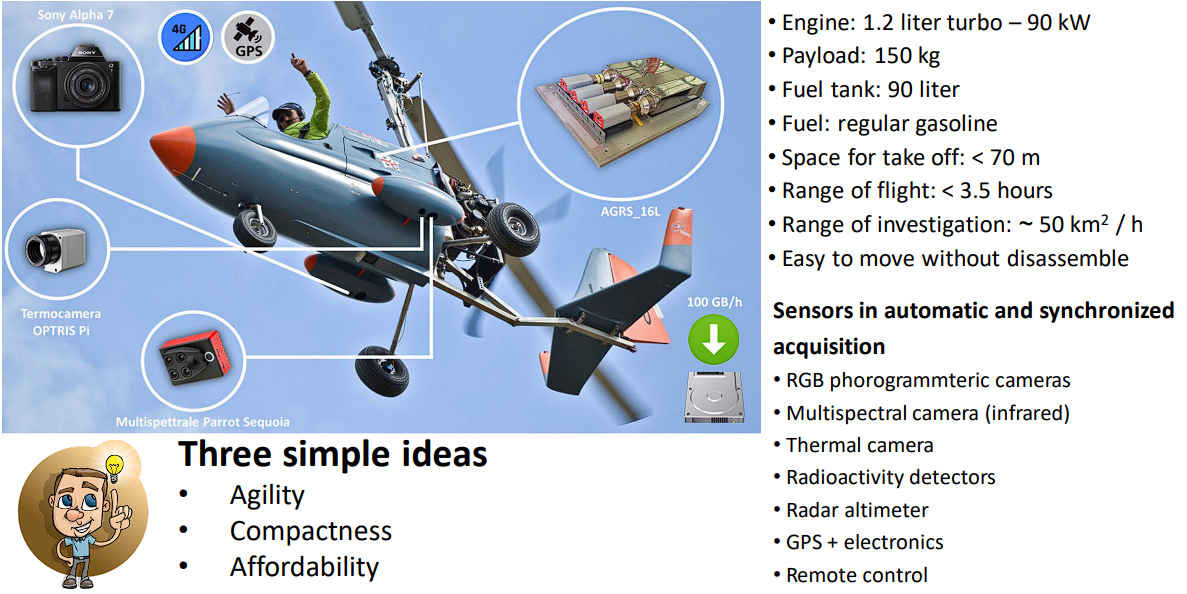 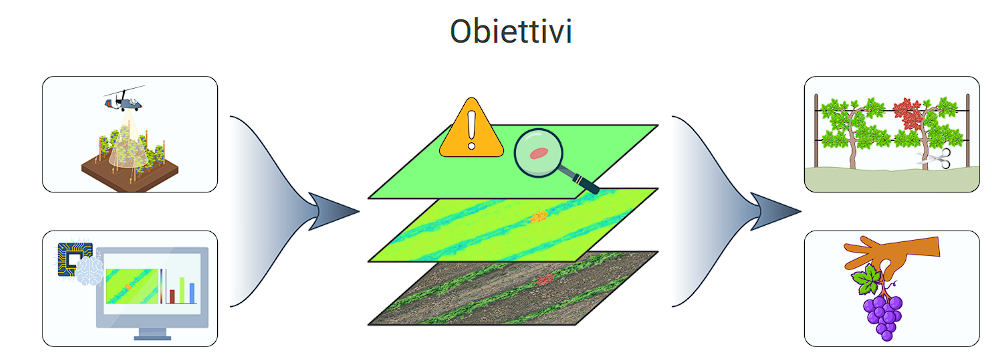 V. Strati, EGU24-10773 (2024)
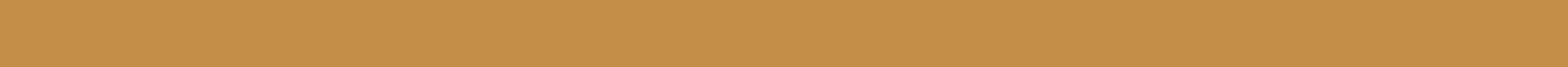 ICSC e lo Spoke 2 – Dove siamo ora?                                                      Catania, 10-12 Dicembre, 2024
9
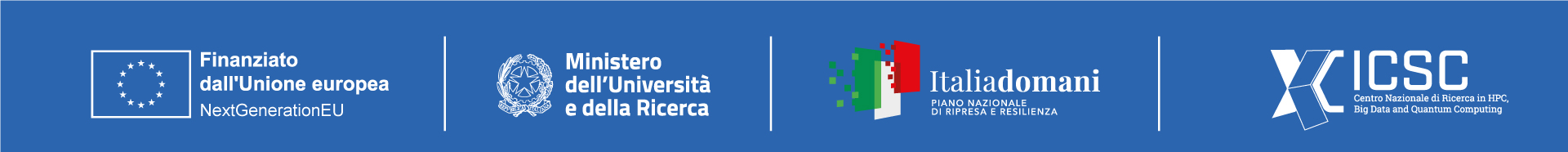 IL PROGETTO PERBACCO
Early warning system per la PrEvenzione della diffusione della flavescenza doRata BAsato sul monitoraggio multiparametriCo airborne delle COlture vinicole
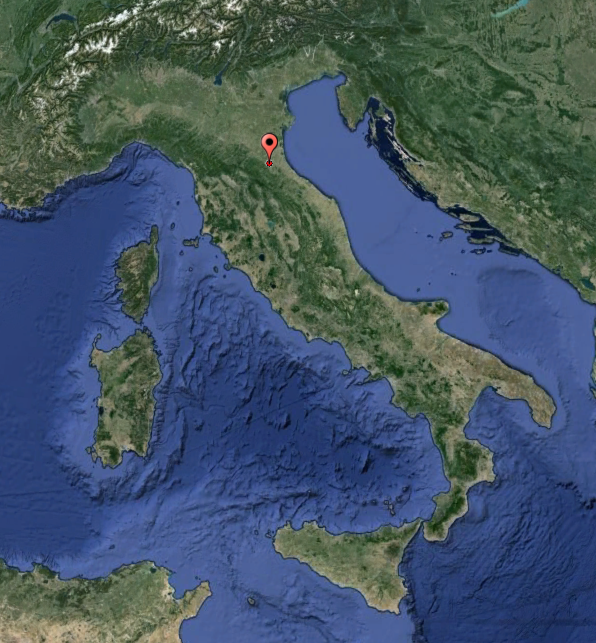 IL RADGYRO
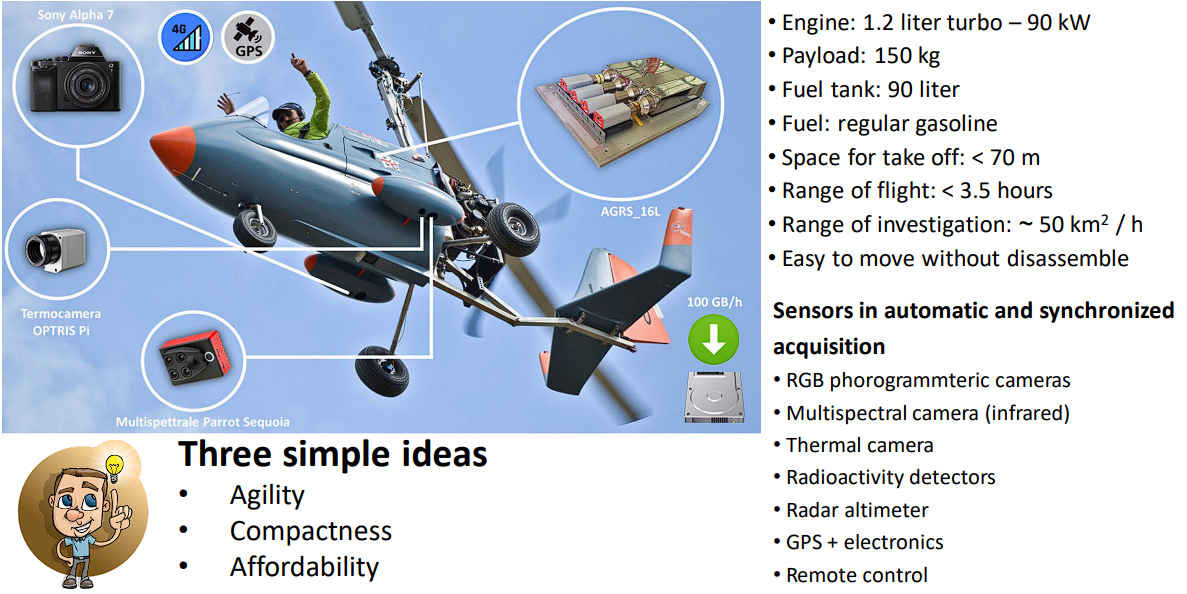 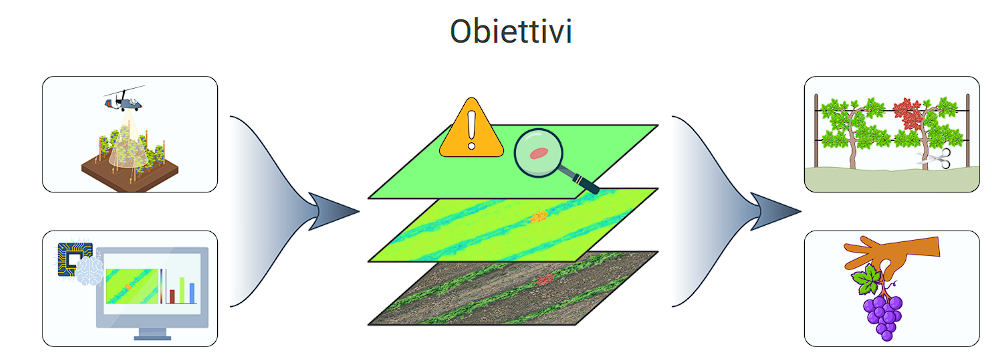 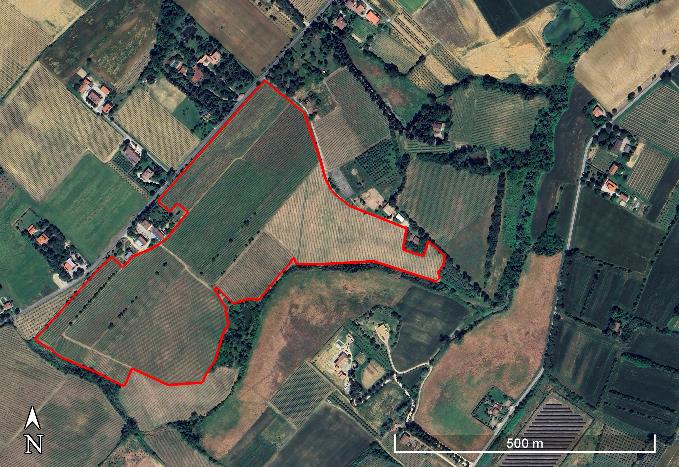 V. Strati, EGU24-10773 (2024)
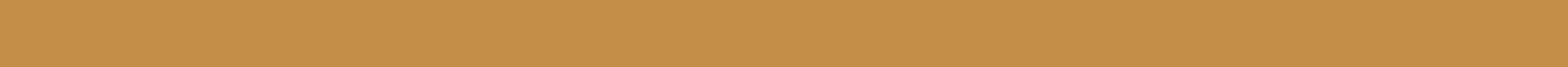 ICSC e lo Spoke 2 – Dove siamo ora?                                                      Catania, 10-12 Dicembre, 2024
9
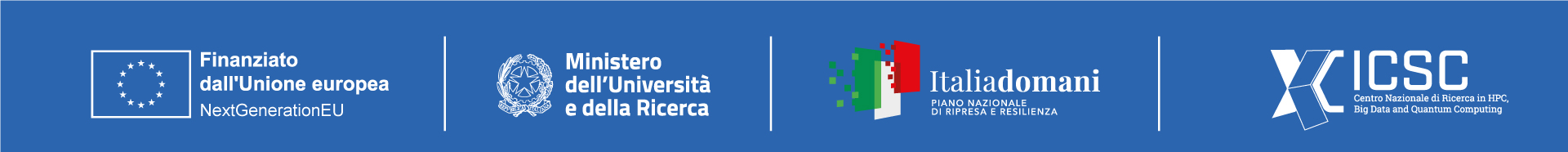 IL PROGETTO PERBACCO
Early warning system per la PrEvenzione della diffusione della flavescenza doRata BAsato sul monitoraggio multiparametriCo airborne delle COlture vinicole
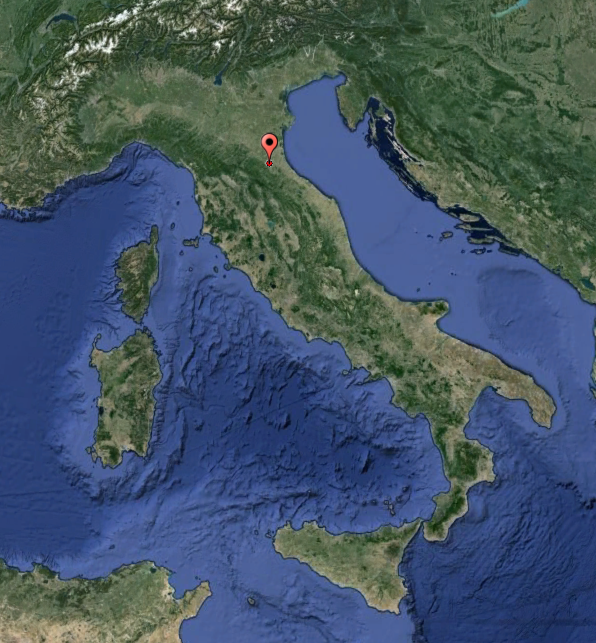 IL RADGYRO
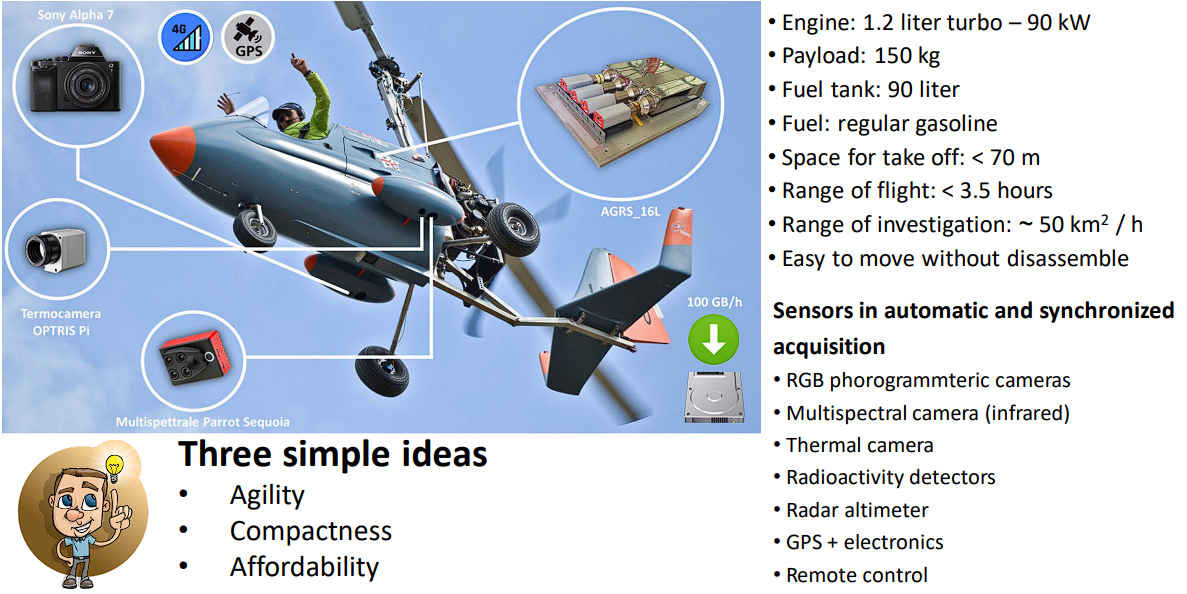 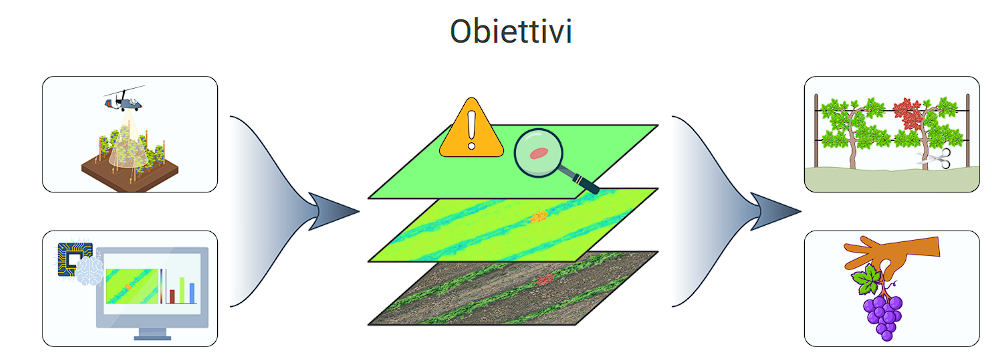 Acquisizione immagini
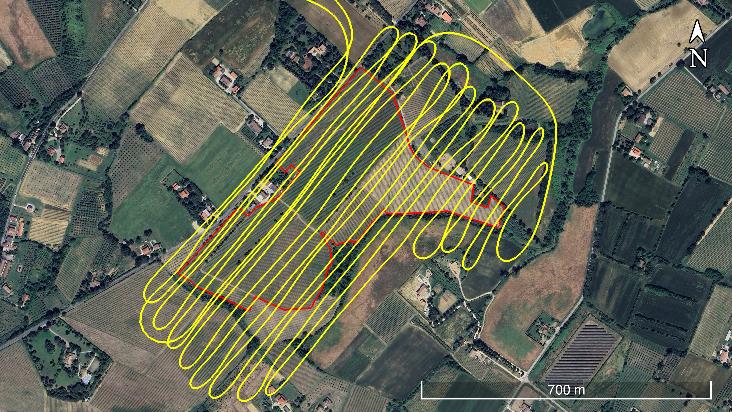 V. Strati, EGU24-10773 (2024)
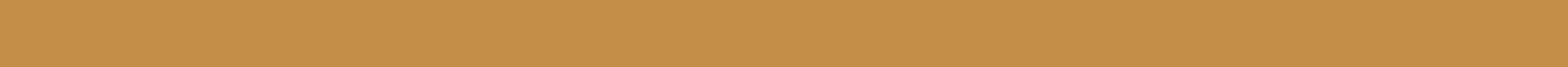 ICSC e lo Spoke 2 – Dove siamo ora?                                                      Catania, 10-12 Dicembre, 2024
9
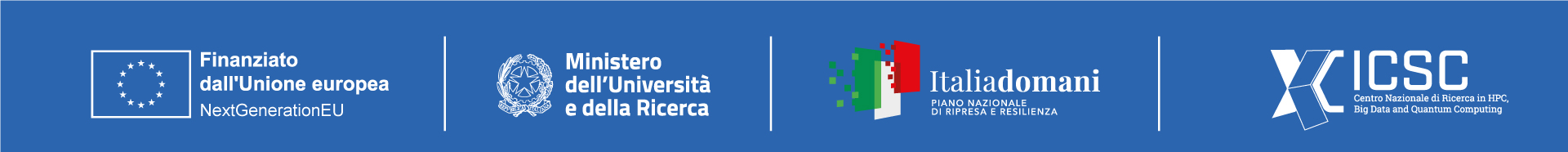 IL PROGETTO PERBACCO
Early warning system per la PrEvenzione della diffusione della flavescenza doRata BAsato sul monitoraggio multiparametriCo airborne delle COlture vinicole
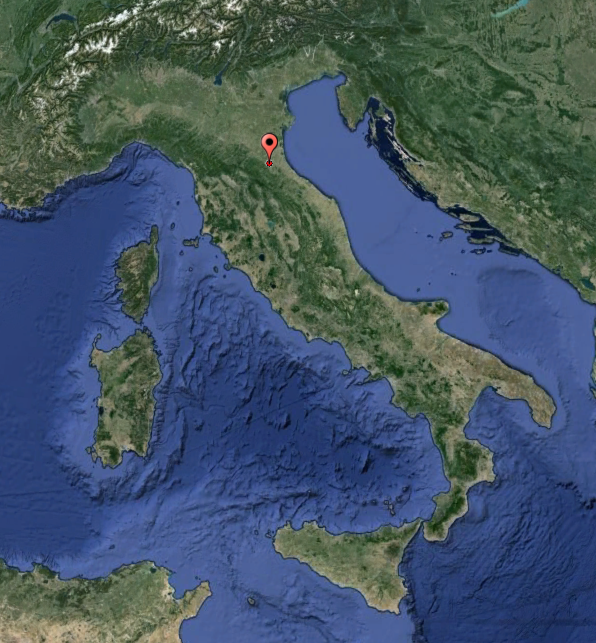 IL RADGYRO
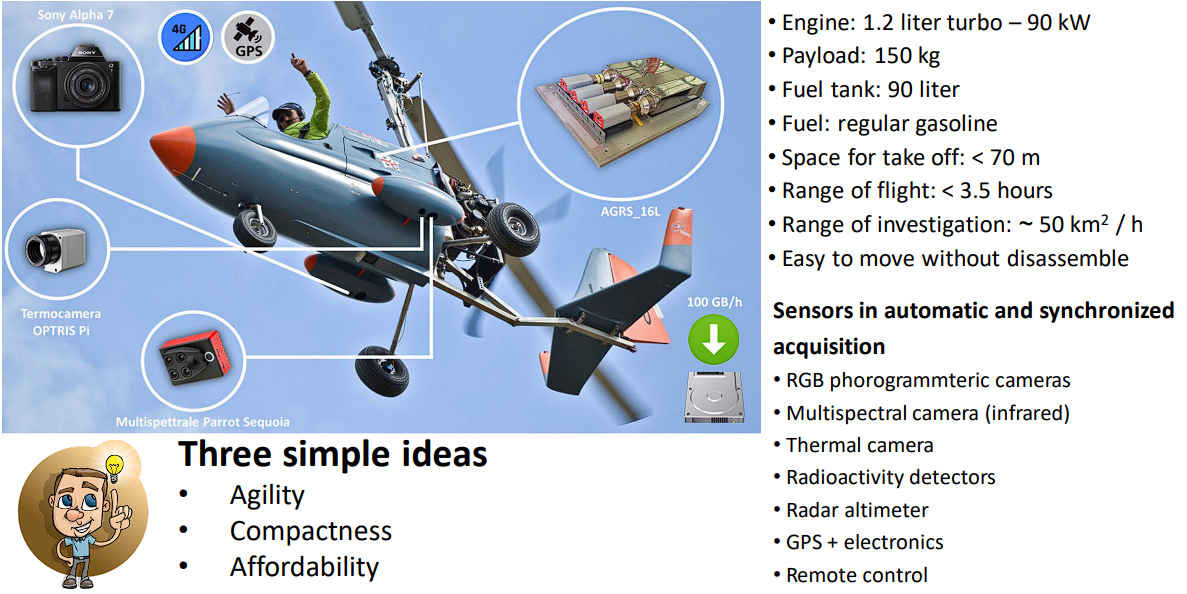 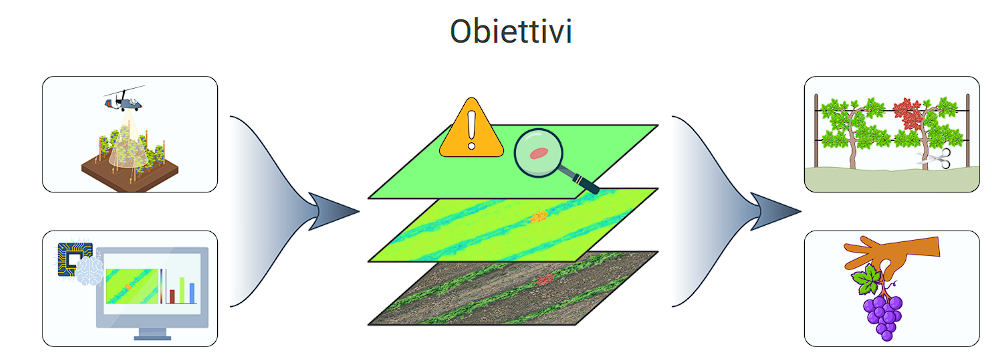 Acquisizione immagini
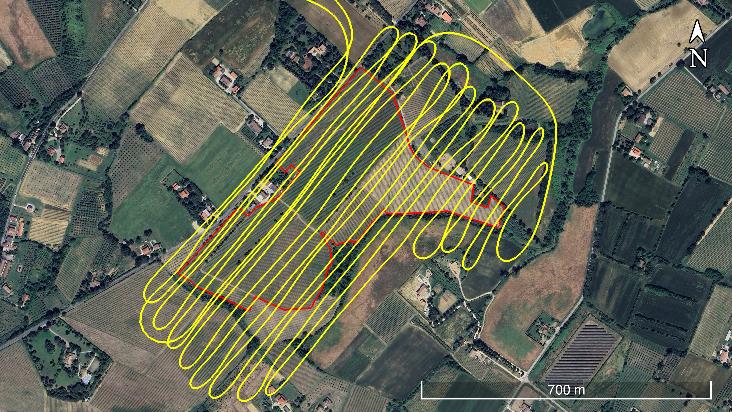 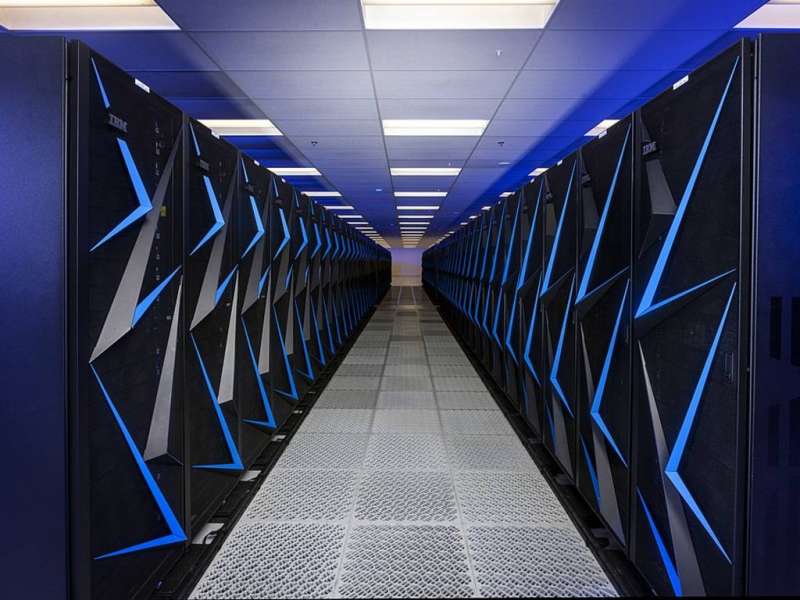 Storage e analisi
V. Strati, EGU24-10773 (2024)
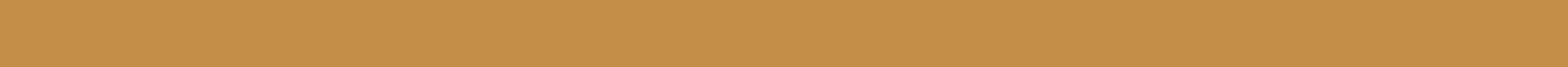 ICSC e lo Spoke 2 – Dove siamo ora?                                                      Catania, 10-12 Dicembre, 2024
9
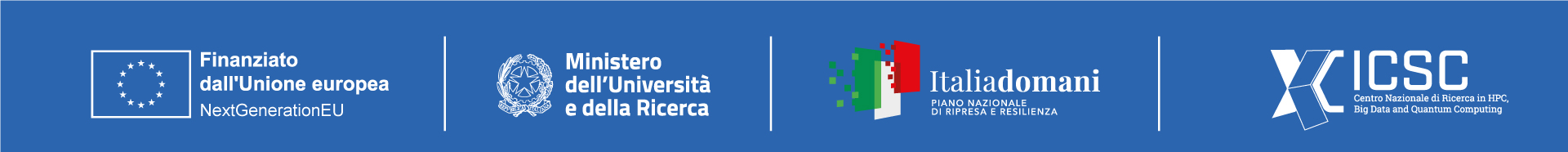 IL PROGETTO PERBACCO
Early warning system per la PrEvenzione della diffusione della flavescenza doRata BAsato sul monitoraggio multiparametriCo airborne delle COlture vinicole
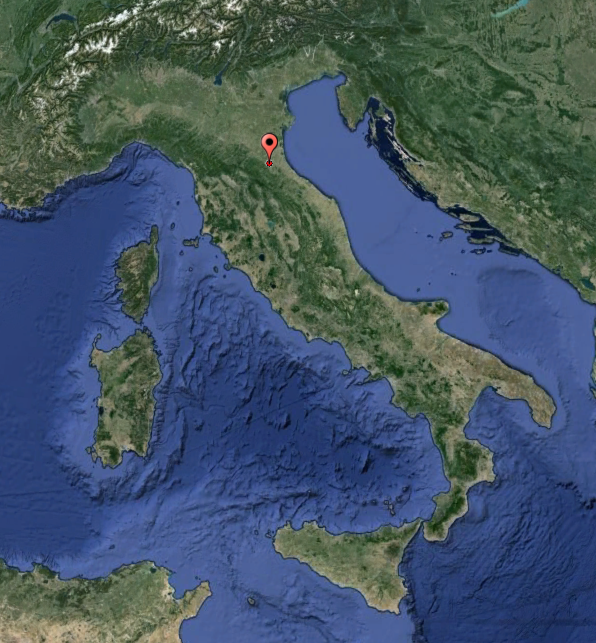 IL RADGYRO
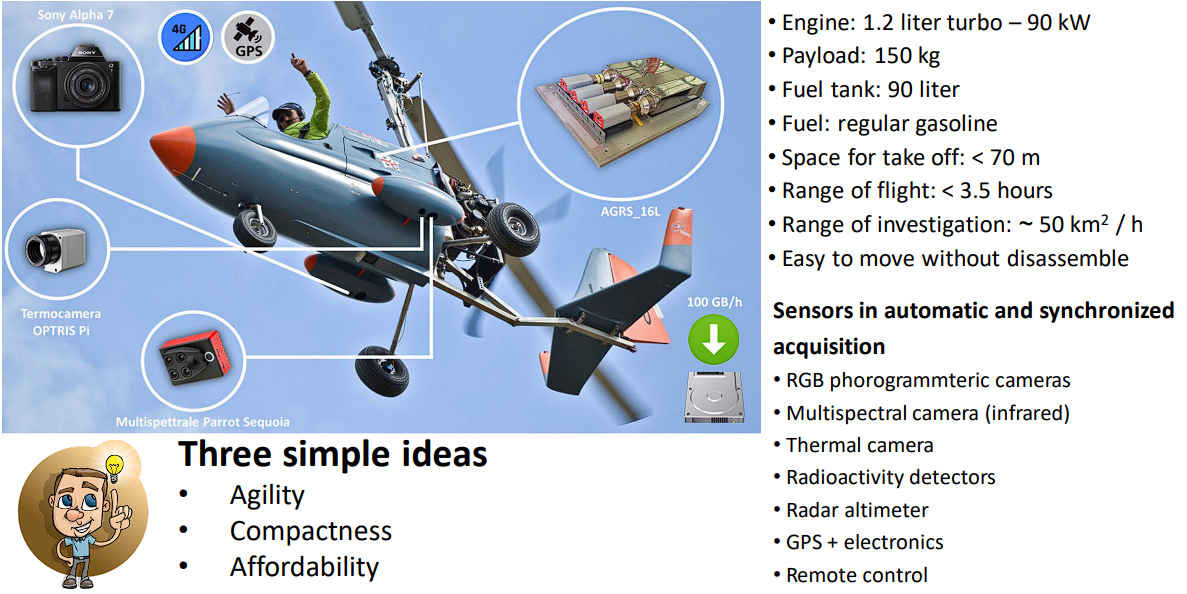 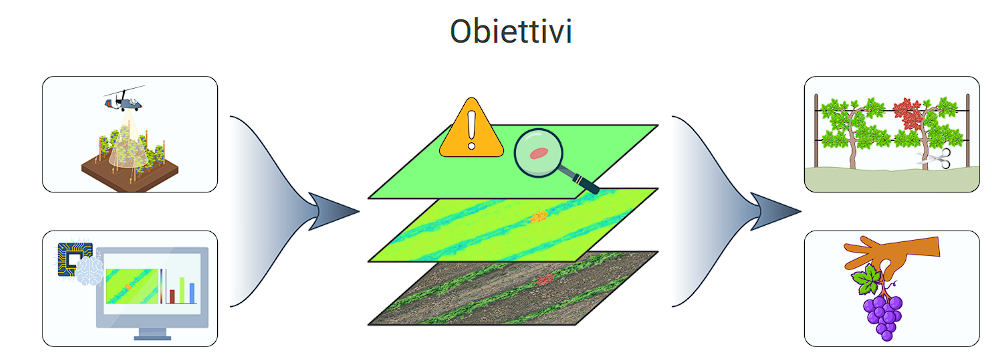 Acquisizione immagini
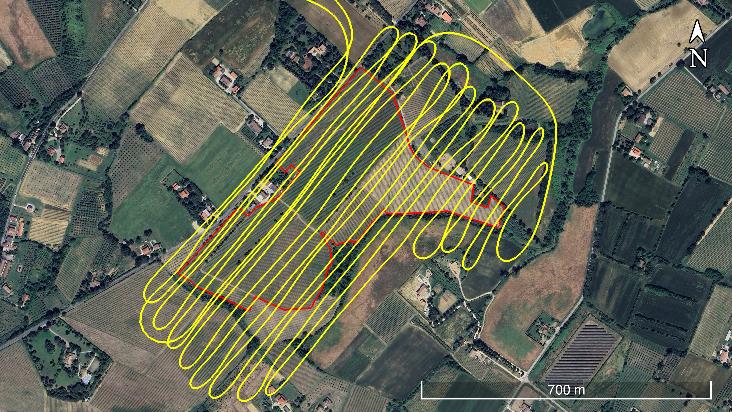 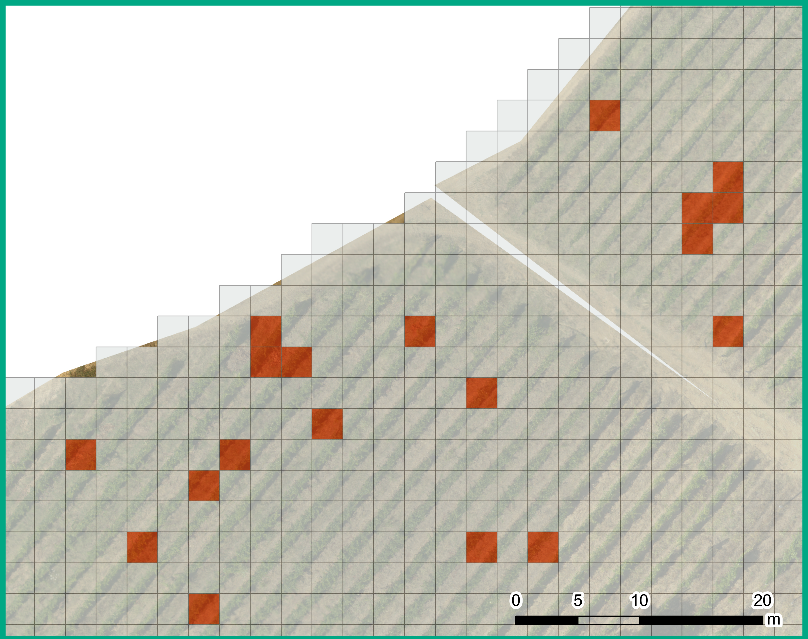 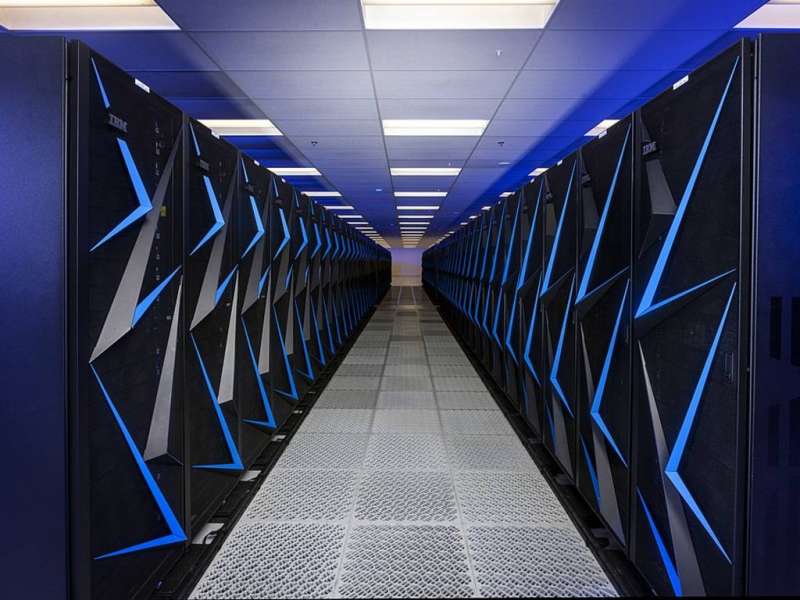 Storage e analisi
V. Strati, EGU24-10773 (2024)
Individuazione dei casi sintomatici
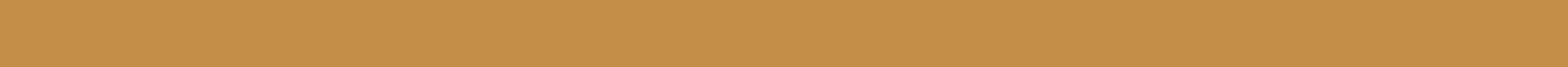 ICSC e lo Spoke 2 – Dove siamo ora?                                                      Catania, 10-12 Dicembre, 2024
9
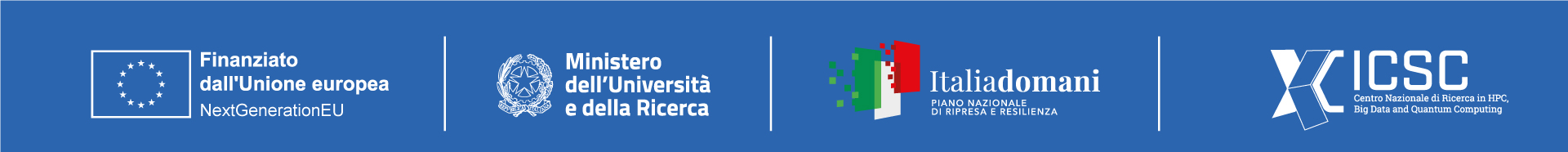 IL PROGETTO PERBACCO
Early warning system per la PrEvenzione della diffusione della flavescenza doRata BAsato sul monitoraggio multiparametriCo airborne delle COlture vinicole
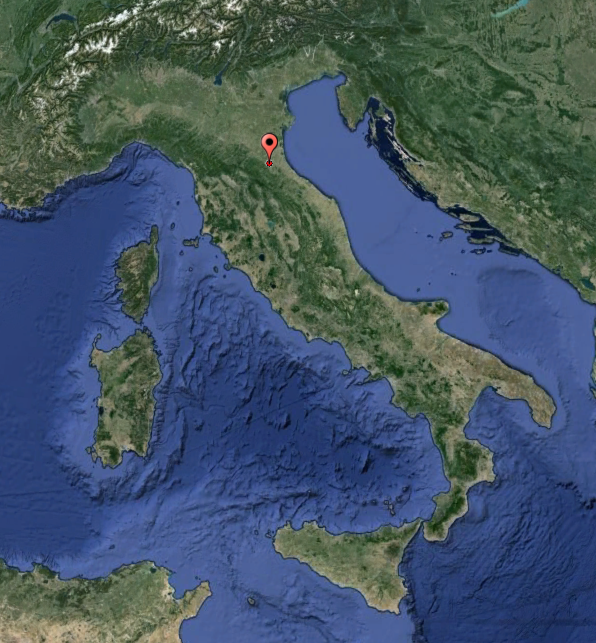 IL RADGYRO
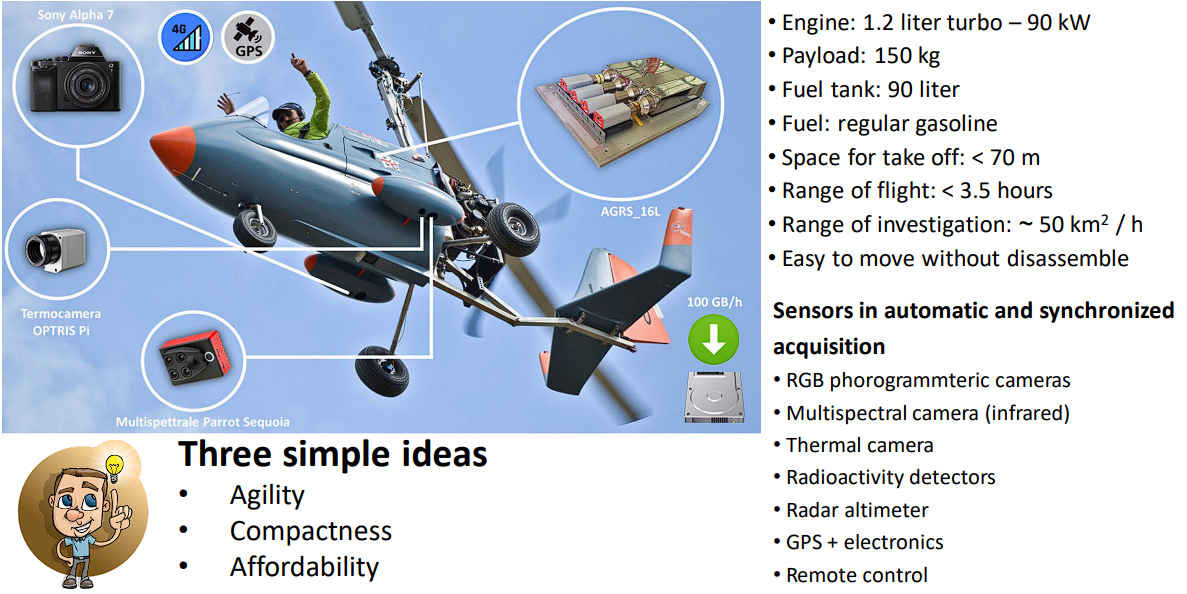 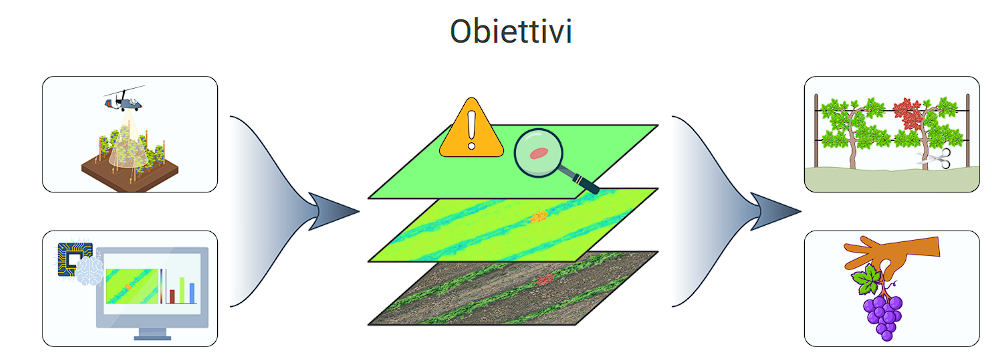 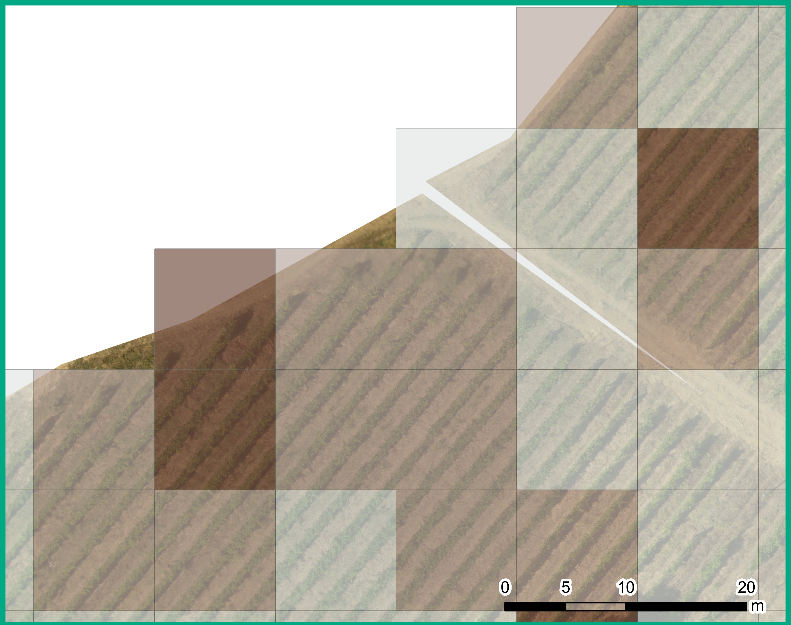 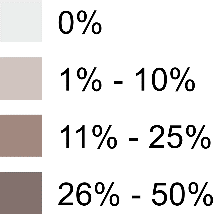 Acquisizione immagini
Mappa di densità per gli interventi
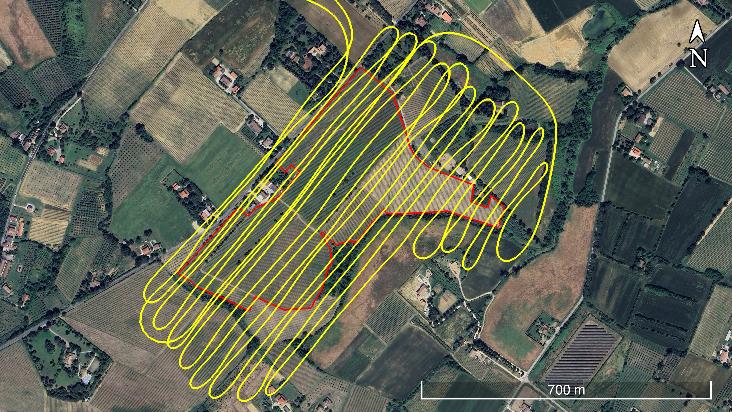 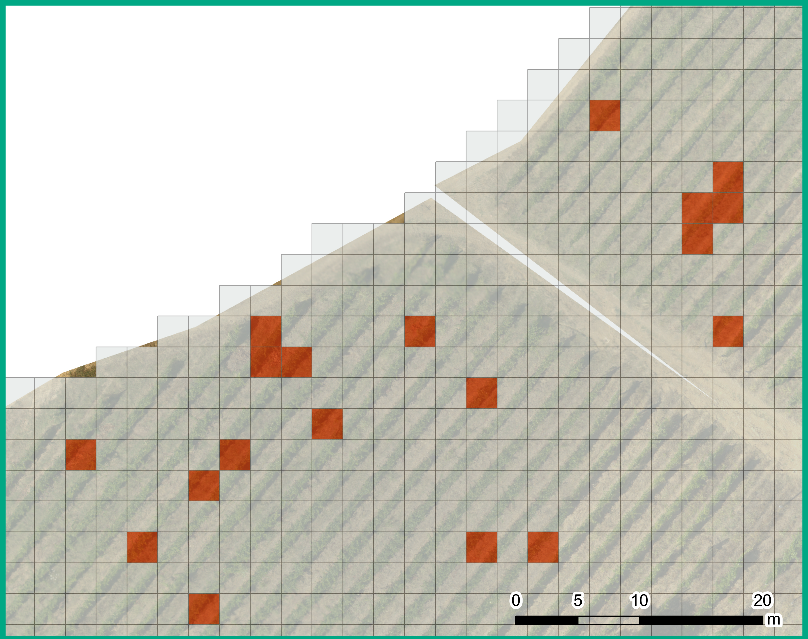 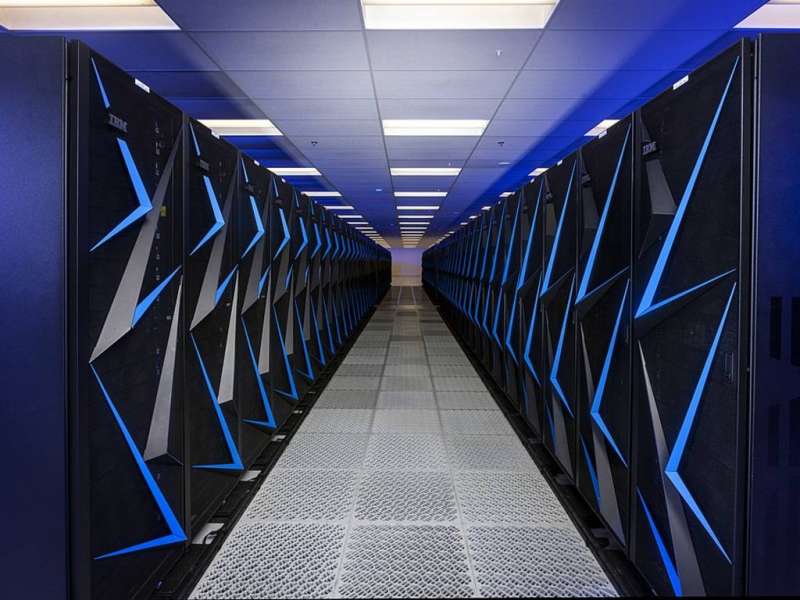 Storage e analisi
V. Strati, EGU24-10773 (2024)
Individuazione dei casi sintomatici
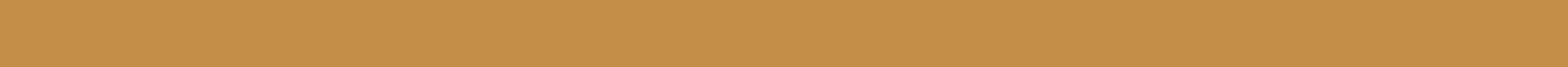 ICSC e lo Spoke 2 – Dove siamo ora?                                                      Catania, 10-12 Dicembre, 2024
9
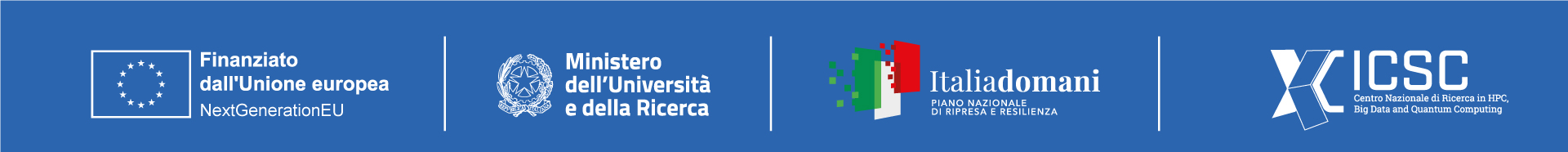 DASHBOARD PER L’EARLY WARNING
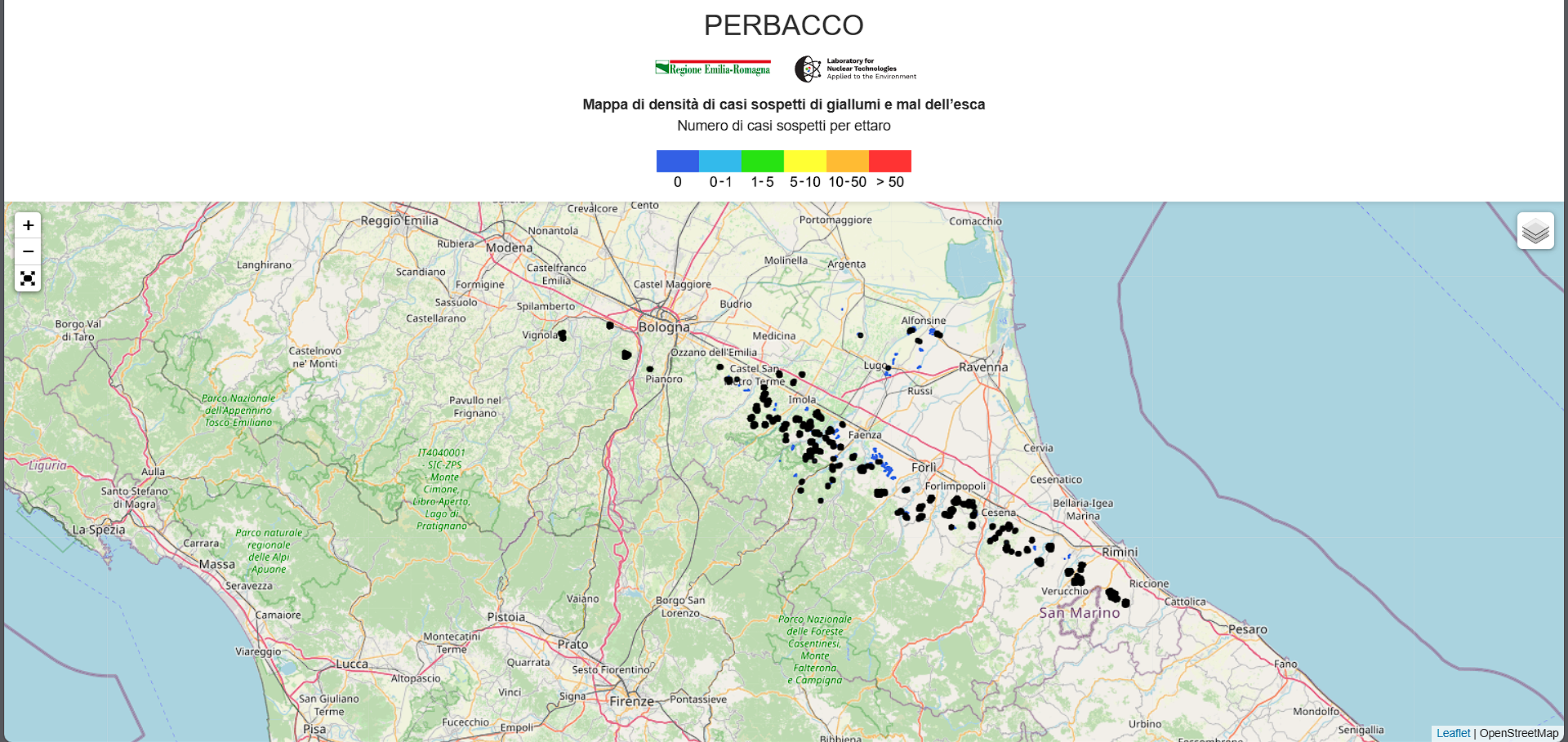 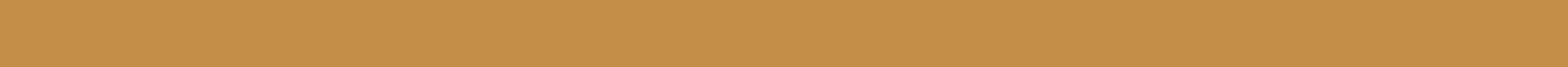 ICSC e lo Spoke 2 – Dove siamo ora?                                                      Catania, 10-12 Dicembre, 2024
10
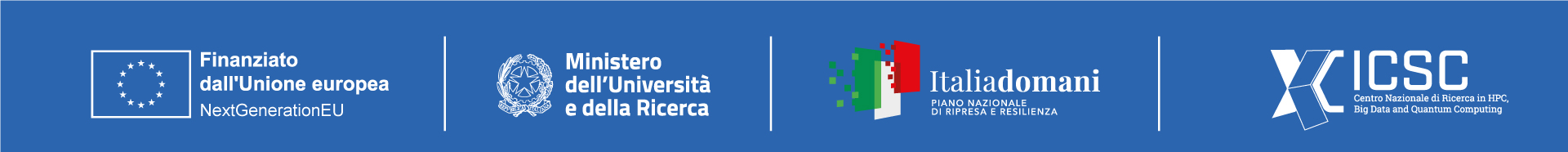 DASHBOARD PER L’EARLY WARNING
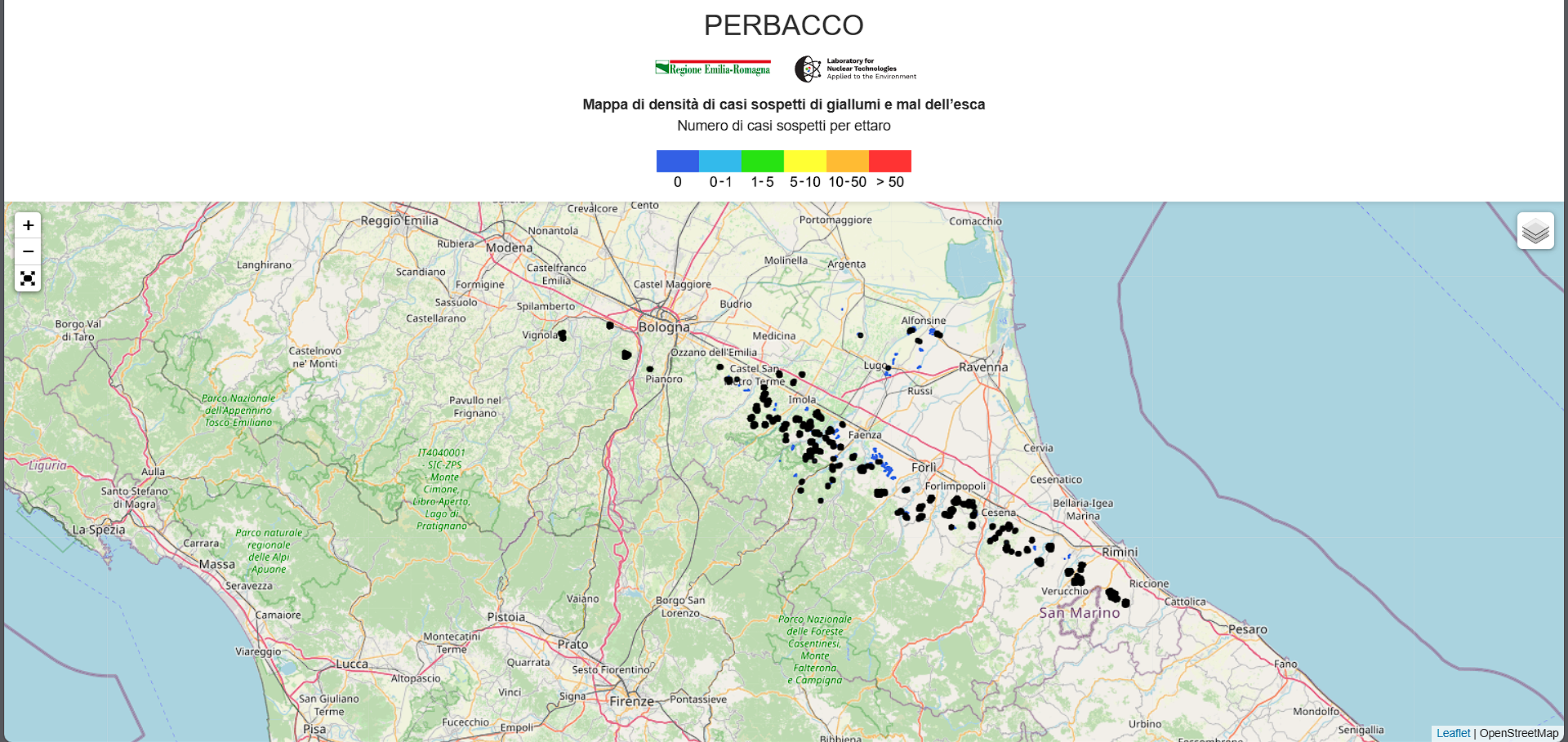 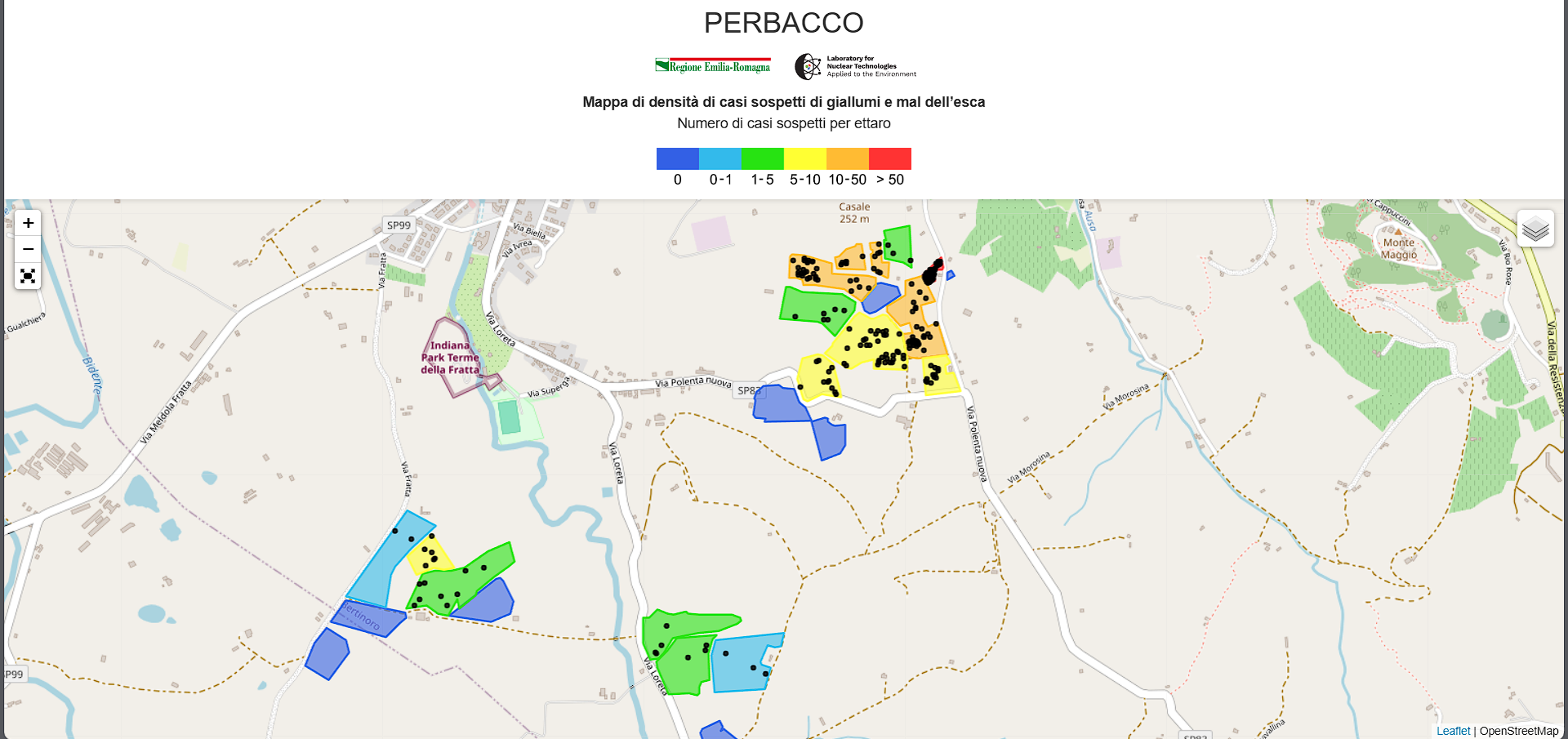 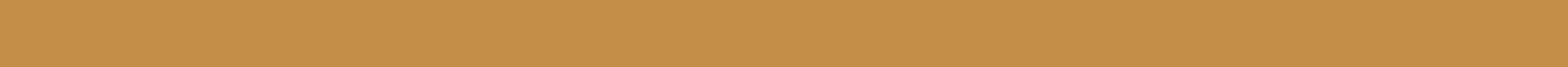 ICSC e lo Spoke 2 – Dove siamo ora?                                                      Catania, 10-12 Dicembre, 2024
11
Algoritmo di apprendimento deterministico per l'identificazione di pannelli fotovoltaici
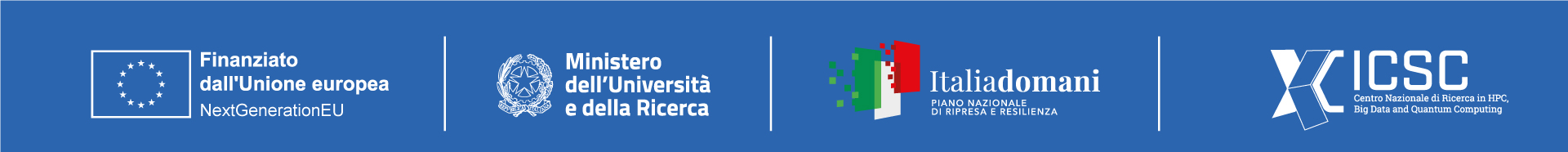 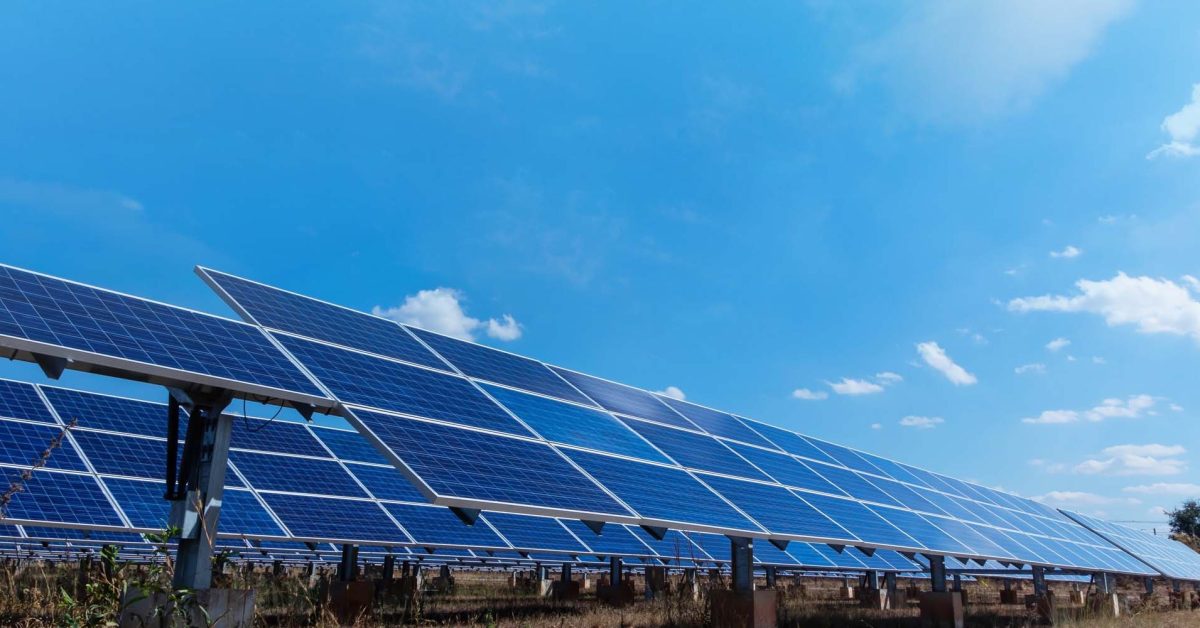 PANNELLI FOTOLVOTAICI PER UN FUTURO SOSTENIBILE
L’integrazione dei pannelli fotovoltaici nei sistemi di produzione di energia ha ridotto la dipendenza dalle fonti di basate sui combustibili fossili. È una tra le soluzioni più promettenti per la generazione di energia pulita e a basse emissioni di carbonio
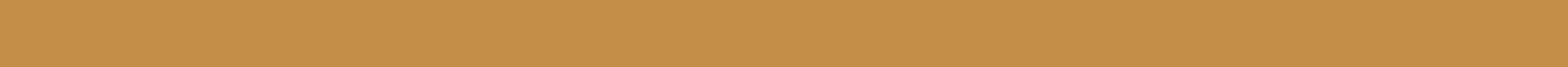 ICSC e lo Spoke 2 – Dove siamo ora?                                                      Catania, 10-12 Dicembre, 2024
12
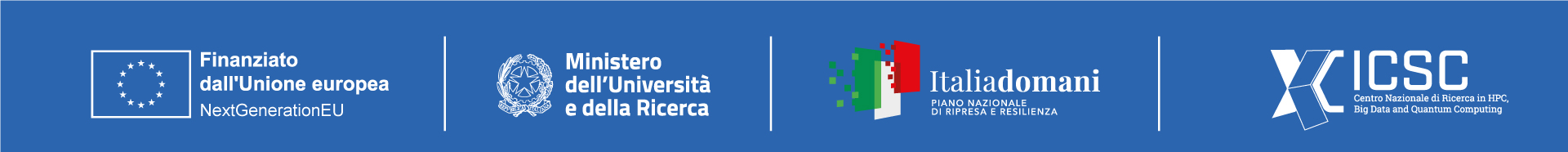 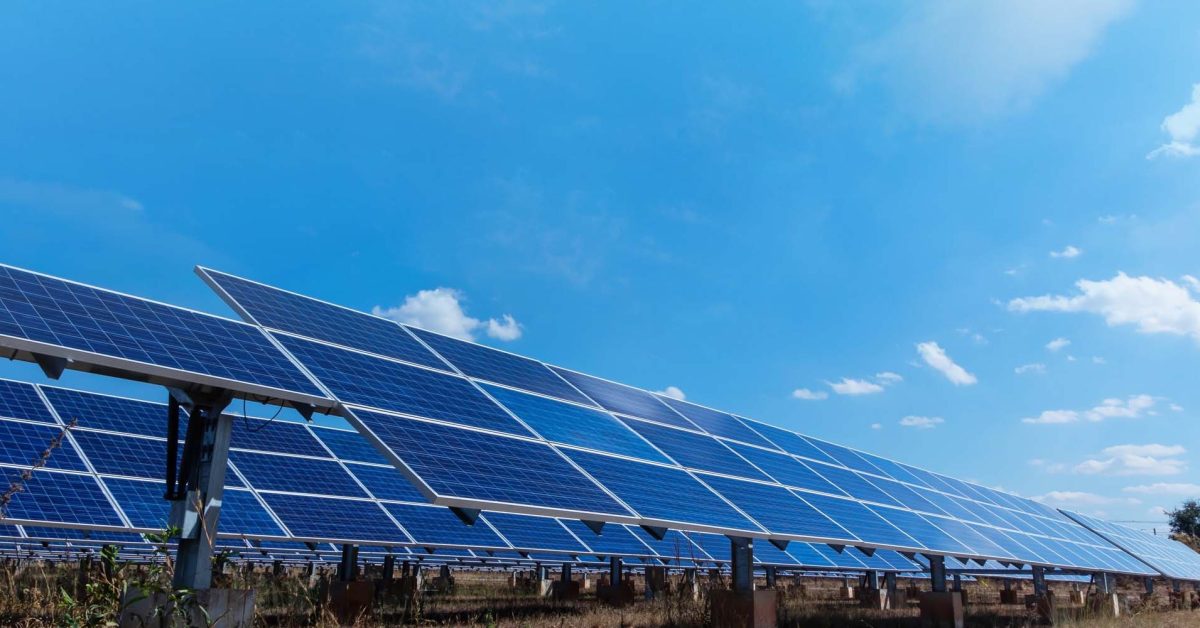 PANNELLI FOTOLVOTAICI PER UN FUTURO SOSTENIBILE
L’integrazione dei pannelli fotovoltaici nei sistemi di produzione di energia ha ridotto la dipendenza dalle fonti di basate sui combustibili fossili. È una tra le soluzioni più promettenti per la generazione di energia pulita e a basse emissioni di carbonio
La produzione di energia fotovoltaica è cresciuta rapidamente nell'ultimo decennio, a un tasso superiore al 35% annuo. Alla fine del 2022, la capacità fotovoltaica installata a livello mondiale era di 1055,03 GW, rispetto ai 589,43 GW del 2019, quasi raddoppiando in tre anni
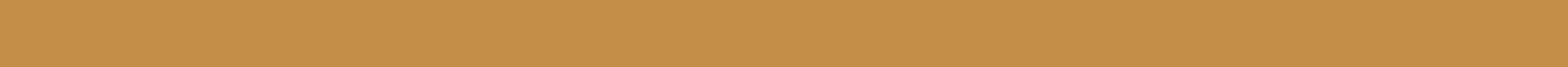 ICSC e lo Spoke 2 – Dove siamo ora?                                                      Catania, 10-12 Dicembre, 2024
12
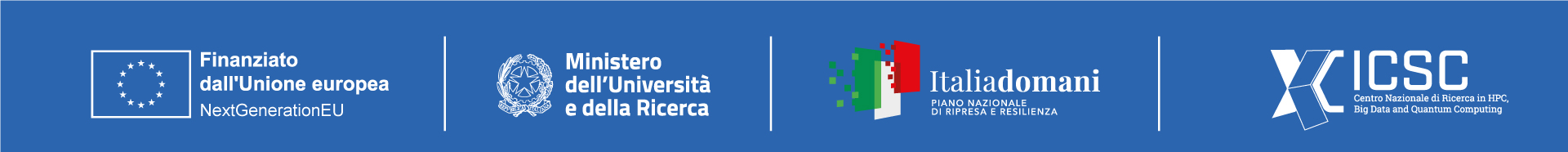 QUANTI PANELLI FOTOVOLTAICI?
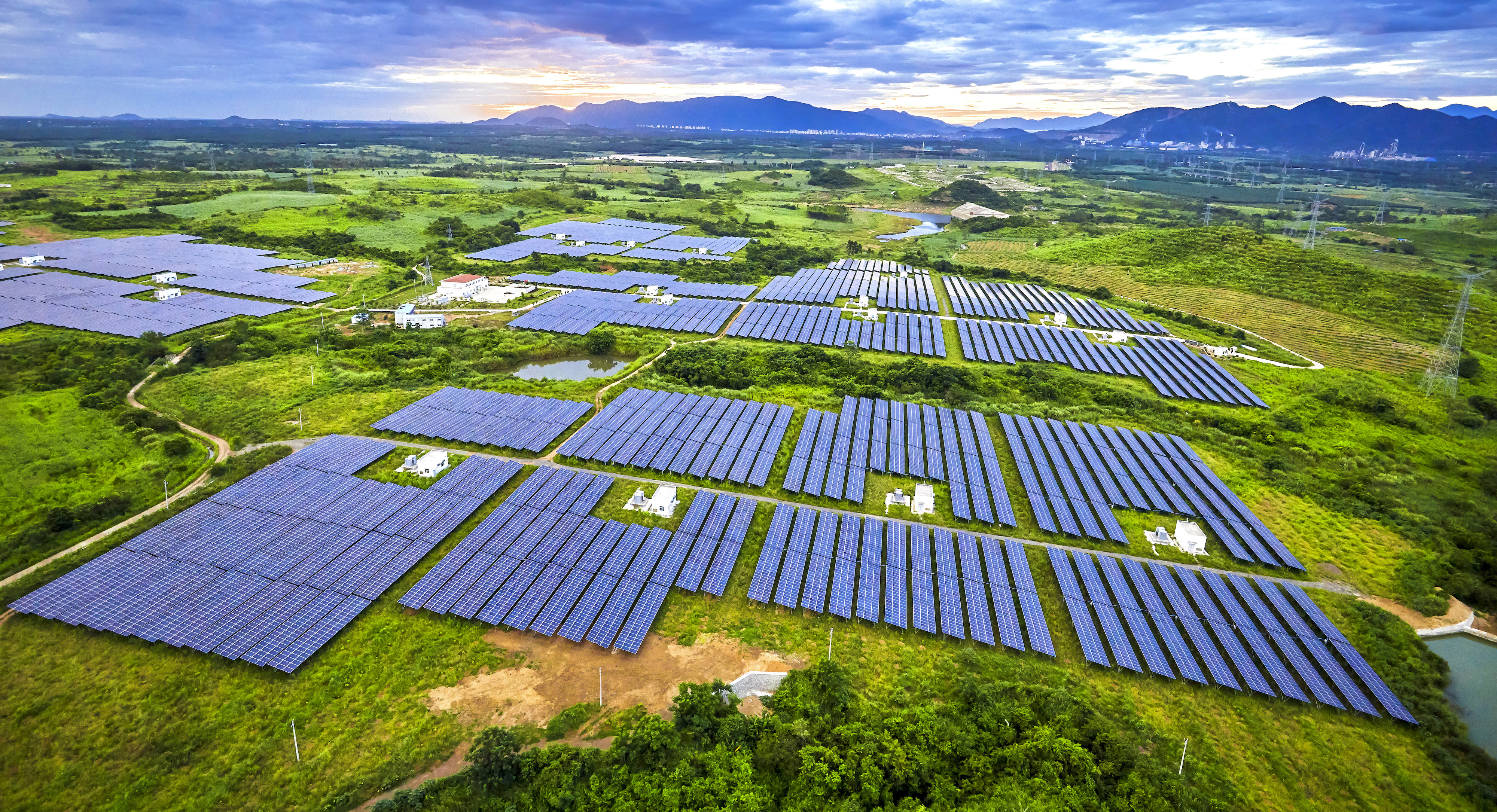 Stimare il numero di pannelli fotovoltaici in una regione è un compito complesso a causa della mancanza o insufficienza di registri ufficiali. Questa difficoltà è ulteriormente accentuata sia dalla presenza di grandi campi solari, sia dalla diffusione di piccoli sistemi installati dai privati cittadini, ad esempio sui tetti delle abitazioni
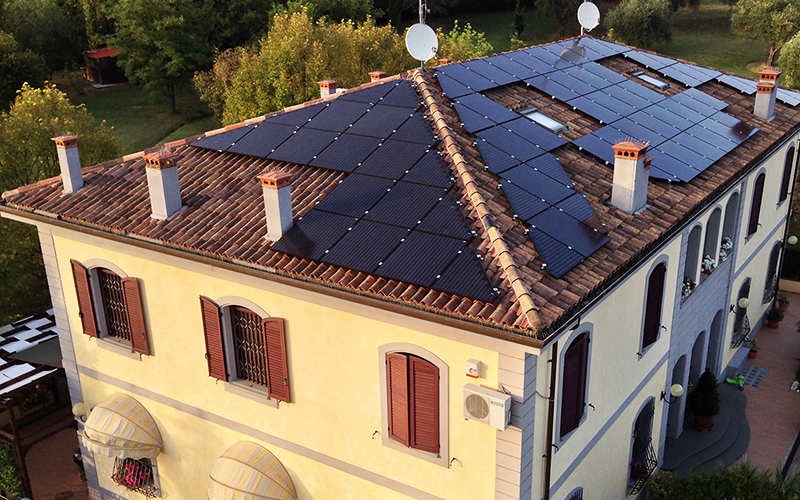 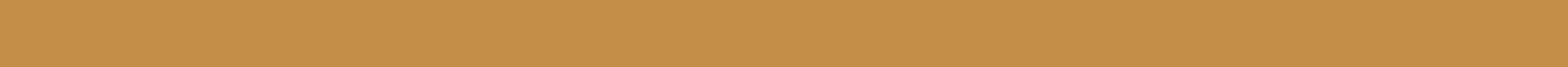 ICSC e lo Spoke 2 – Dove siamo ora?                                                      Catania, 10-12 Dicembre, 2024
13
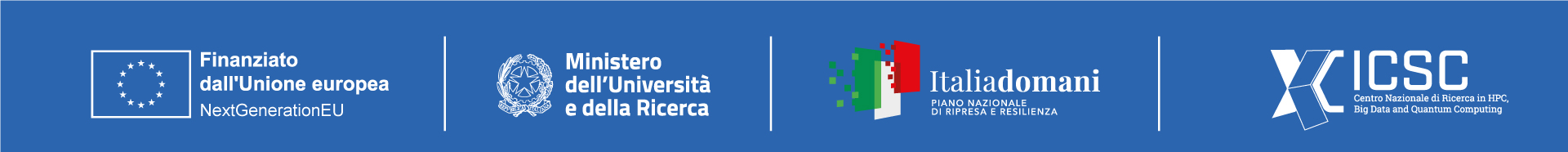 QUANTI PANELLI FOTOVOLTAICI?
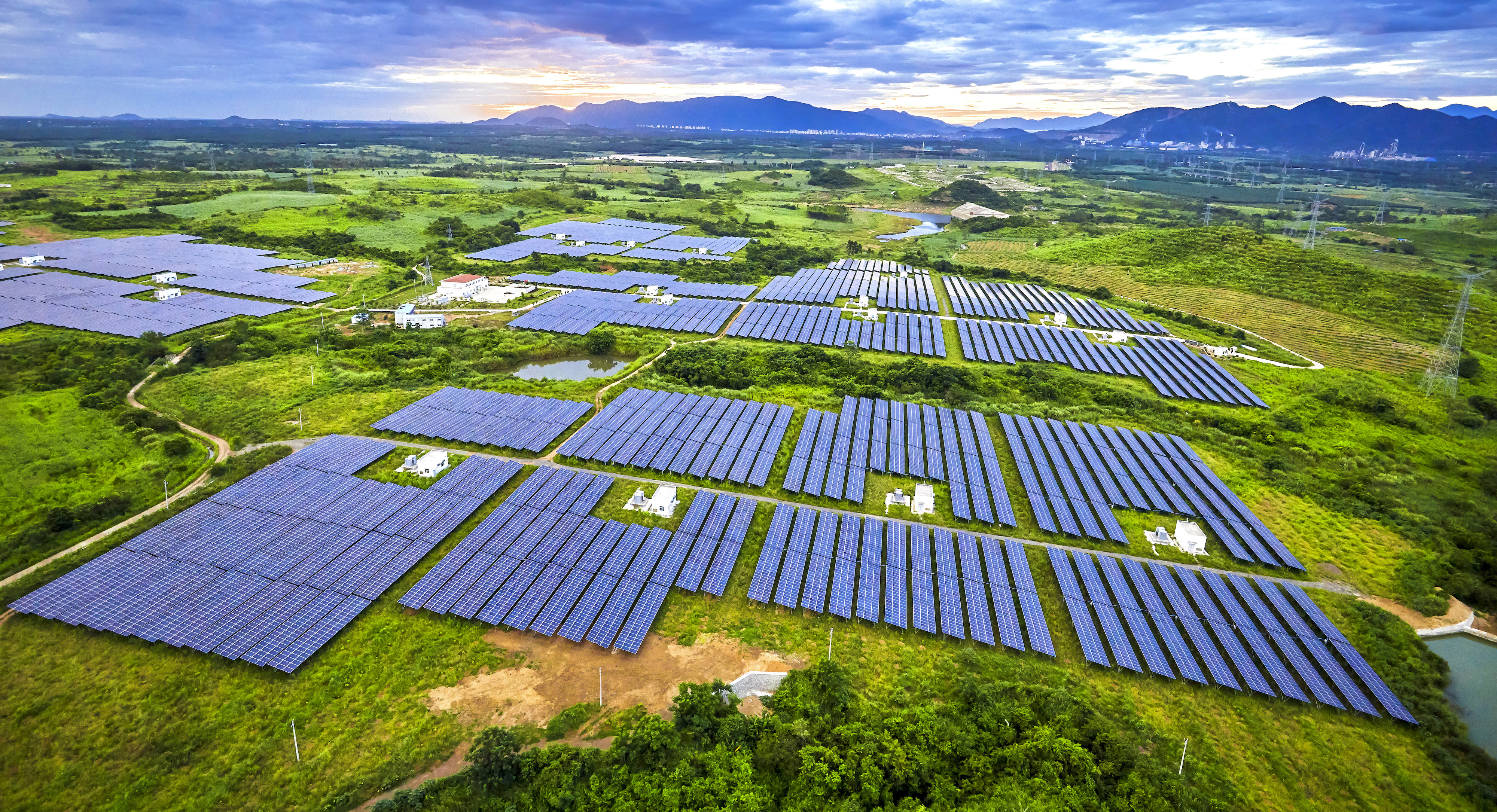 Stimare il numero di pannelli fotovoltaici in una regione è un compito complesso a causa della mancanza o insufficienza di registri ufficiali. Questa difficoltà è ulteriormente accentuata sia dalla presenza di grandi campi solari, sia dalla diffusione di piccoli sistemi installati dai privati cittadini, ad esempio sui tetti delle abitazioni
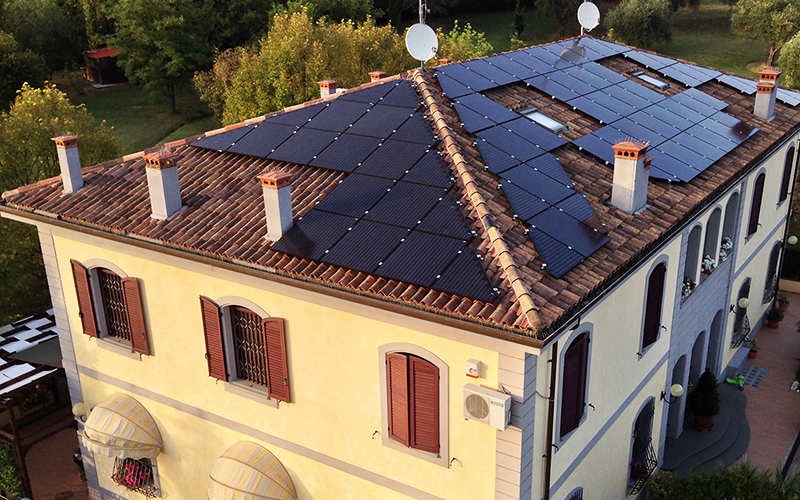 La stima della capacità fotovoltaica totale installata e della produzione di energia può migliorare la capacità dei responsabili politici e delle parti interessate di valutare i progressi in termini di sostenibilità, quantificare i benefici effettivi dell'energia verde e considerare le potenziali installazioni future
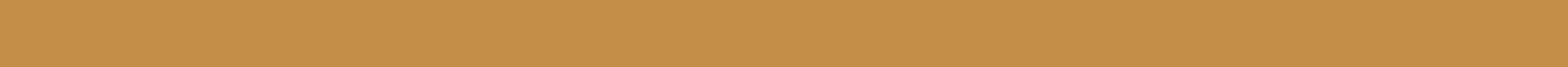 ICSC e lo Spoke 2 – Dove siamo ora?                                                      Catania, 10-12 Dicembre, 2024
13
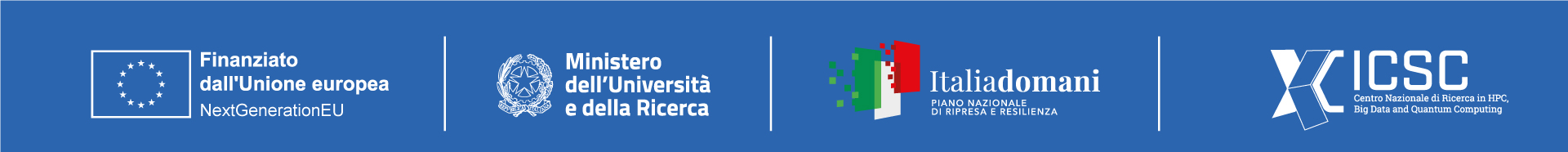 UTILIZZO DI IMMAGINI AEREE PER IDENTIFICARE PANNELLI SOLARI
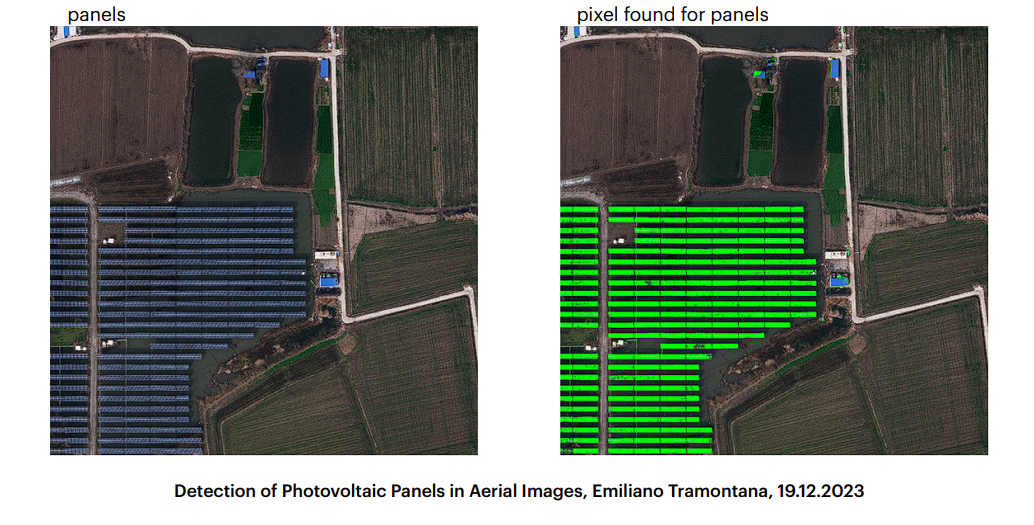 Le immagini satellitari e aree possono essere analizzate per riconoscere i pannelli fotovoltaici, ad esempio mediante approcci che utilizzano l’intelligenza artificiale.

Questo approccio però presenta alcuni svantaggi:
Richiede una grande quantità di set di dati etichettati.
Possibilità di allucinazioni dei modelli.
Scarsa spiegabilità dei risultati.
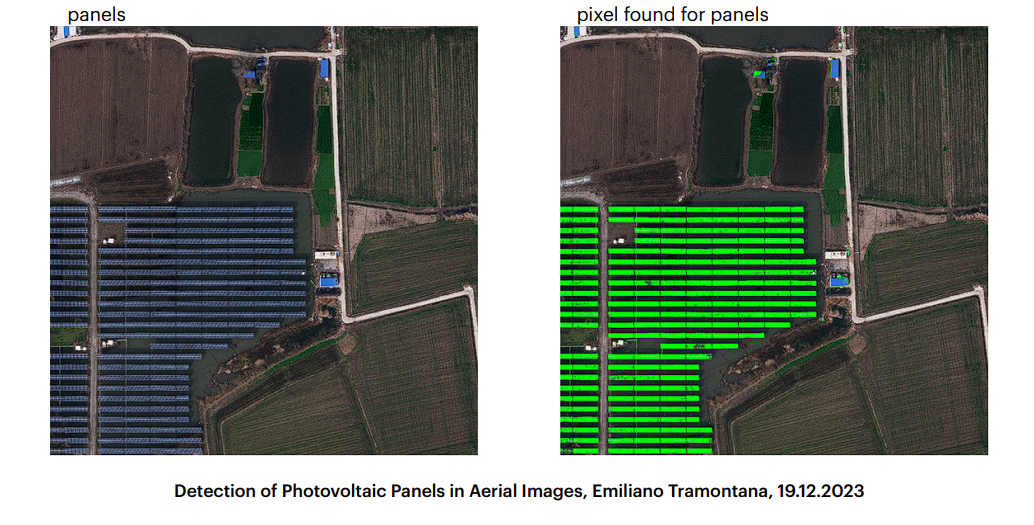 Technologies 2023, 11, 174
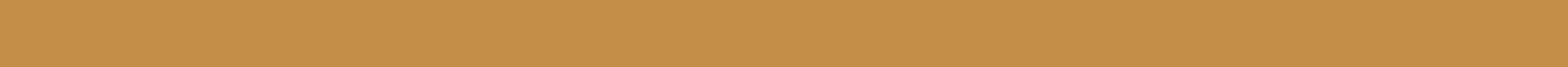 ICSC e lo Spoke 2 – Dove siamo ora?                                                      Catania, 10-12 Dicembre, 2024
14
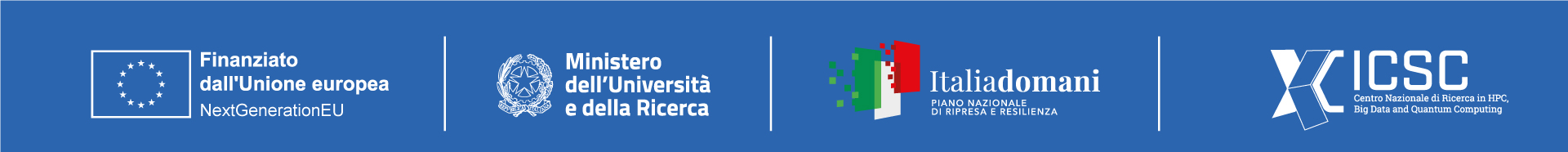 UTILIZZO DI IMMAGINI AEREE PER IDENTIFICARE PANNELLI SOLARI
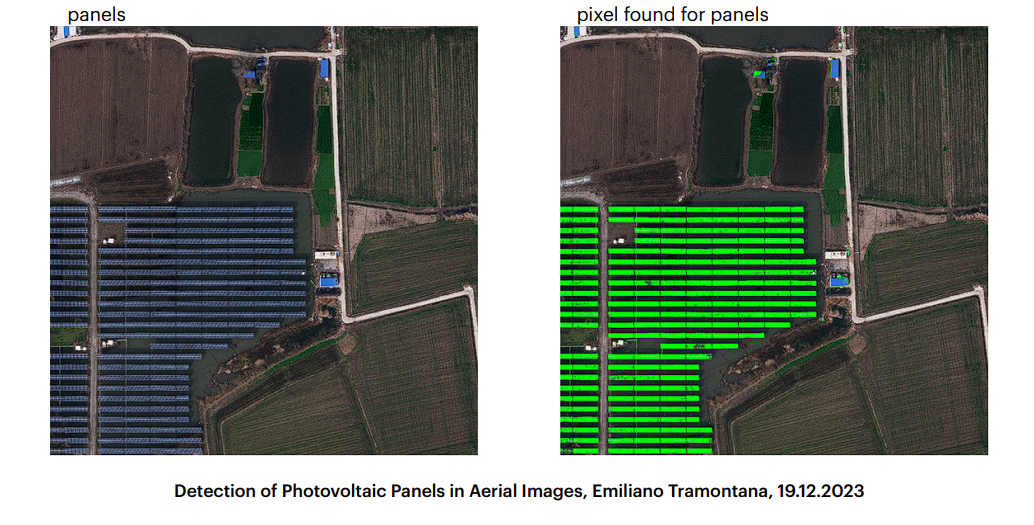 Le immagini satellitari e aree possono essere analizzate per riconoscere i pannelli fotovoltaici, ad esempio mediante approcci che utilizzano l’intelligenza artificiale.

Questo approccio però presenta alcuni svantaggi:
Richiede una grande quantità di set di dati etichettati.
Possibilità di allucinazioni dei modelli.
Scarsa spiegabilità dei risultati.

Per mitigare questi problemi, è stato sviluppato un algoritmo deterministico in grado di identificare pannelli solari in immagini aeree tramite l’individuazione dei loro colori caratteristici.
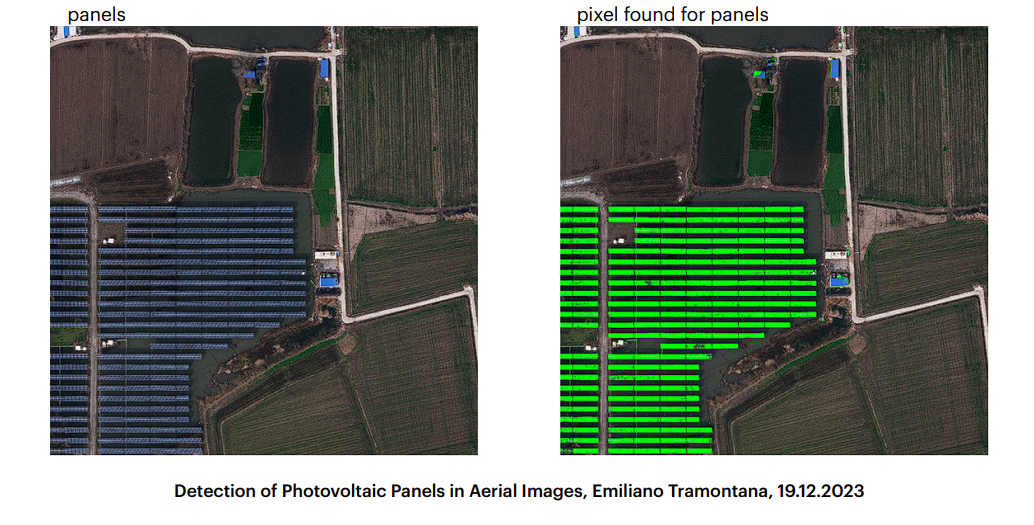 Technologies 2023, 11, 174
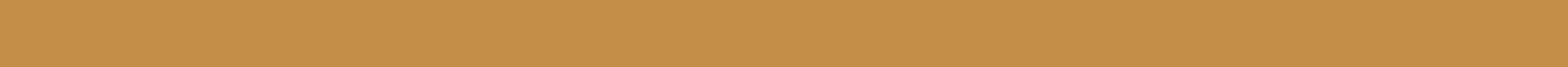 ICSC e lo Spoke 2 – Dove siamo ora?                                                      Catania, 10-12 Dicembre, 2024
14
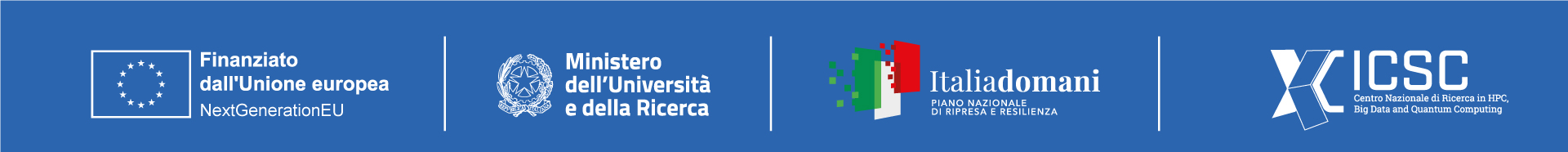 UTILIZZO DI IMMAGINI AEREE PER IDENTIFICARE PANNELLI SOLARI
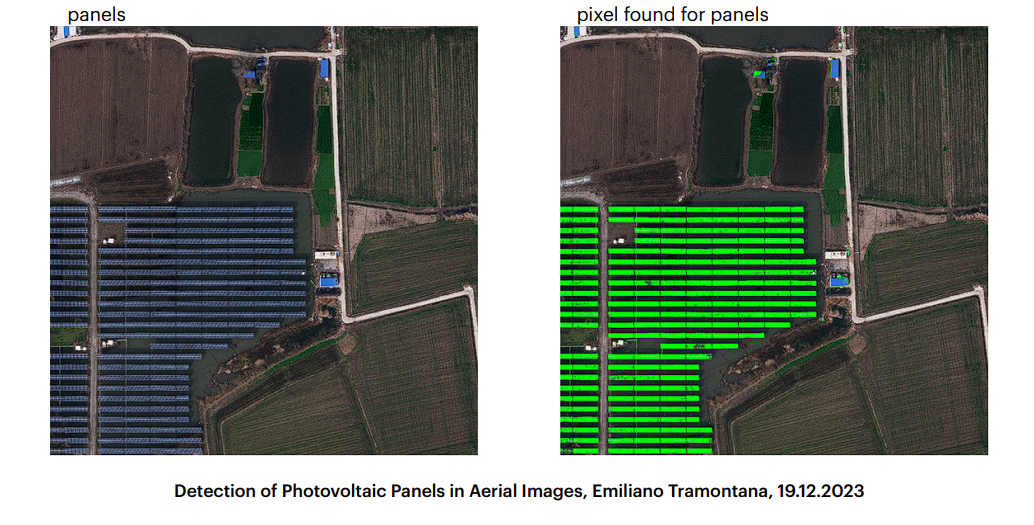 Le immagini satellitari e aree possono state analizzate per riconoscere i pannelli fotovoltaici, ad esempio mediante approcci che utilizzano l’intelligenza artificiale.

Questo approccio però presenta alcuni svantaggi:
Richiede una grande quantità di set di dati etichettati.
Possibilità di allucinazioni dei modelli.
Scarsa spiegabilità dei risultati.

Per mitigare questi problemi, è stato sviluppato un algoritmo deterministico in grado di identificare pannelli solari in immagini aeree tramite l’individuazione dei loro colori caratteristici.


Questo approccio permette di identificare i pannelli basandosi sull’estrazione di colori da poche immagini etichettate, fornendo uno strumento efficace, esplicativo e di veloce esecuzione
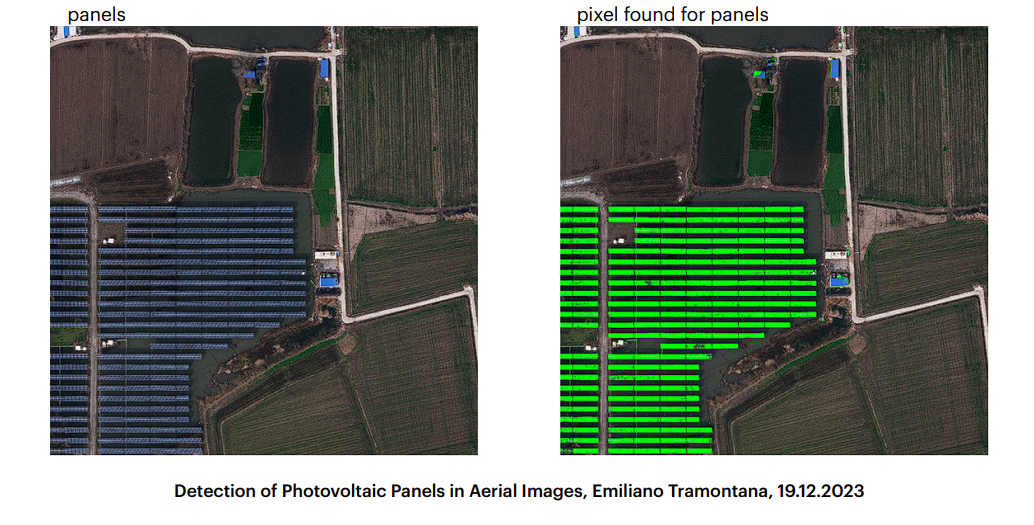 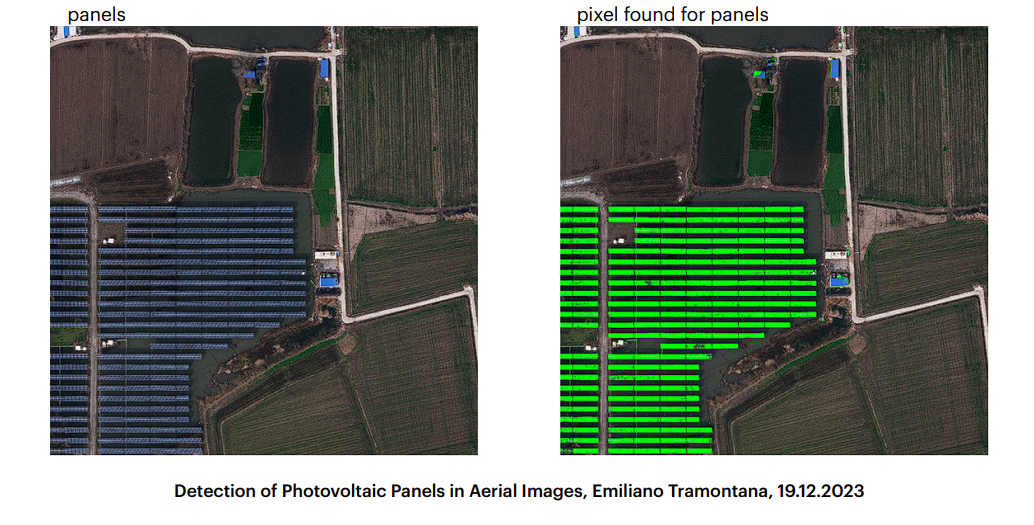 Technologies 2023, 11, 174
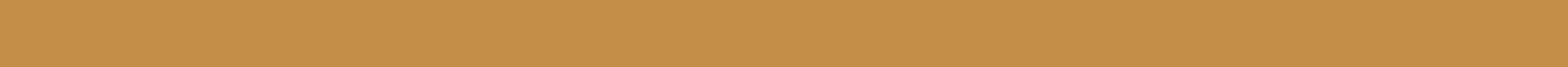 ICSC e lo Spoke 2 – Dove siamo ora?                                                      Catania, 10-12 Dicembre, 2024
14
Intelligenza artificiale per l'analisi delle immagini satellitari
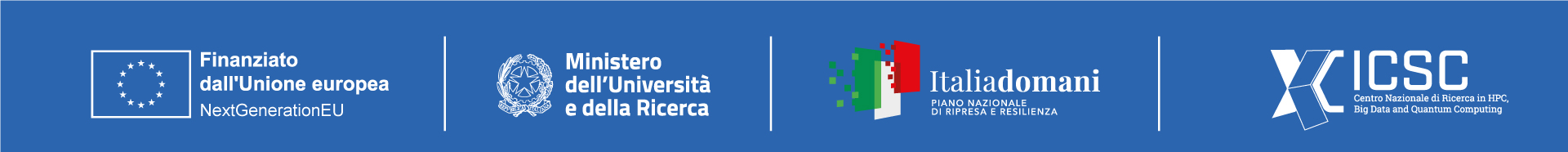 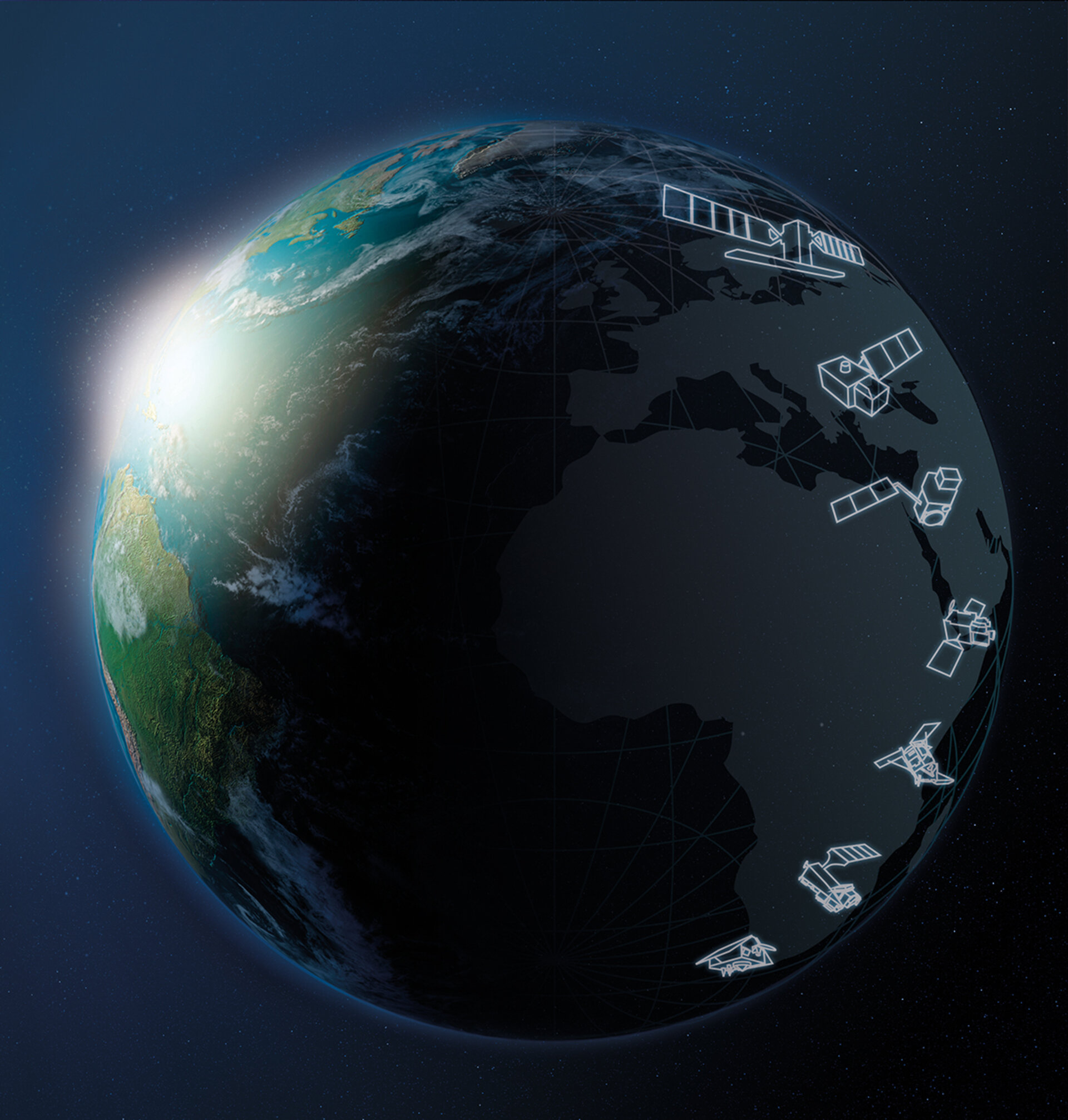 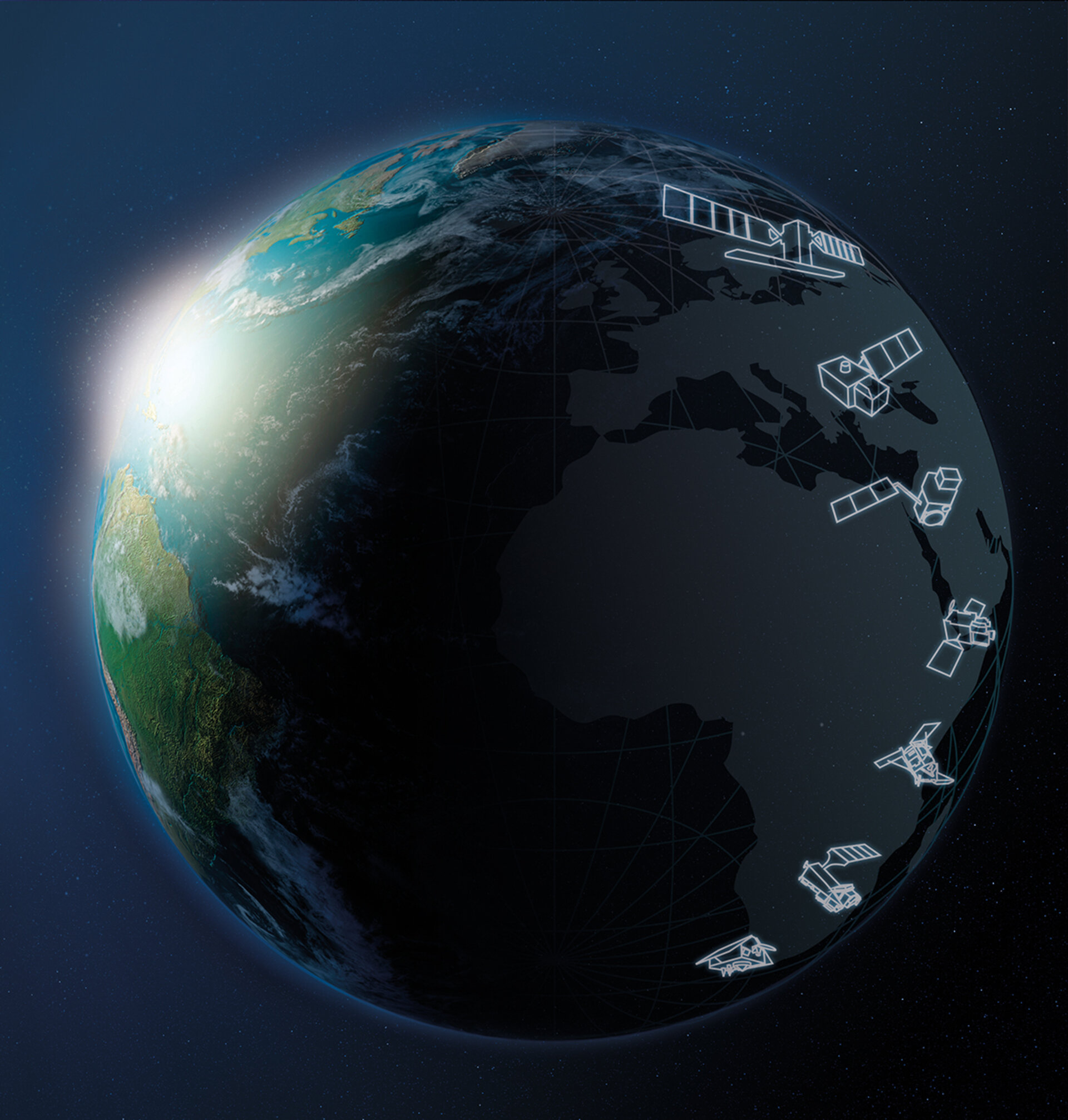 IL PROGRAMMA COPERNICUS
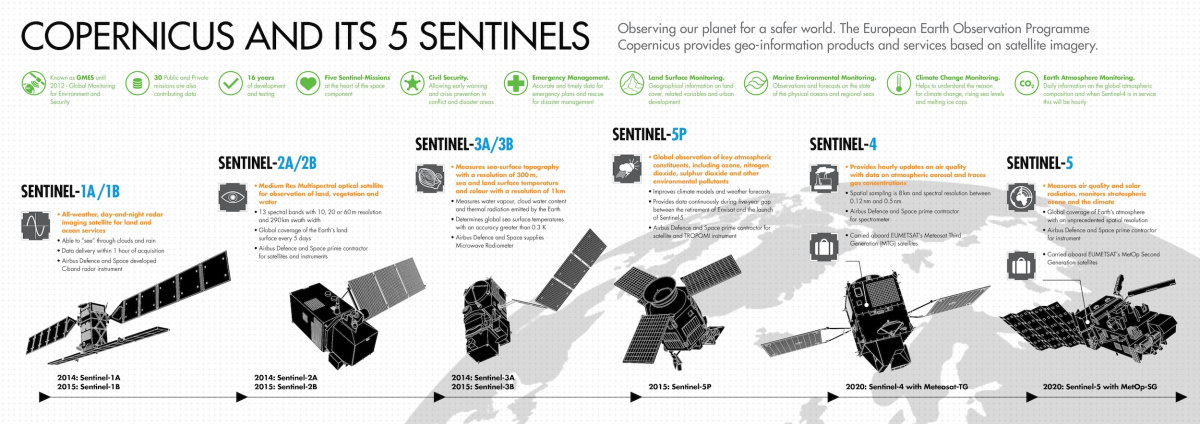 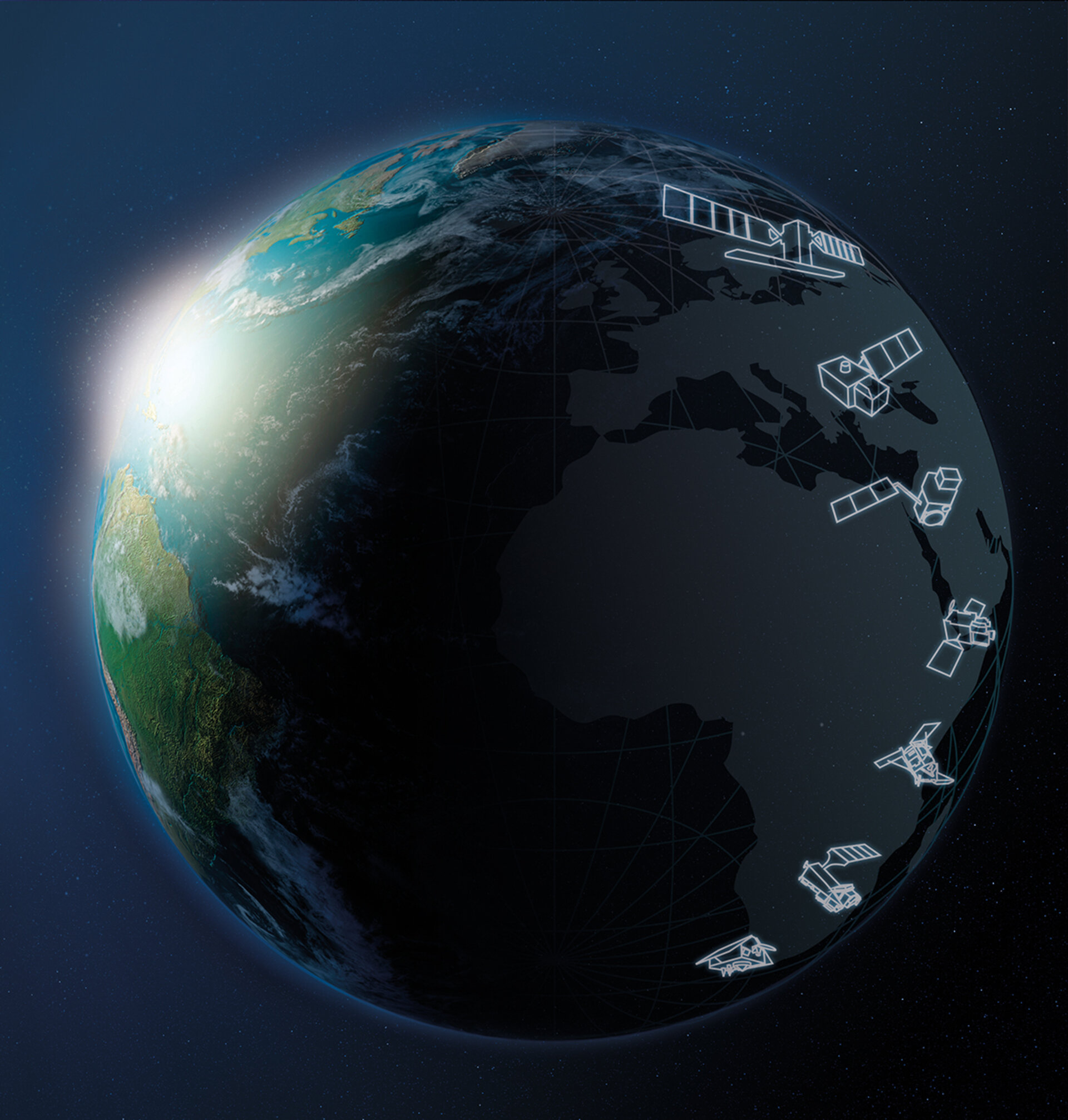 Sentinel-1 (A,B,C)
Sentinel-2 (A,B)
Sentinel-3 (A,B)
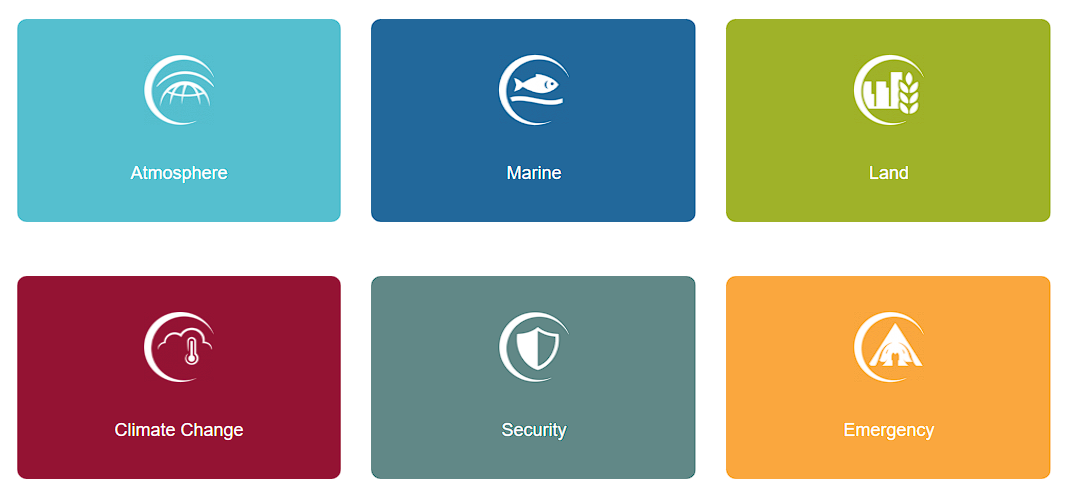 Sentinel-4
Sentinel-5P
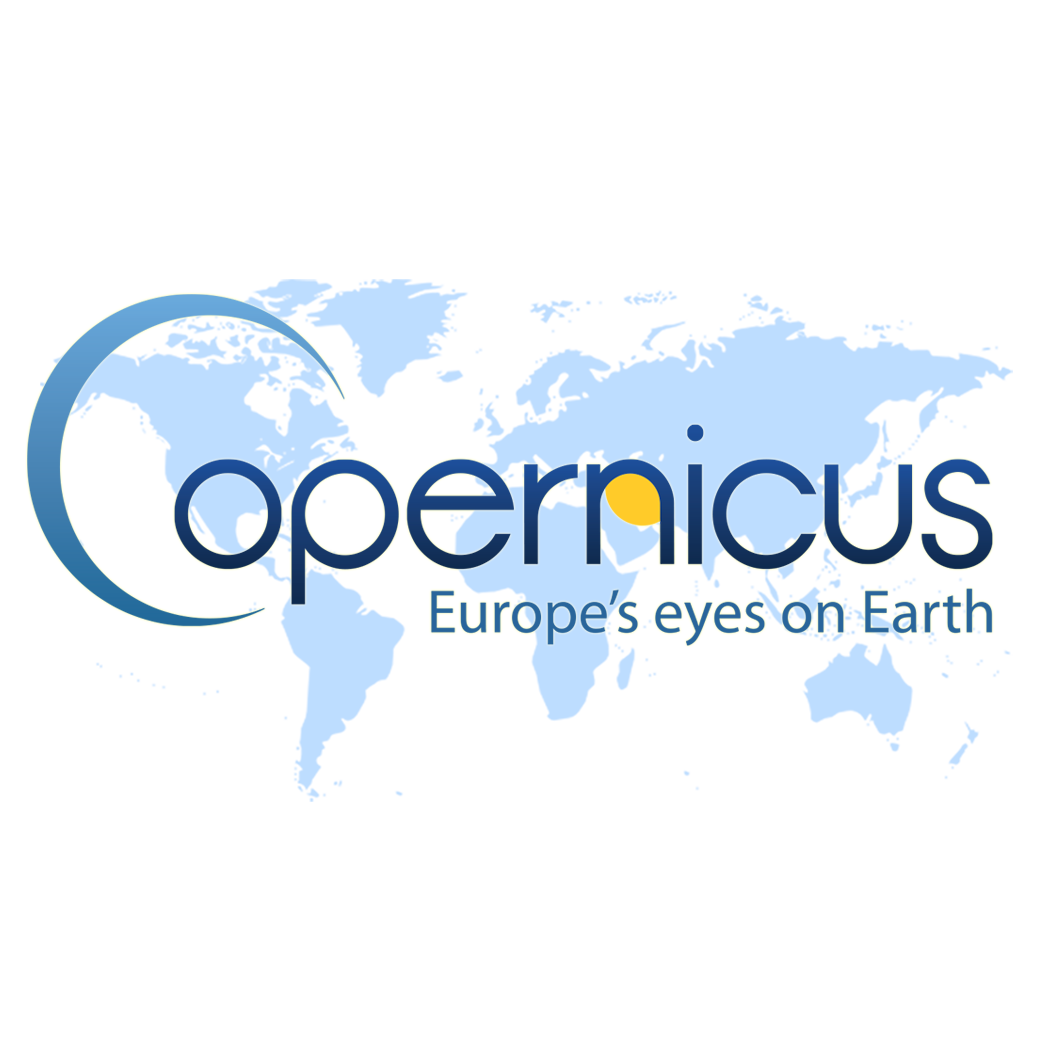 Sentinel-5
Sentinel-6
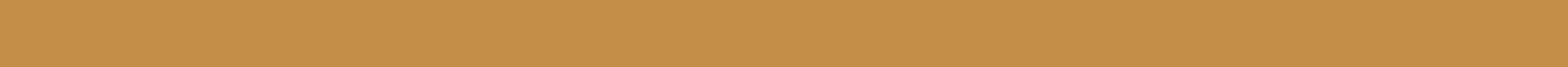 ICSC e lo Spoke 2 – Dove siamo ora?                                                      Catania, 10-12 Dicembre, 2024
15
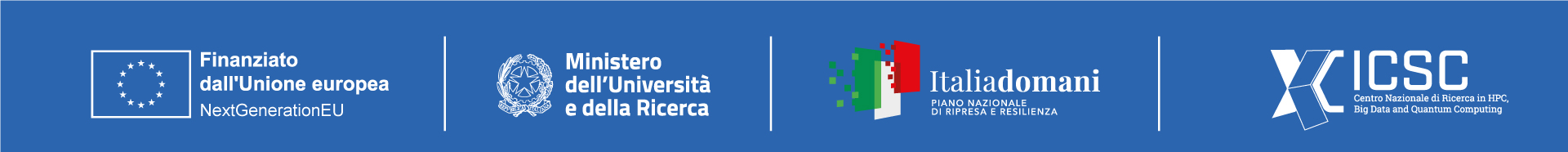 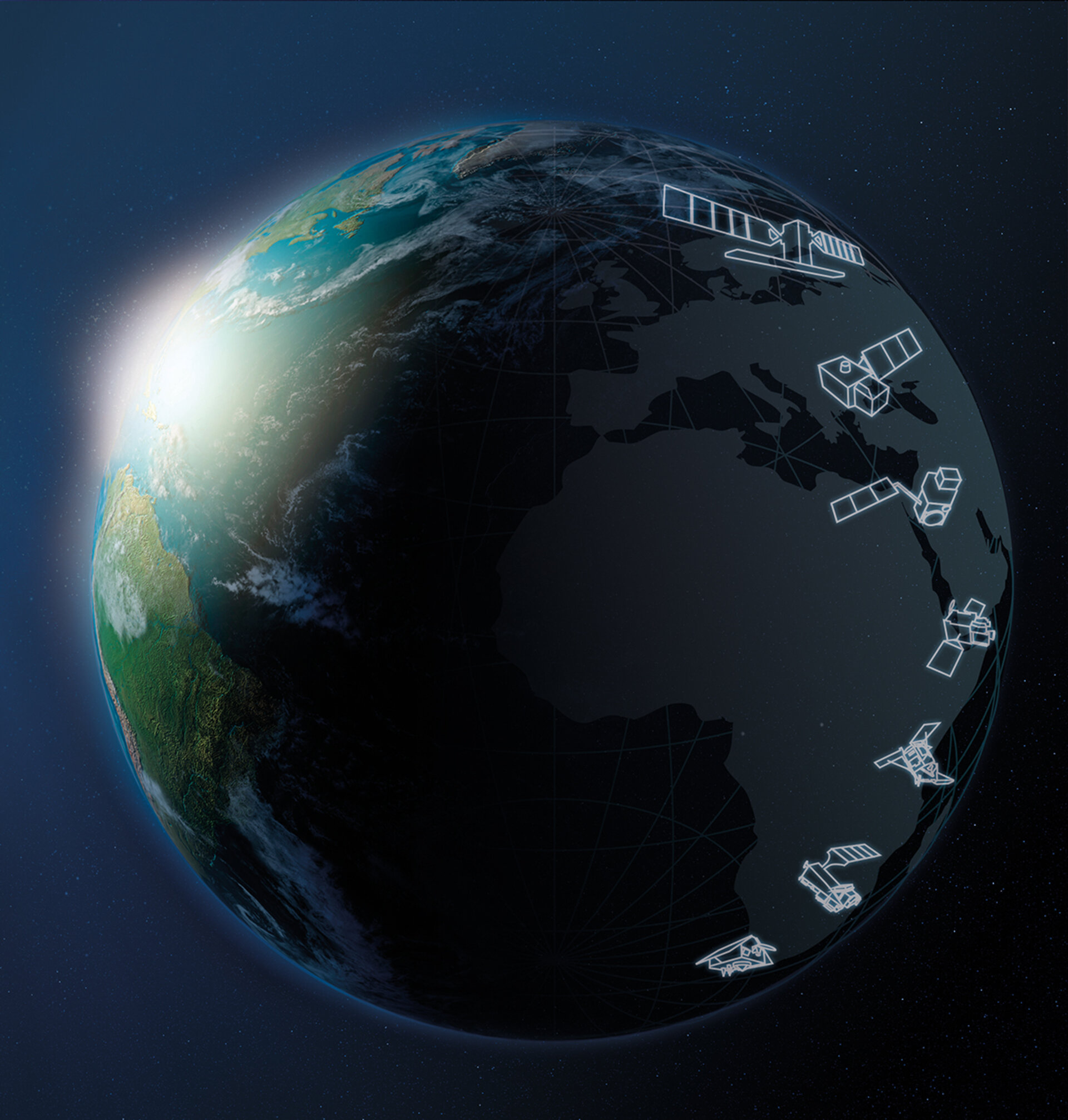 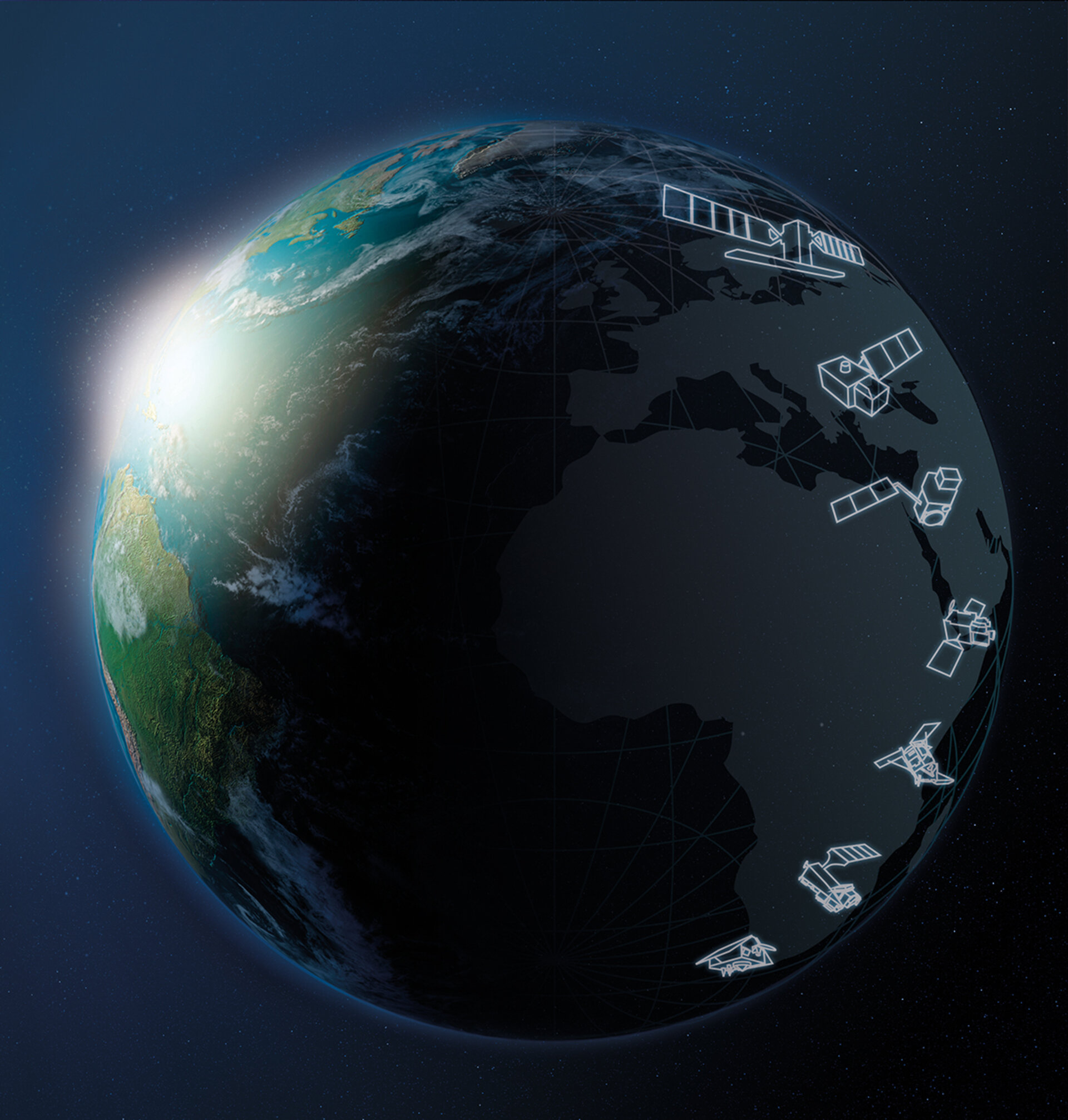 IL PROGRAMMA COPERNICUS
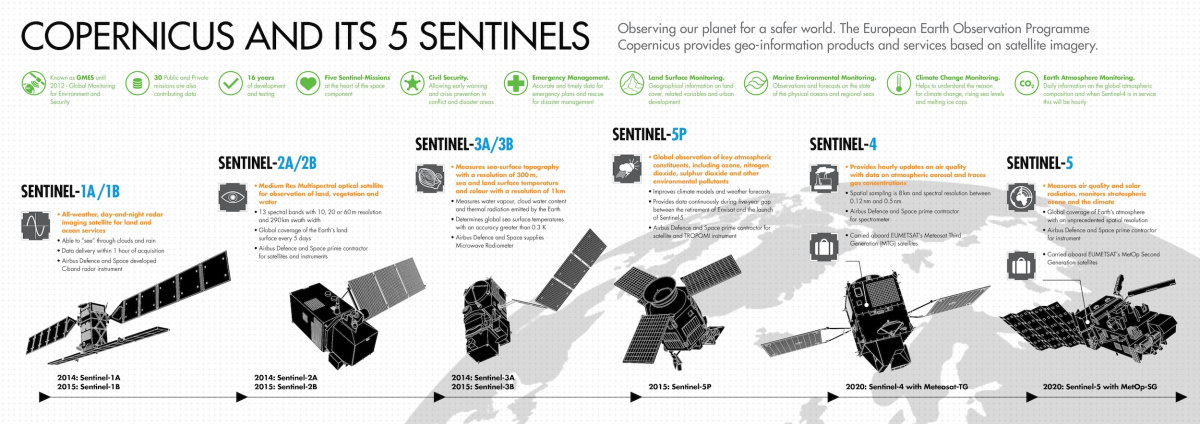 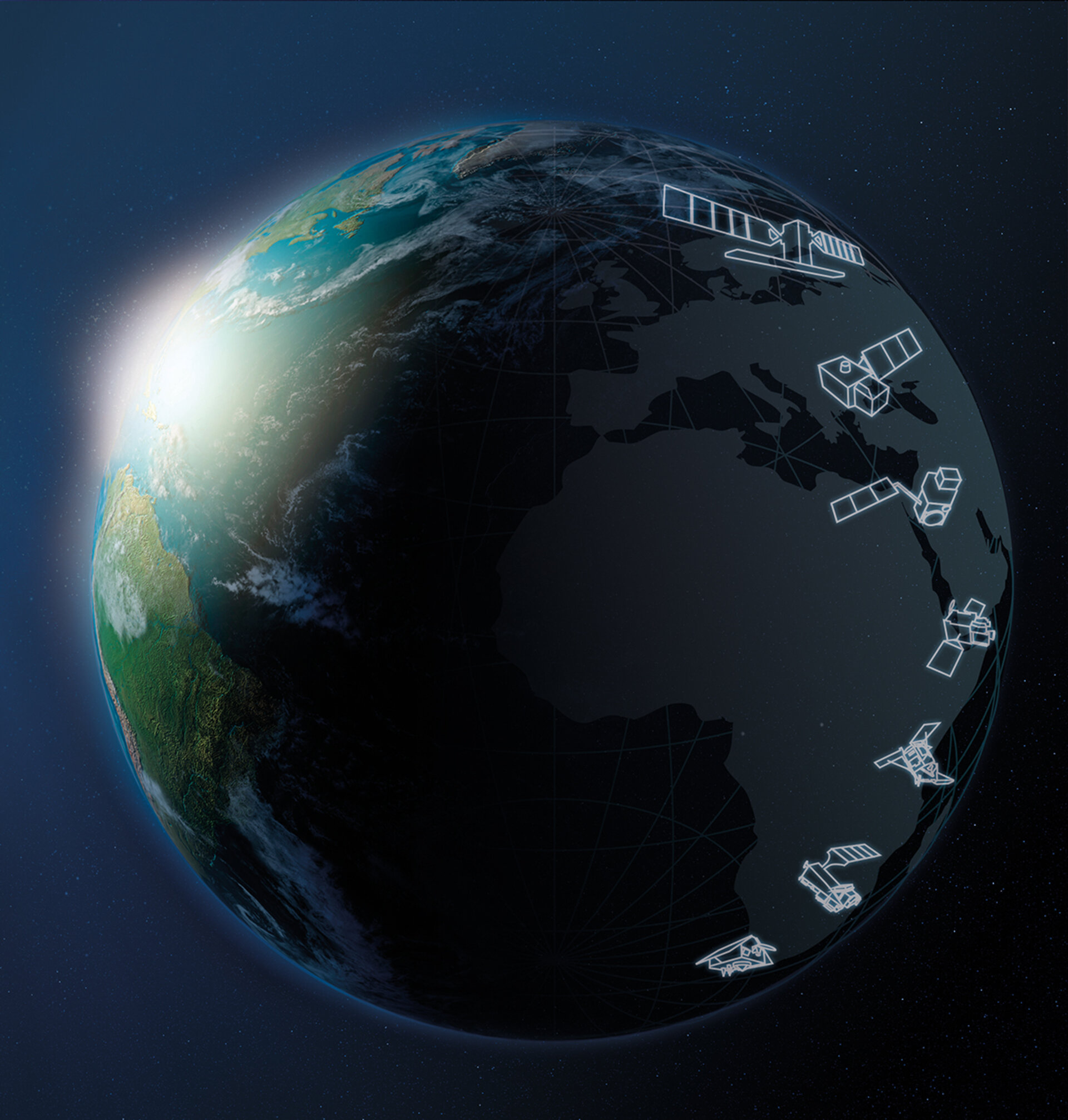 Sentinel-1 (A,B,C)
Sentinel-2 (A,B)
Sentinel-3 (A,B)
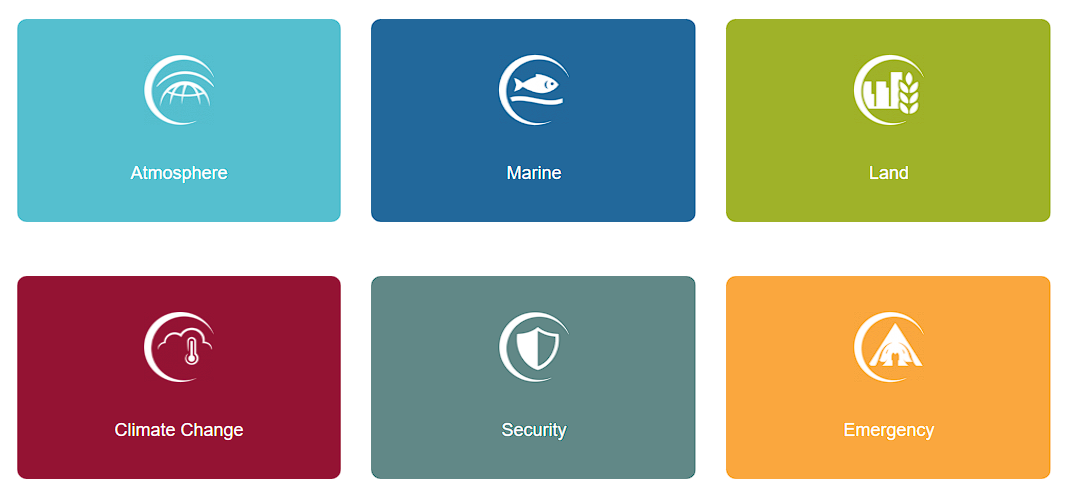 Sentinel-4
Sentinel-5P
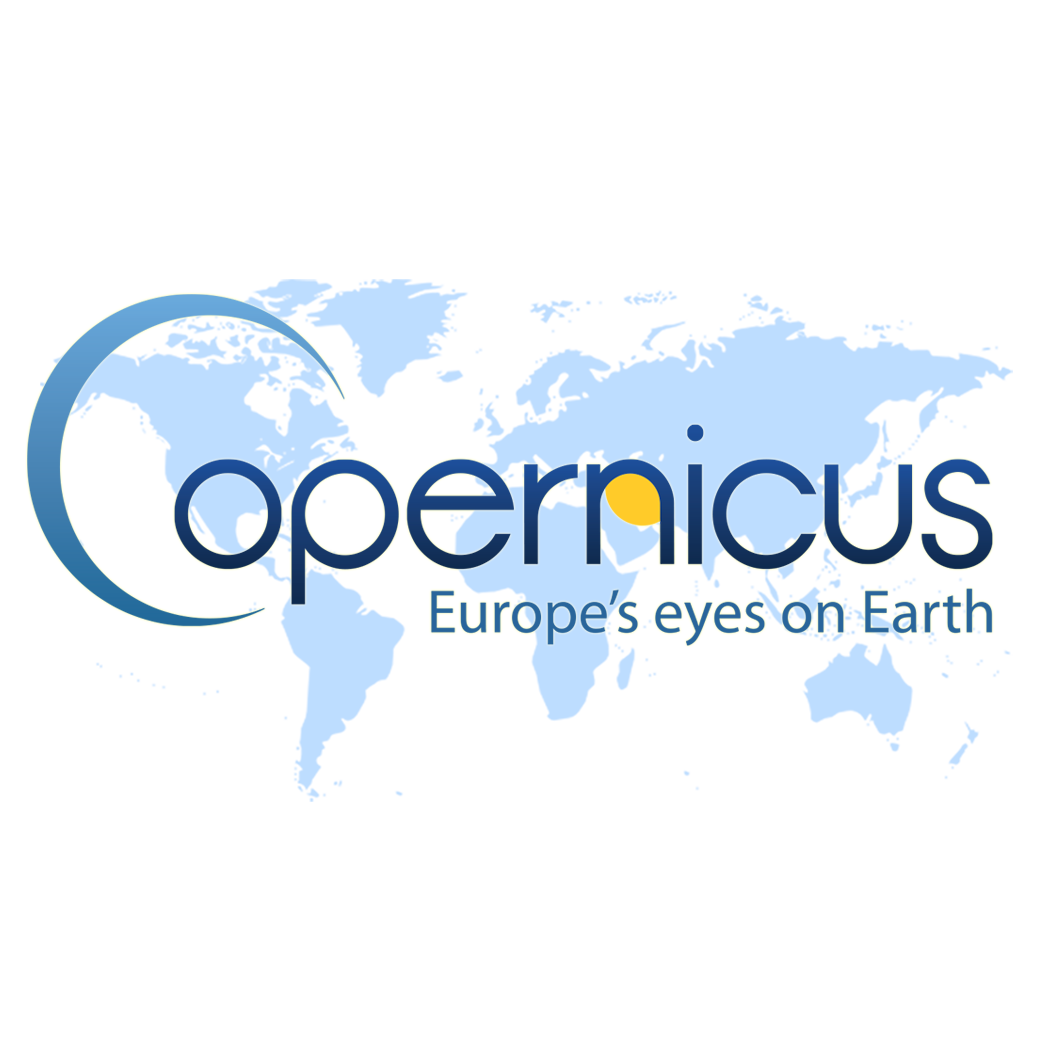 Sentinel-5
Sentinel-6
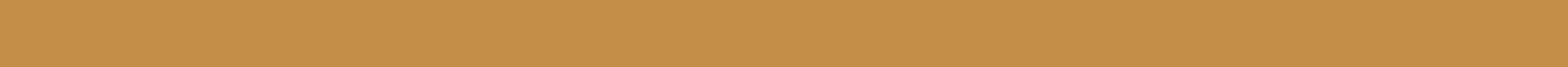 ICSC e lo Spoke 2 – Dove siamo ora?                                                      Catania, 10-12 Dicembre, 2024
15
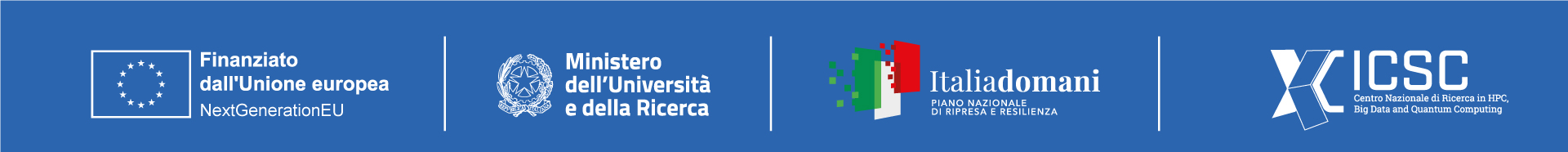 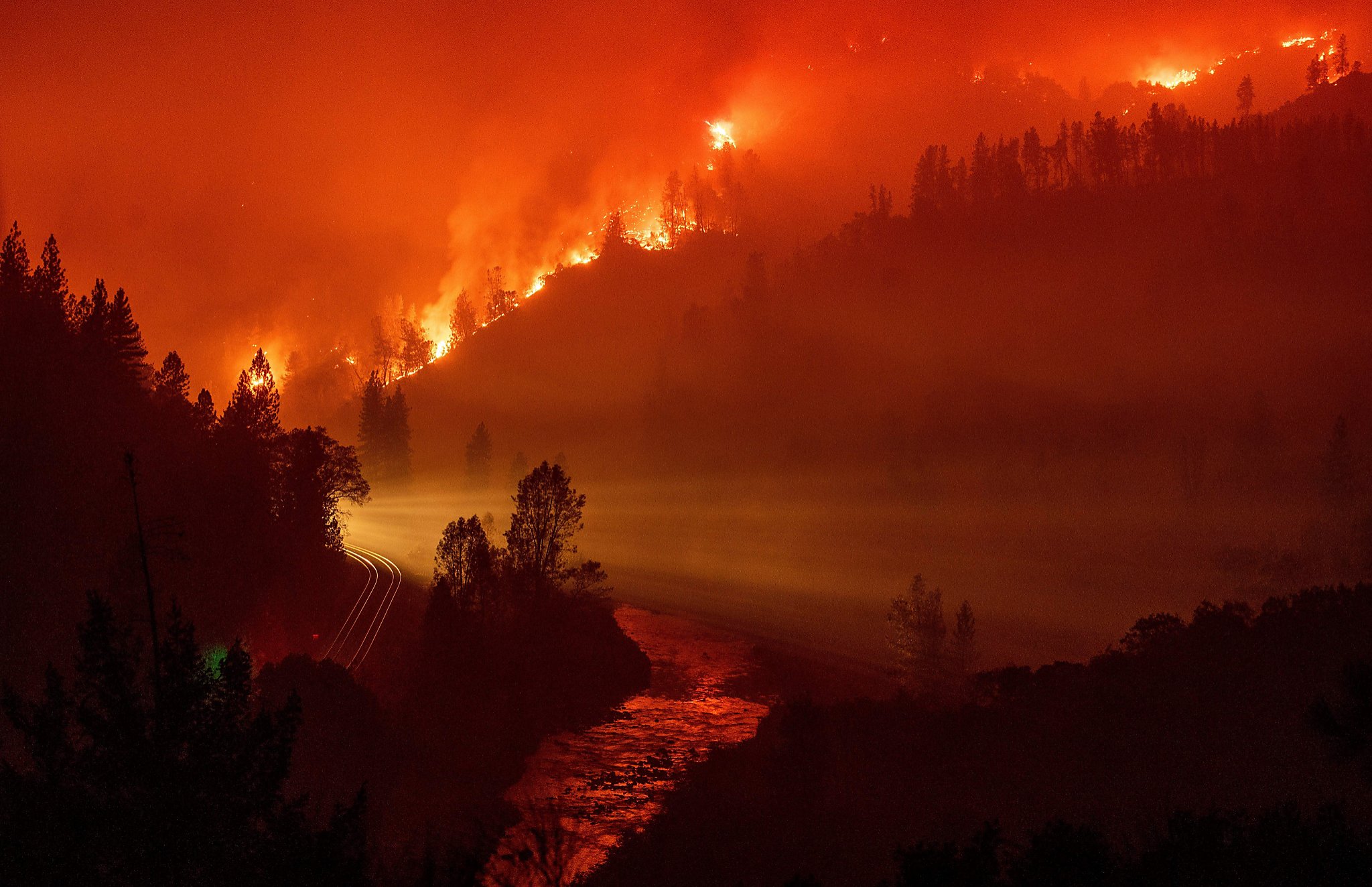 INCENDI: UN PROBLEMA CRESCENTE E DEVASTANTE
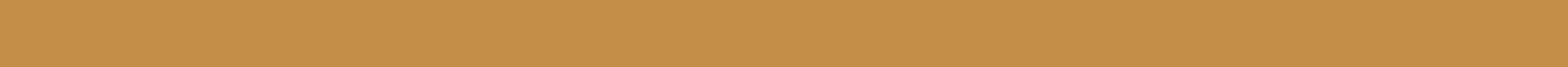 ICSC e lo Spoke 2 – Dove siamo ora?                                                      Catania, 10-12 Dicembre, 2024
16
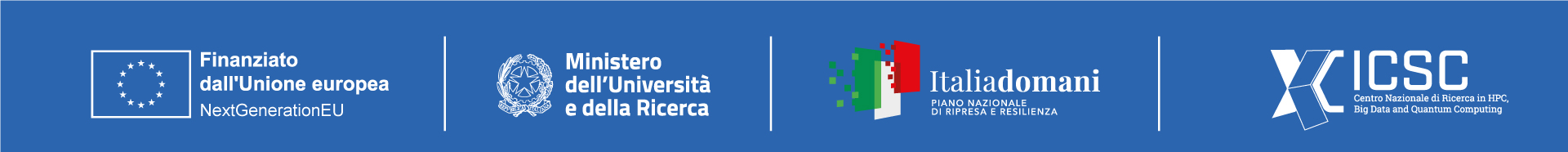 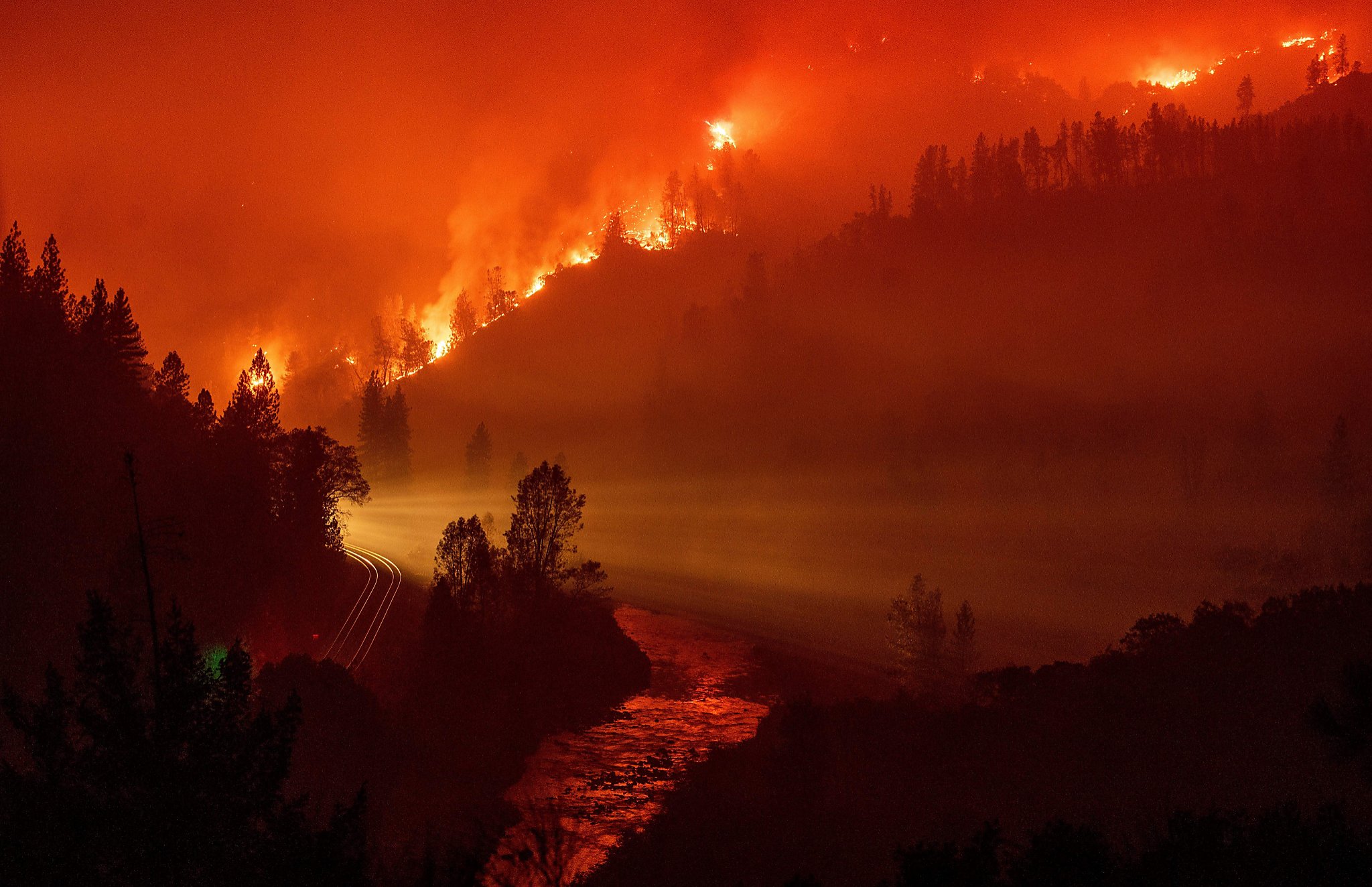 INCENDI: UN PROBLEMA CRESCENTE E DEVASTANTE
Negli ultimi anni, gli incendi boschivi sono aumentati significativamente a causa di temperature più alte e prolungati periodi di siccità. Nel 2023, oltre 4,1 milioni di ettari sono bruciati in Europa, con un incremento del 40% rispetto alla media degli ultimi dieci anni (Fonte EFFIS)
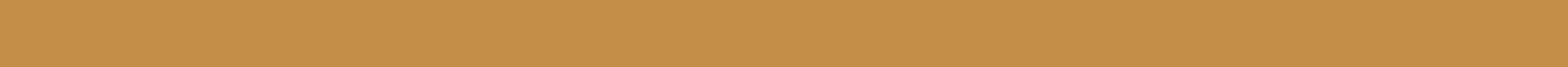 ICSC e lo Spoke 2 – Dove siamo ora?                                                      Catania, 10-12 Dicembre, 2024
16
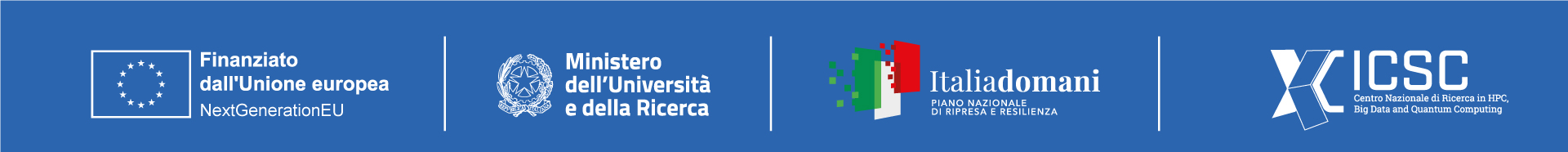 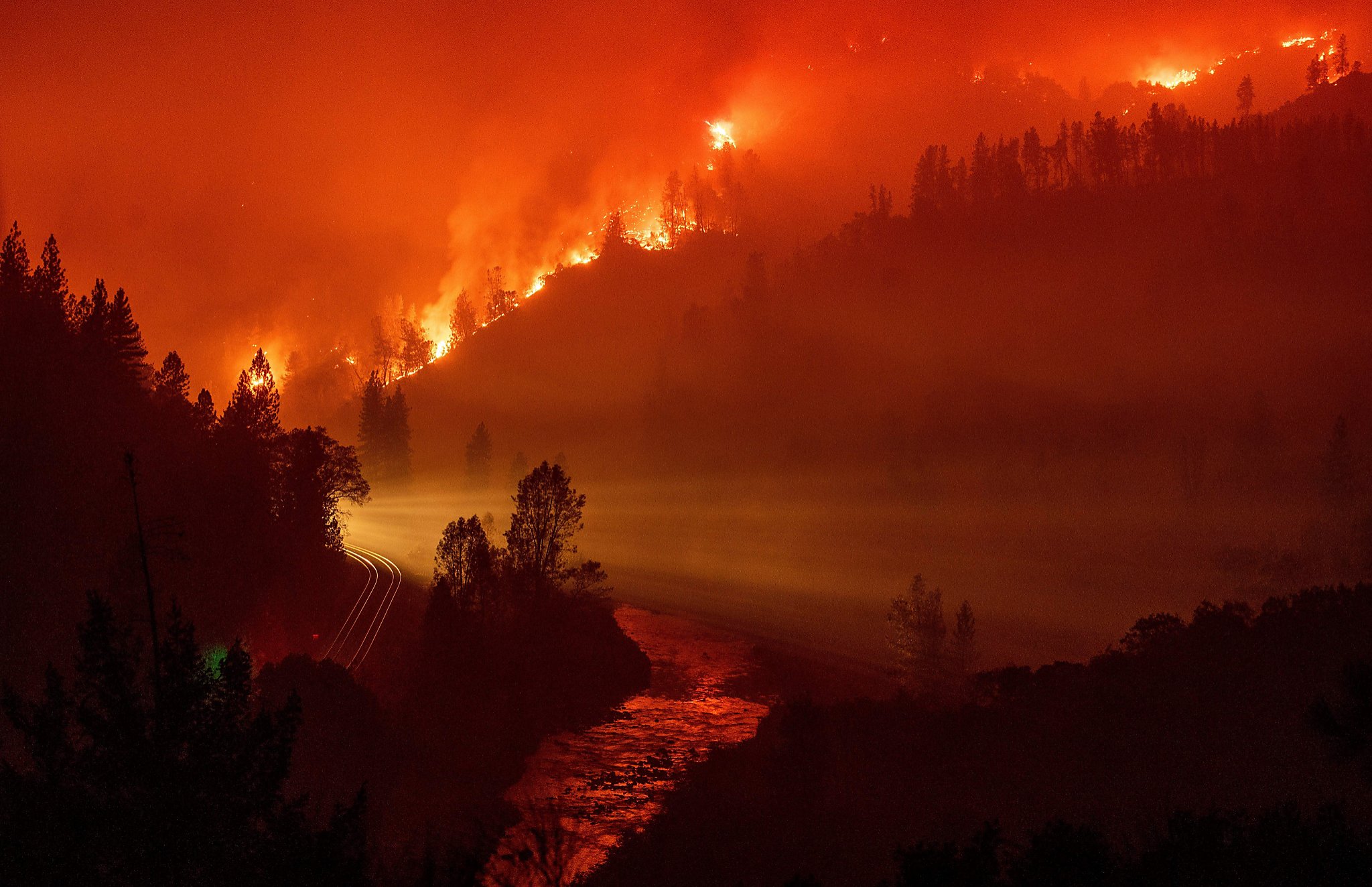 INCENDI: UN PROBLEMA CRESCENTE E DEVASTANTE
Gli incendi sono spesso causati da una combinazione di fattori: condizioni meteorologiche estreme, attività umane e gestione inadeguata delle foreste. Nell’era del cambiamento climatico, è cruciale adottare strategie di prevenzione e risposta, come il monitoraggio avanzato e la gestione sostenibile del territorio, per proteggere l’ambiente e le comunità.
Negli ultimi anni, gli incendi boschivi sono aumentati significativamente a causa di temperature più alte e prolungati periodi di siccità. Nel 2023, oltre 4,1 milioni di ettari sono bruciati in Europa, con un incremento del 40% rispetto alla media degli ultimi dieci anni (Fonte EFFIS)
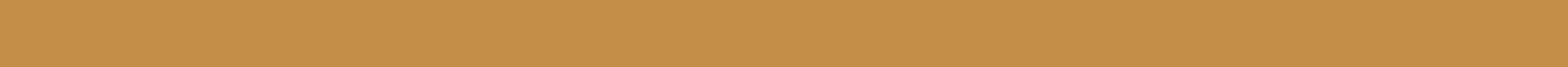 ICSC e lo Spoke 2 – Dove siamo ora?                                                      Catania, 10-12 Dicembre, 2024
16
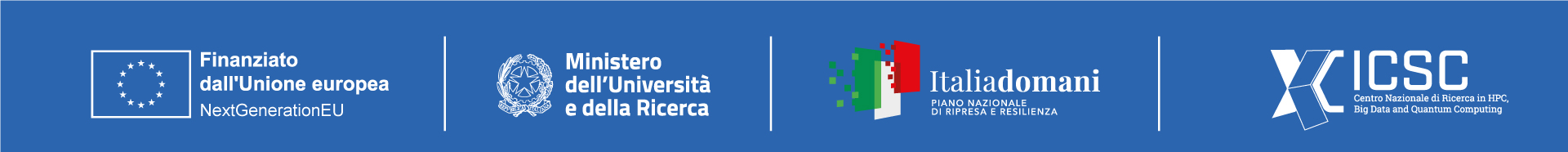 RICONOSCIMENTO DI AREE BRUCIATE IN IMMAGINI SATELLITARI
Rilevamento e mappatura delle aree colpite da incendi  analizzando le immagini multispettrali dei satelliti Sentinel-2 tramite tecniche di IA. 
Obiettivo: fornire nuovi e potenti strumenti per il monitoraggio ambientale su larga scala e la gestione dei disastri ambientali
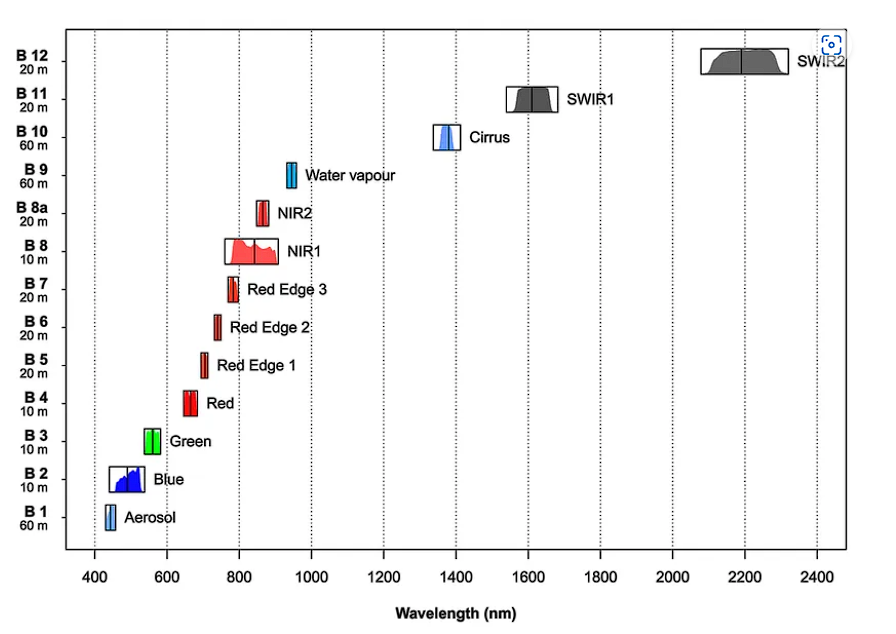 LE BANDE SPETTRALI DEI SENTINEL-2
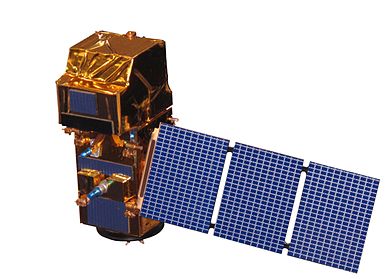 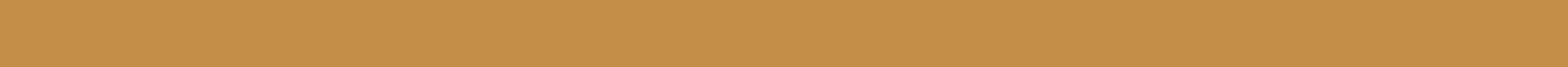 ICSC e lo Spoke 2 – Dove siamo ora?                                                      Catania, 10-12 Dicembre, 2024
17
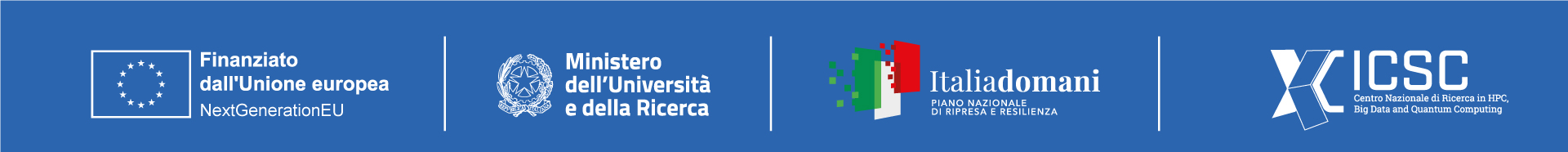 RICONOSCIMENTO DI AREE BRUCIATE IN IMMAGINI SATELLITARI
MAPPA DEGLI INCENDI IN EUROPA PER L’ADDESTRAMENTO
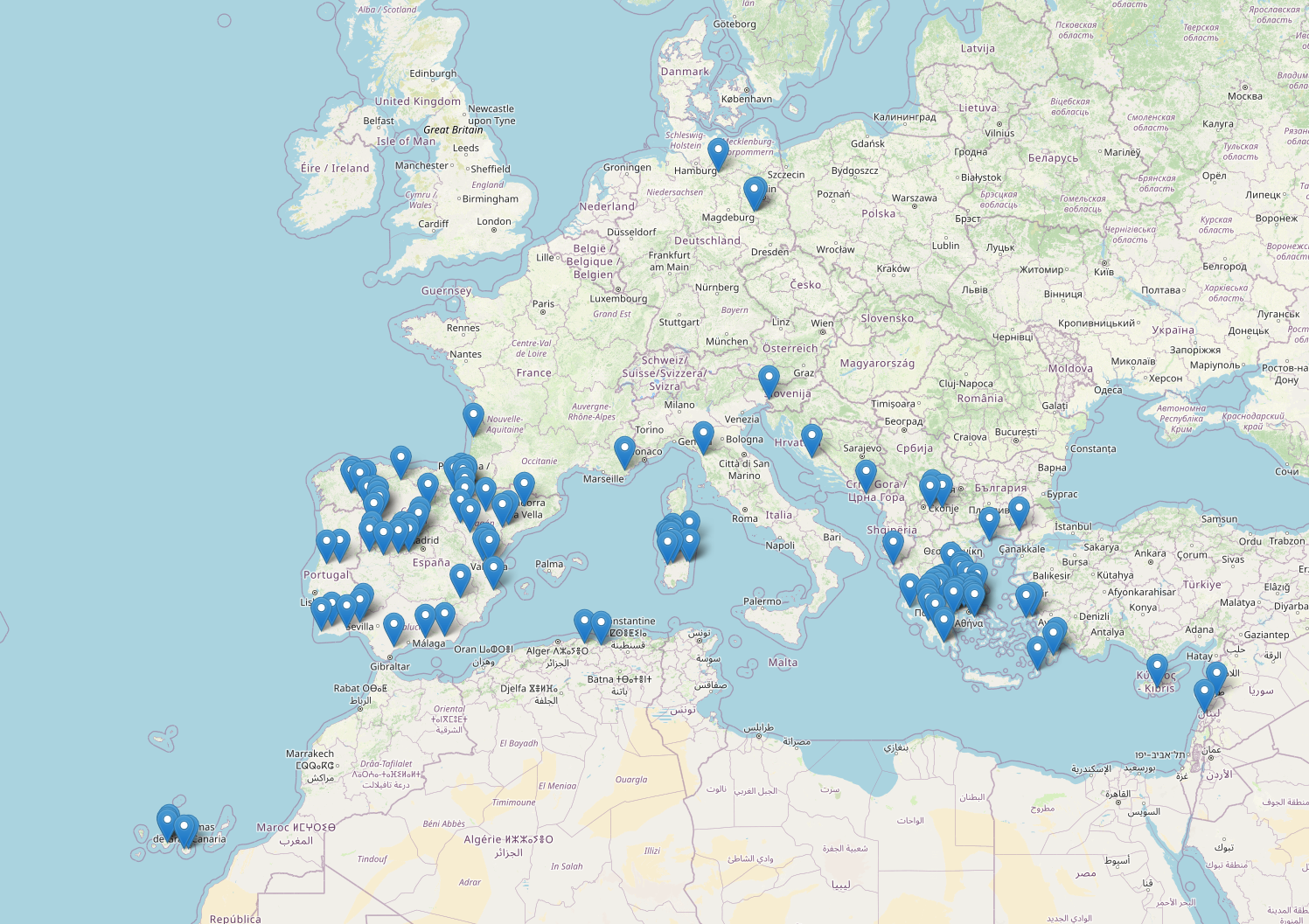 Rilevamento e mappatura delle aree colpite da incendi  analizzando le immagini multispettrali dei satelliti Sentinel-2 tramite tecniche di IA. 
Obiettivo: fornire nuovi e potenti strumenti per il monitoraggio ambientale su larga scala e la gestione dei disastri ambientali
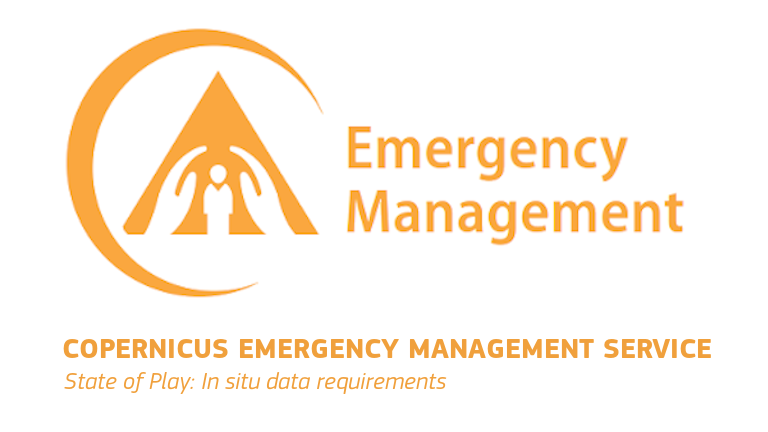 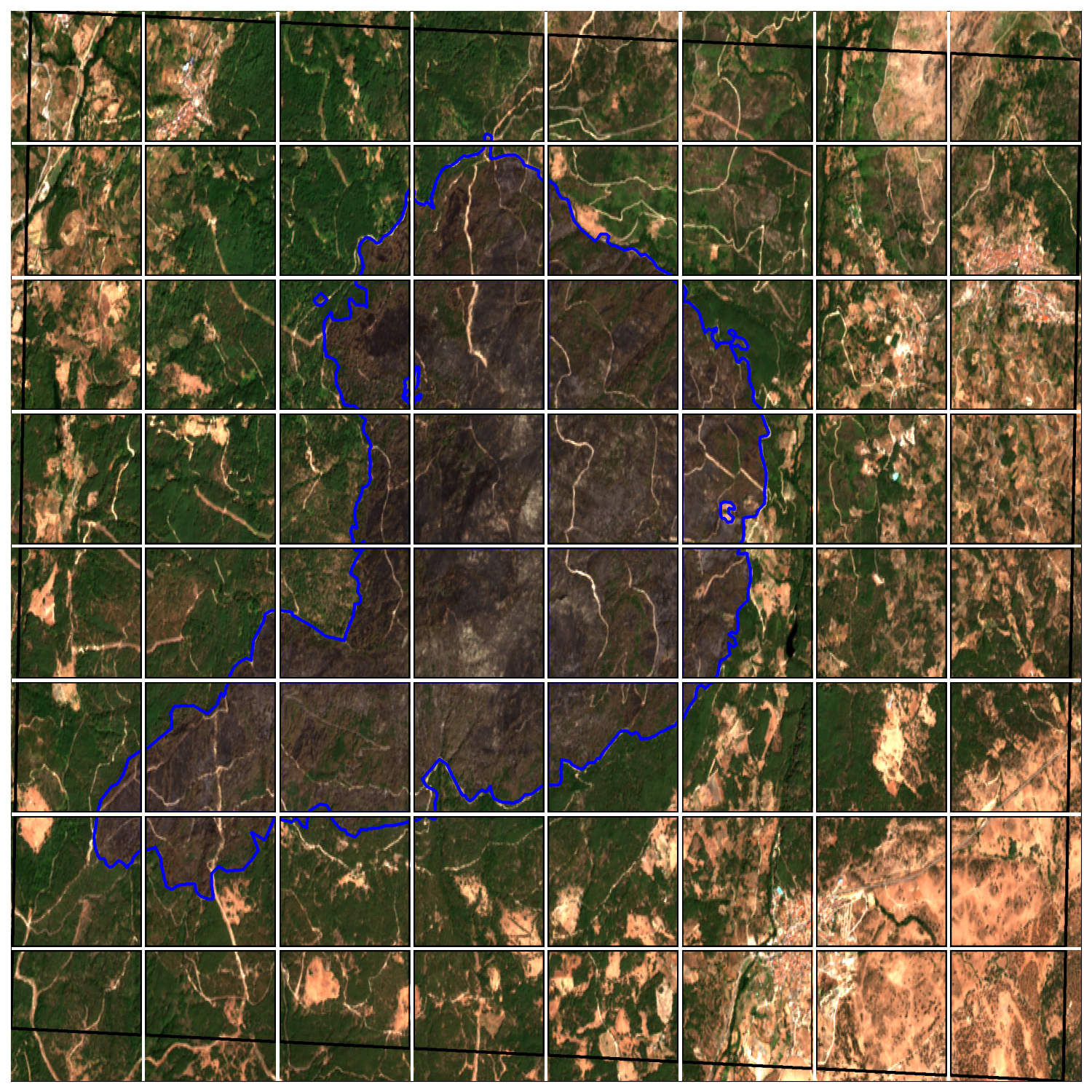 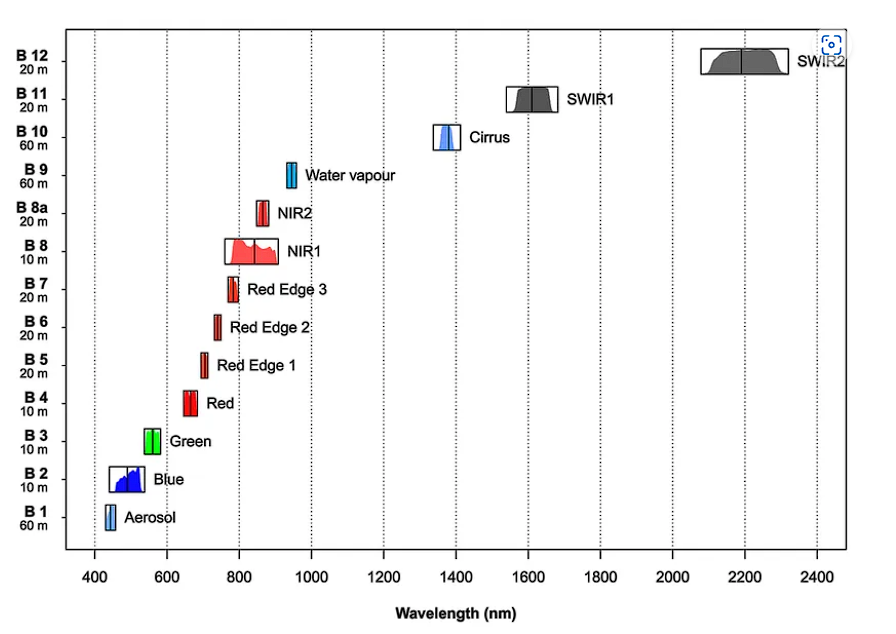 LE BANDE SPETTRALI DEI SENTINEL-2
Dataset per addestrare i modelli composto da 114 immagini di aree bruciate da incendi, registrati principalmente nell'area mediterranea, dal Copernicus Emergency Management Service
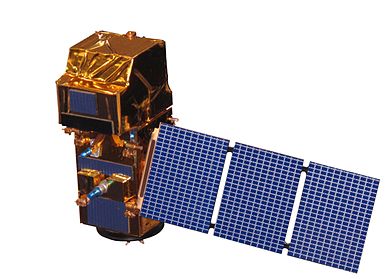 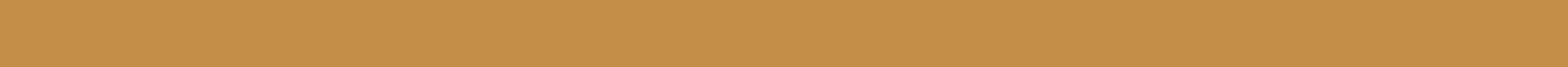 ICSC e lo Spoke 2 – Dove siamo ora?                                                      Catania, 10-12 Dicembre, 2024
17
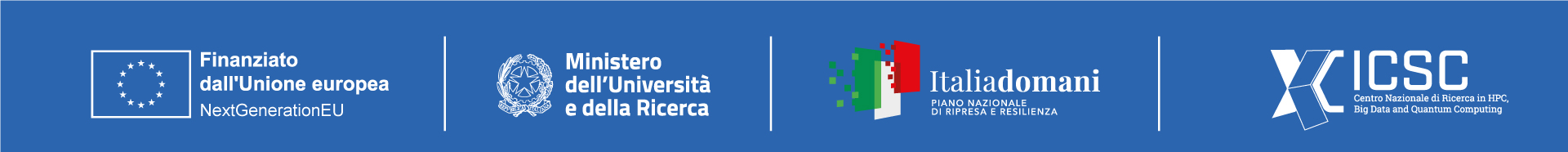 RICONOSCIMENTO DI AREE BRUCIATE IN IMMAGINI SATELLITARI
MAPPA DEGLI INCENDI IN EUROPA PER L’ADDESTRAMENTO
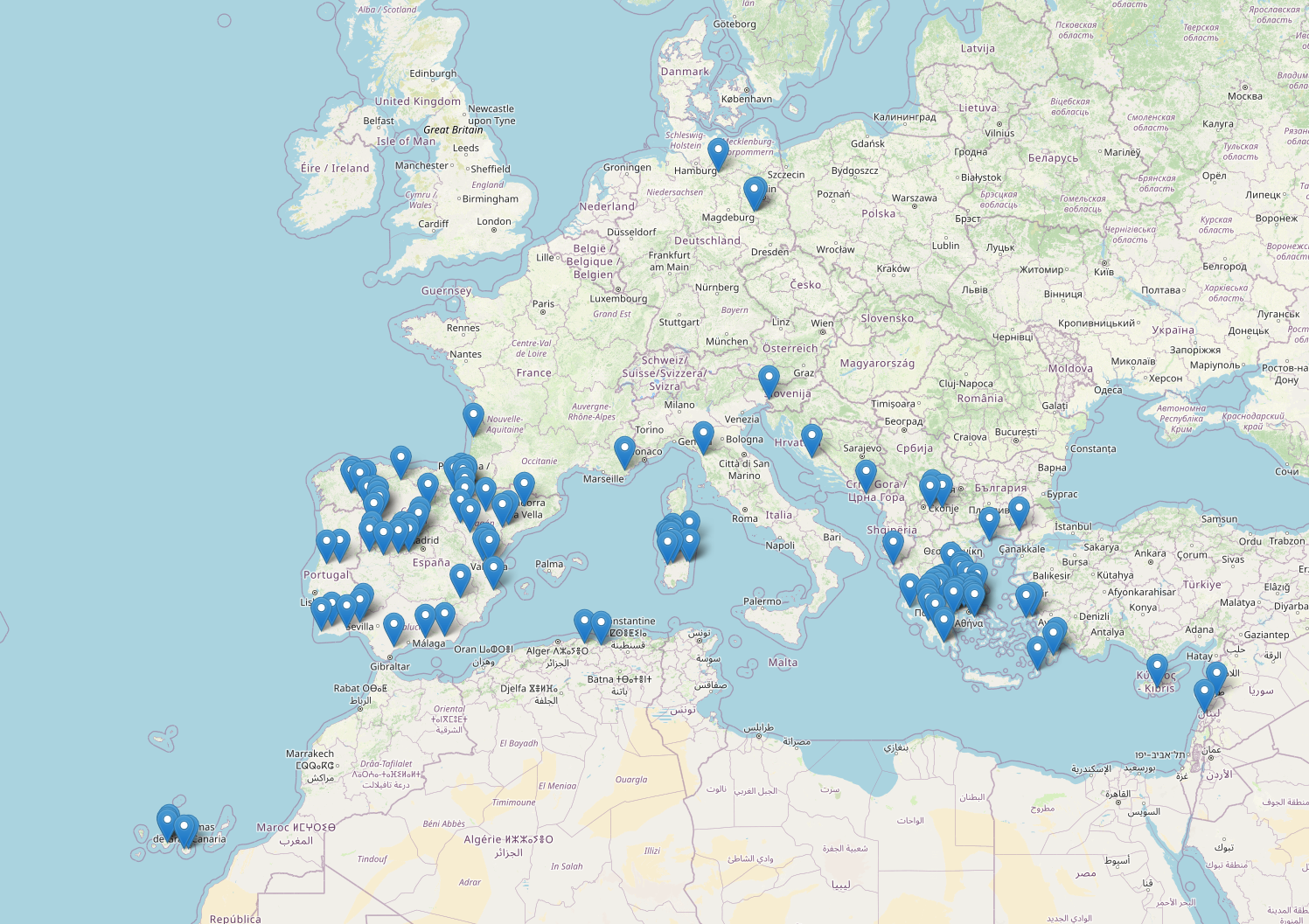 Rilevamento e mappatura delle aree colpite da incendi  analizzando le immagini multispettrali dei satelliti Sentinel-2 tramite tecniche di IA. 
Obiettivo: fornire nuovi e potenti strumenti per il monitoraggio ambientale su larga scala e la gestione dei disastri ambientali
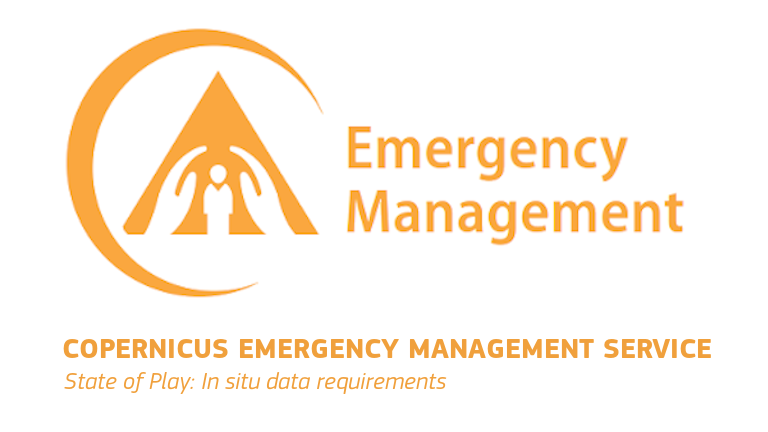 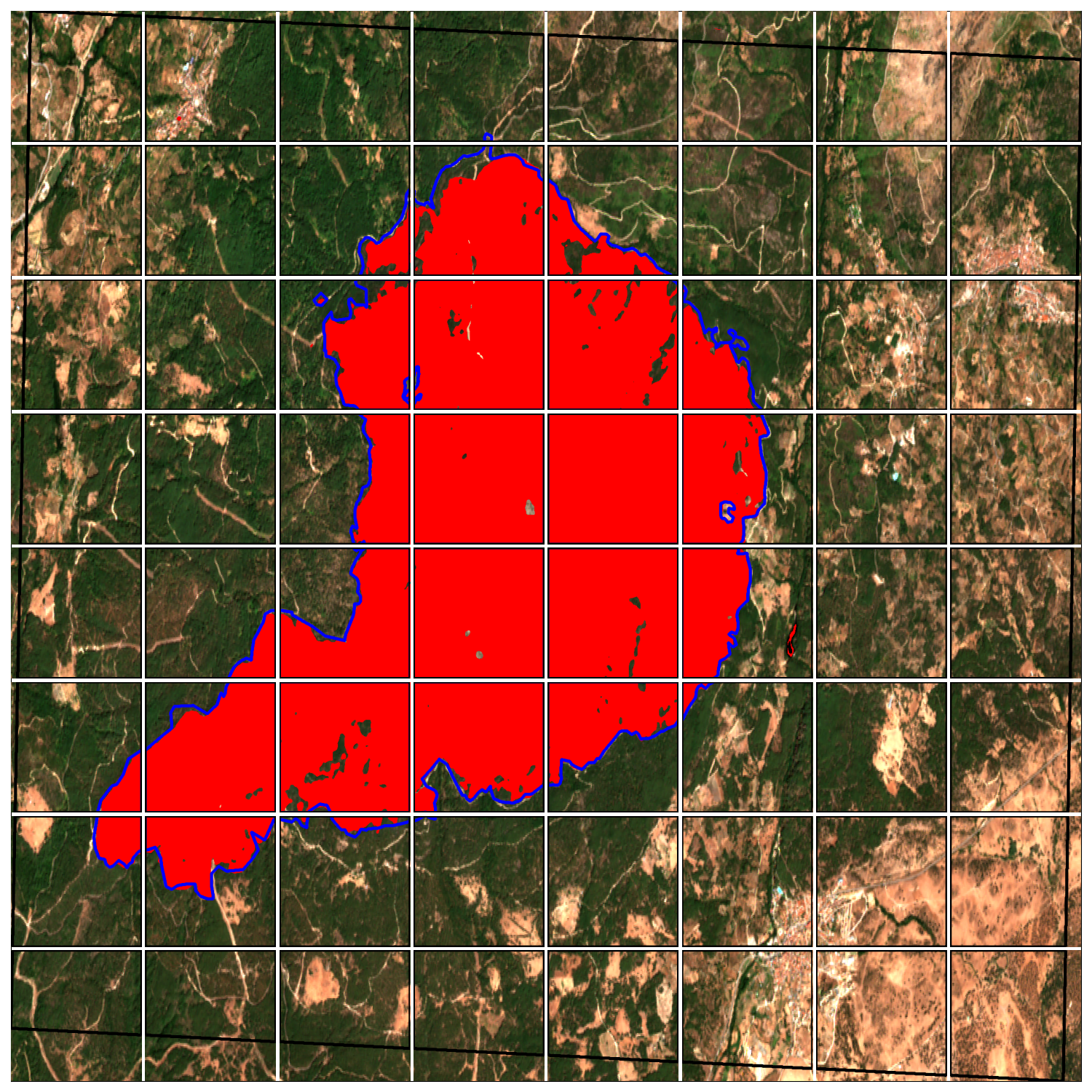 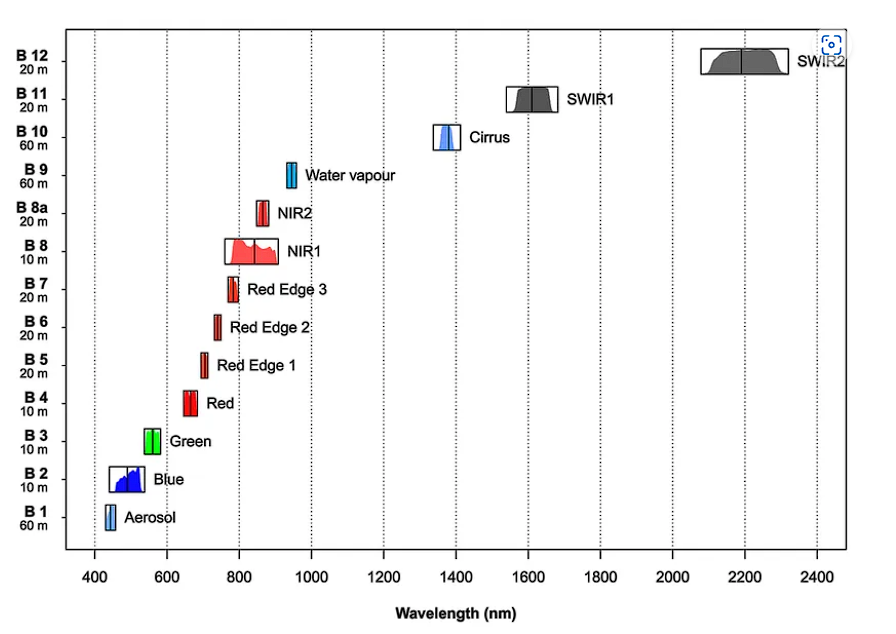 LE BANDE SPETTRALI DEI SENTINEL-2
Dataset per addestrare i modelli composto da 114 immagini di aree bruciate da incendi, registrati principalmente nell'area mediterranea, dal Copernicus Emergency Management Service
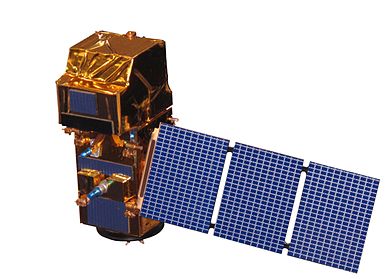 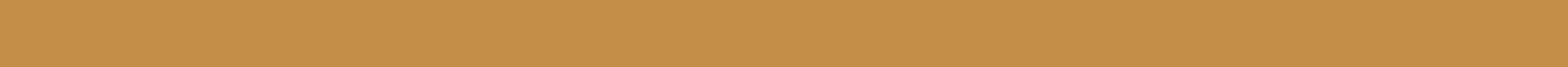 ICSC e lo Spoke 2 – Dove siamo ora?                                                      Catania, 10-12 Dicembre, 2024
17
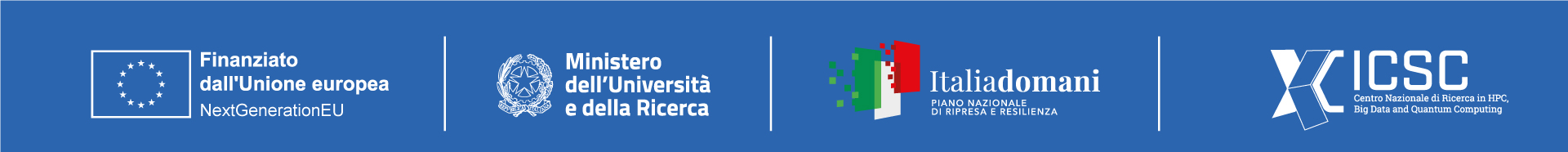 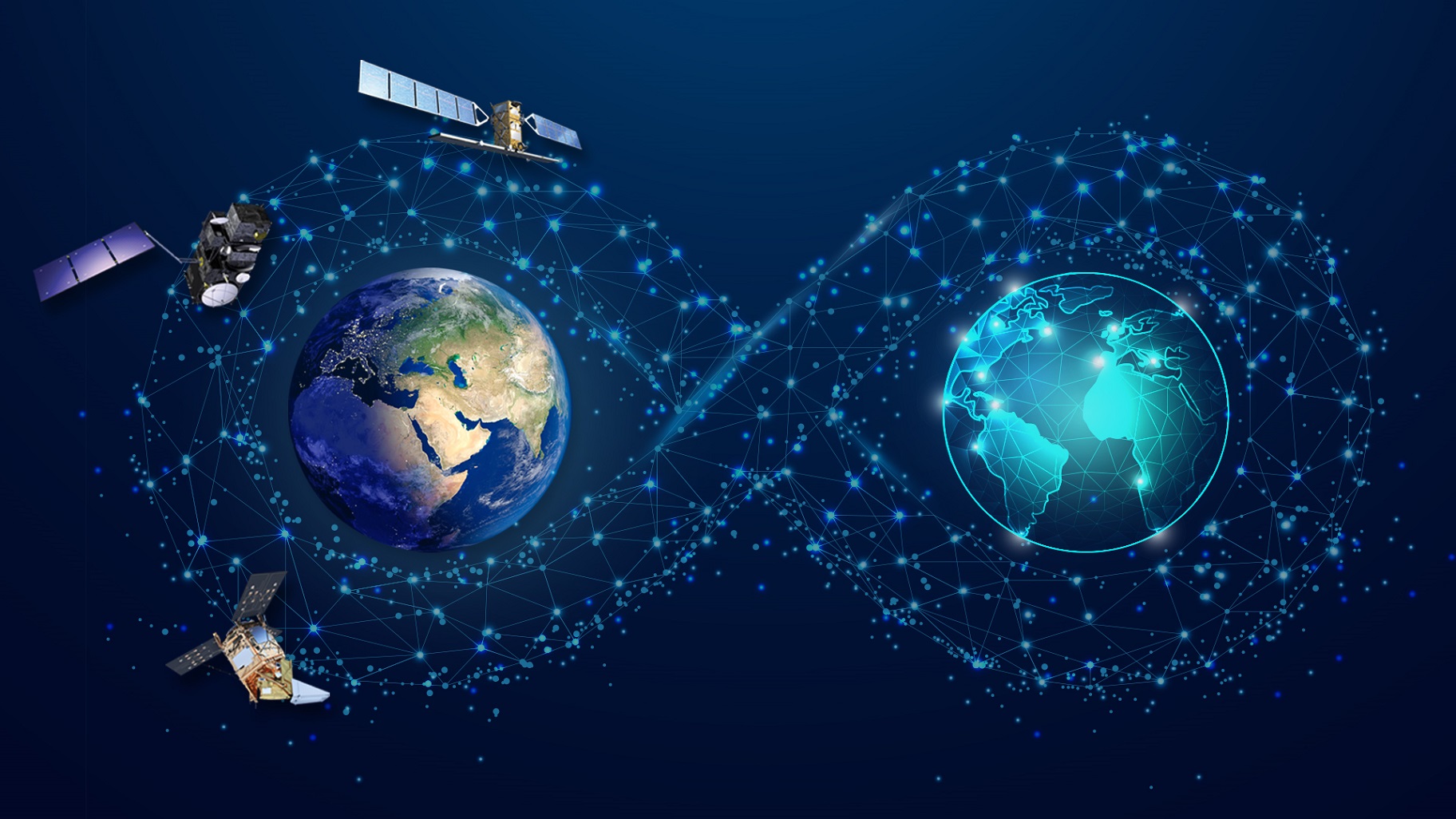 CONCLUSIONI E PROSPETTIVE
L’Economia Spaziale avrà un ruolo fondamentale nel combinare innovazioni tecnologiche e modelli di business, ampliando la gamma di prodotti e servizi per la società.
I tre progetti presentati dimostrano il potenziale dei metodi computazionali avanzati applicati alle immagini satellitari e aeree per diverse applicazioni, dall'agricoltura al monitoraggio ambientale. 
Le risorse e le infrastrutture di calcolo fornite dal Centro Nazionale ICSC consentiranno di perfezionare ulteriormente questi modelli, di migliorarne l'accuratezza e di consentire la collaborazione interdisciplinare tra le diverse attività.
Elaborazione delle immagini ad alta risoluzione per il rilevamento di malattie nei vigneti
Algoritmo di apprendimento deterministico per l'identificazione di pannelli fotovoltaici
Intelligenza artificiale per l'analisi delle immagini satellitari
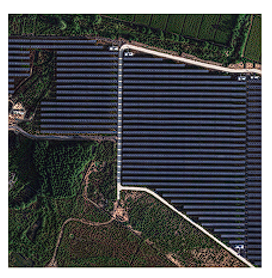 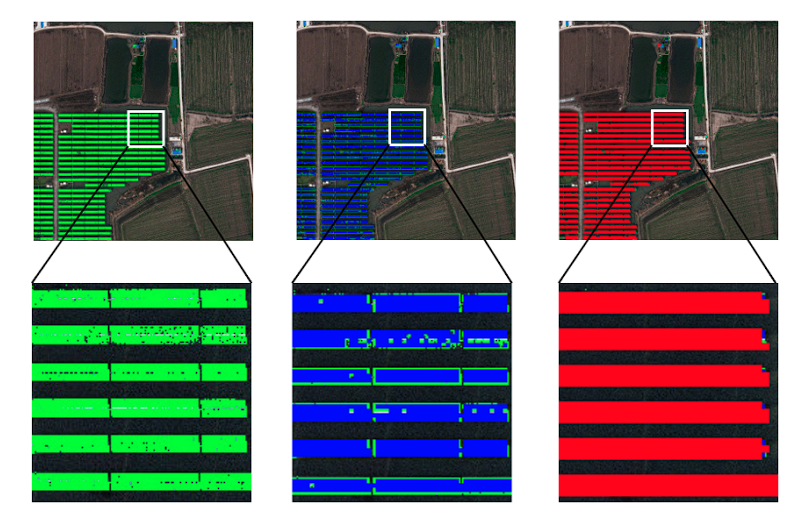 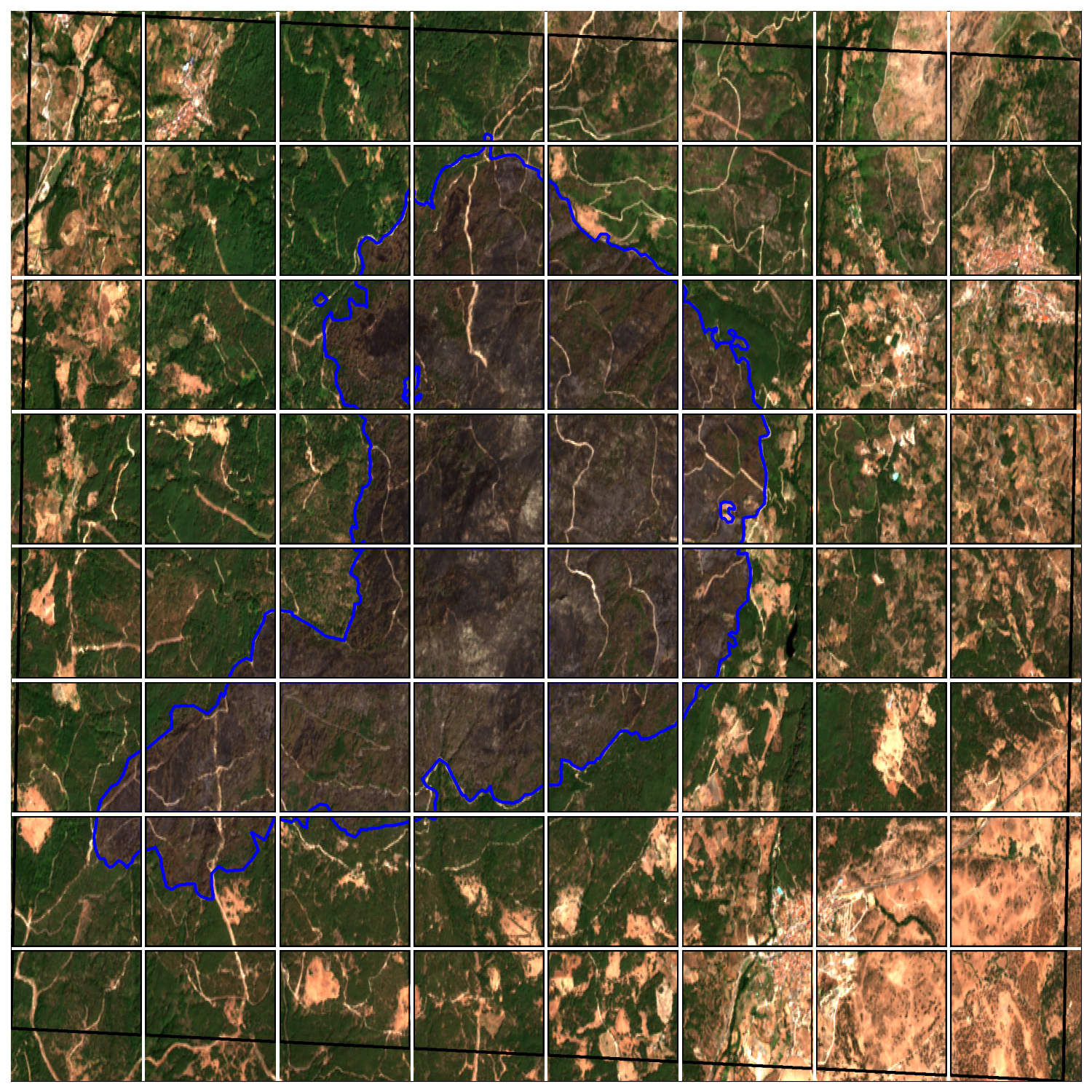 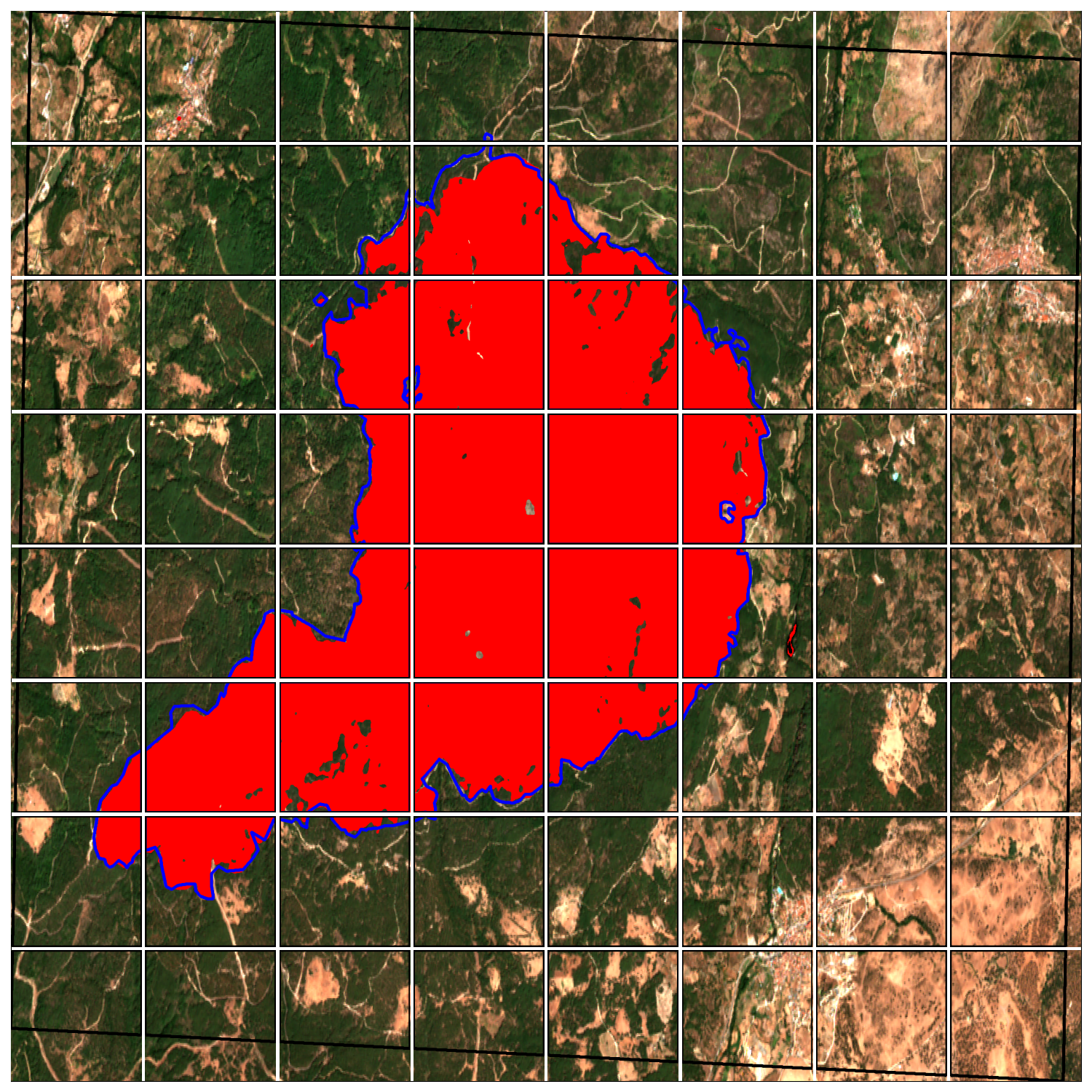 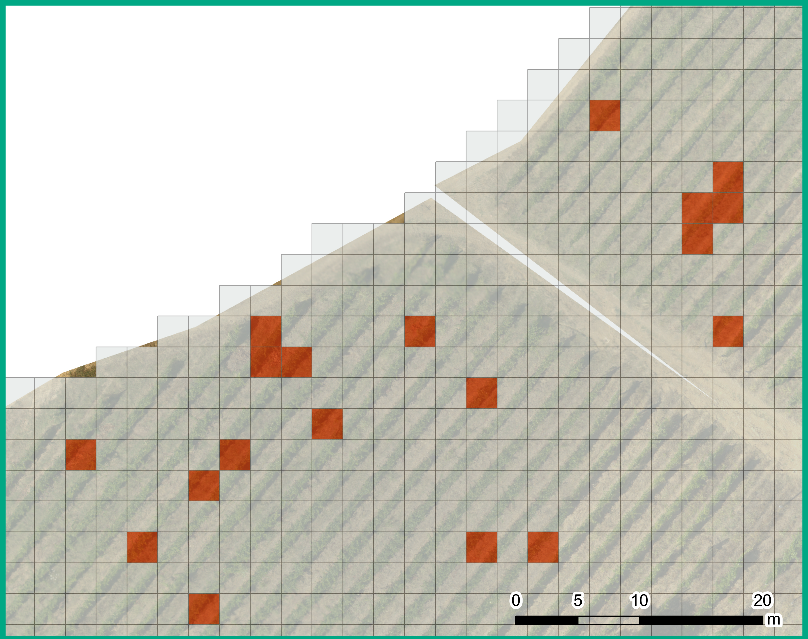 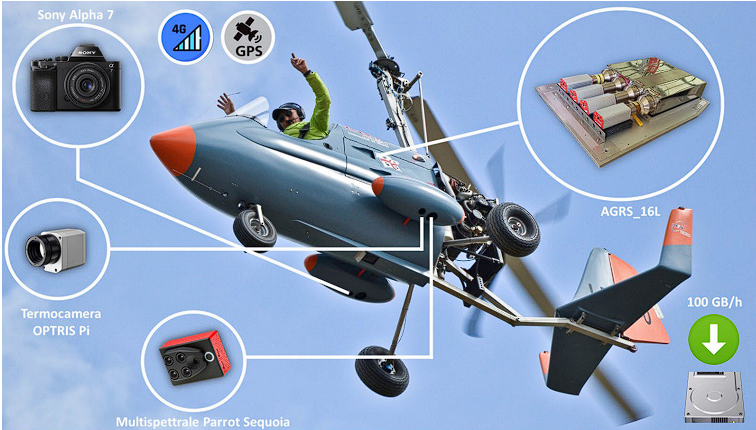 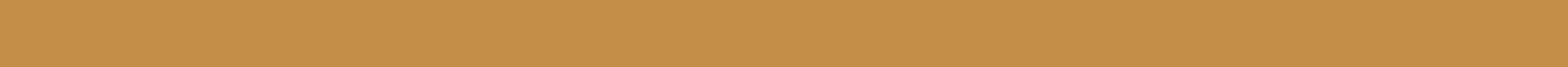 ICSC e lo Spoke 2 – Dove siamo ora?                                                      Catania, 10-12 Dicembre, 2024
18
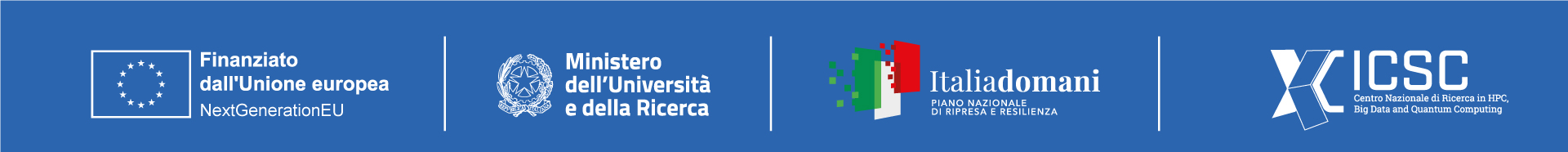 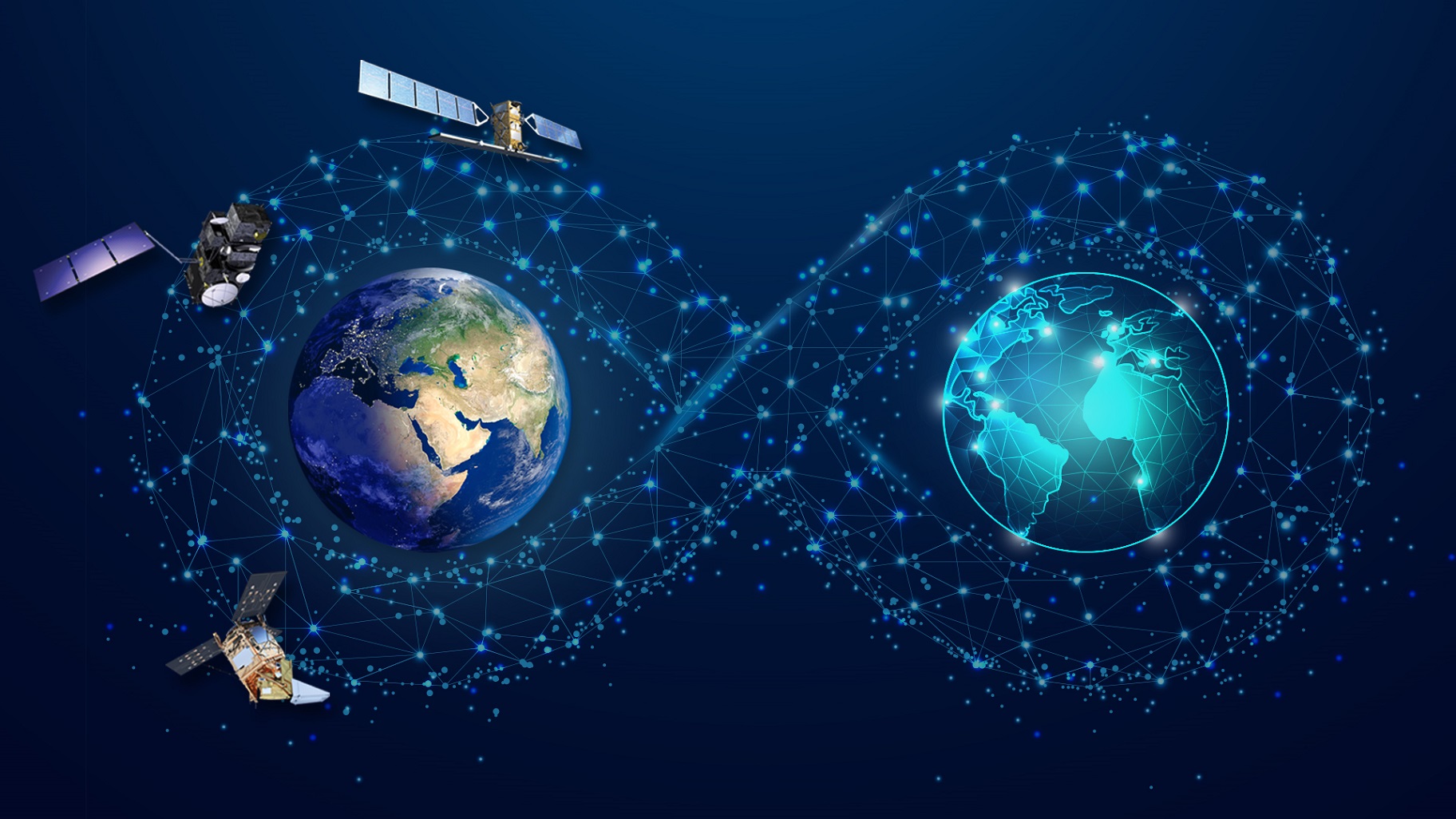 GRAZIE PER L’ATTENZIONE
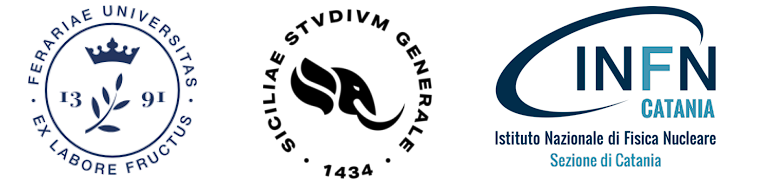 ICSC e lo Spoke 2 – Dove siamo ora?, Catania, 10-12 Dicembre, 2024
giuseppe.piparo@ct.infn.it
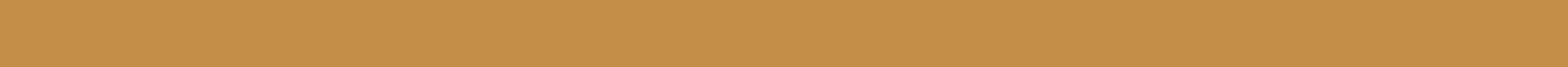 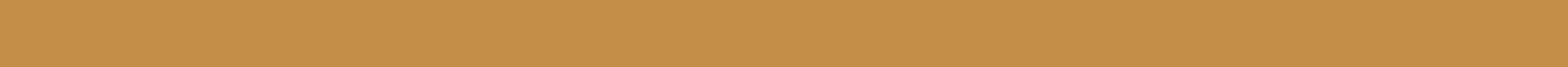 Centro Nazionale di Ricerca in HPC,  Big Data e Quantum Computing
ICSC e lo Spoke 2 – Dove siamo ora?                                                      Catania, 10-12 Dicembre, 2024
Missione 4 • Istruzione e Ricerca
19